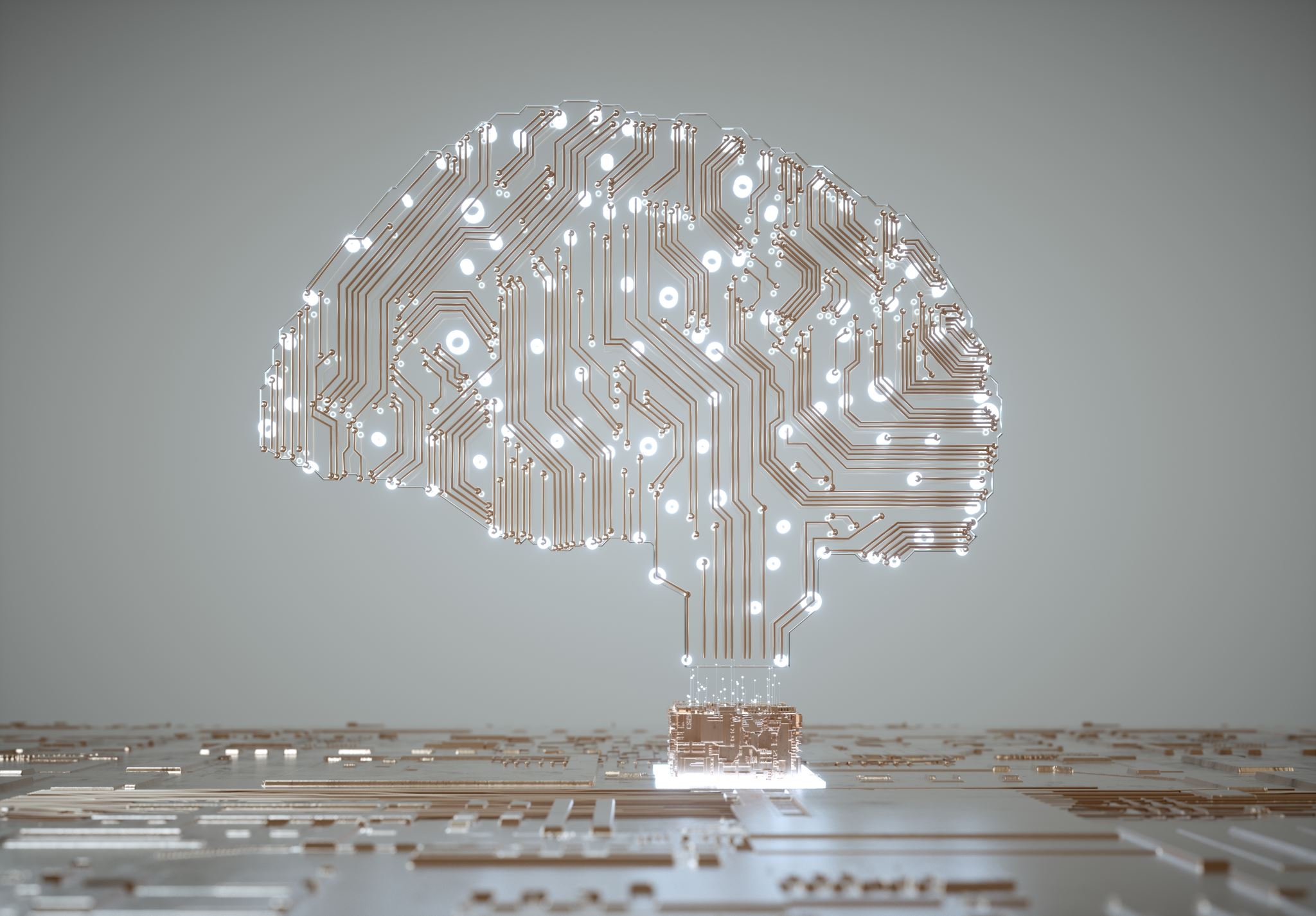 Artificial Intelligence
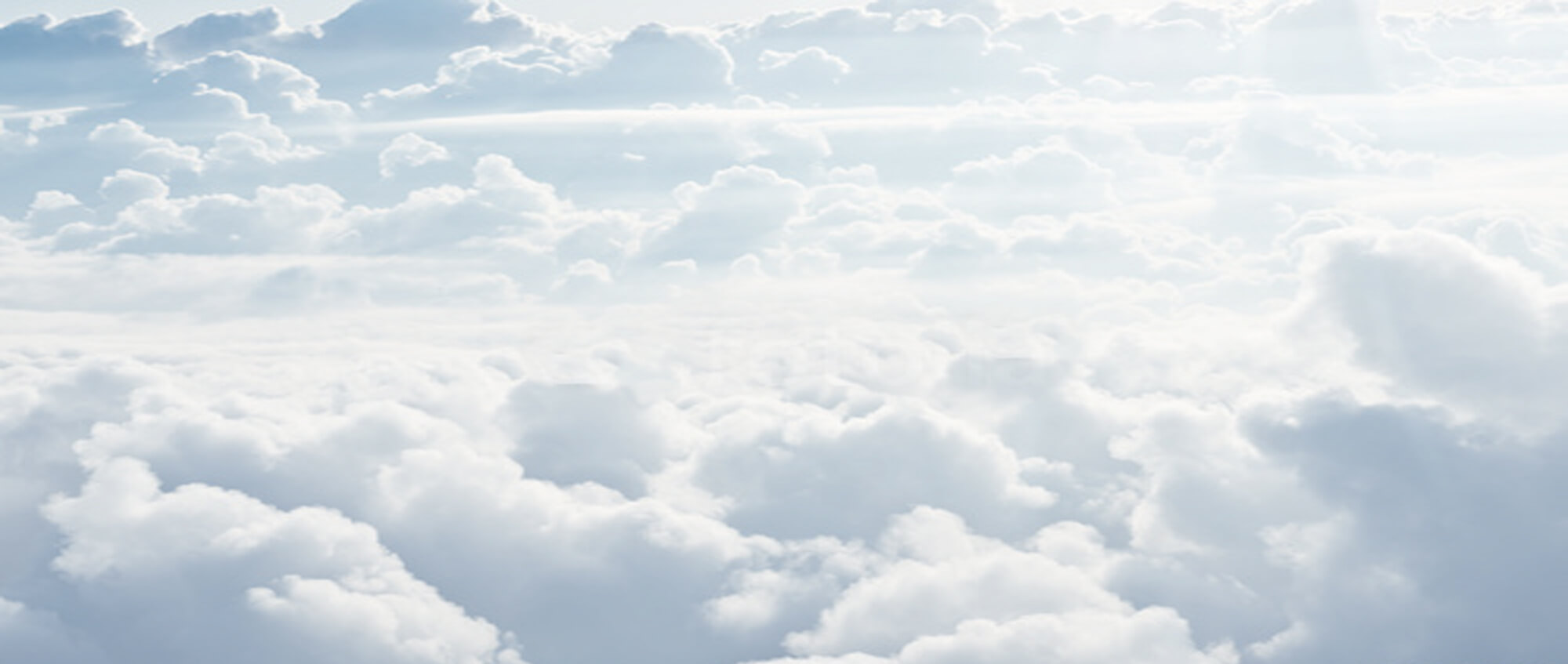 Artificial Intelligence
Artificial Intelligence is “behaviour of a machine which, if a human behaves in the same way, is considered intelligent”.
Simmons and Chappell (1988).
[Speaker Notes: Simmons, A.B. and Chappell, S.G., 1988. Artificial intelligence-definition and practice. IEEE journal of oceanic engineering, 13(2), pp.14-42.]
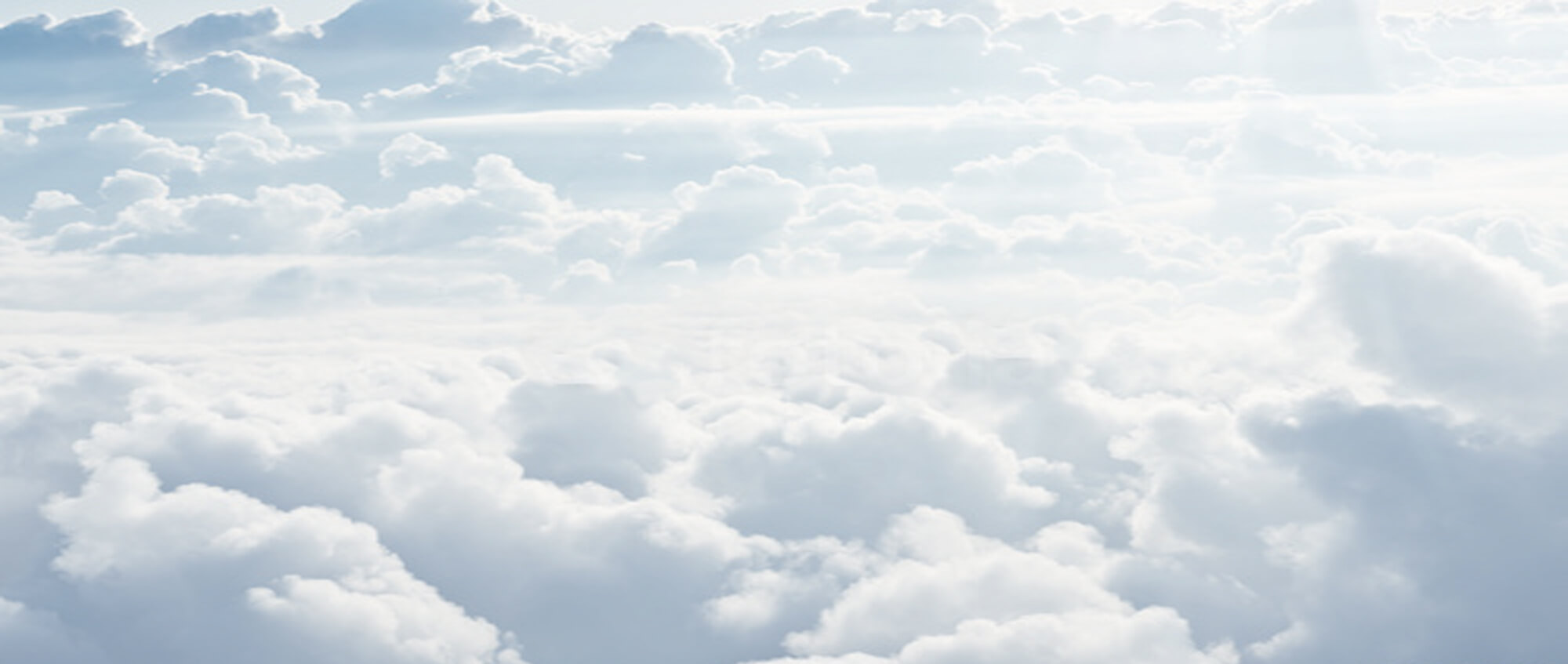 Artificial Intelligence: Turing Test
What is the Turing Test?
The Turing Test is a concept introduced by computer scientist Alan Turing in 1950. It's a way to measure a machine's ability to exhibit intelligent behaviour indistinguishable from that of a human.
[Speaker Notes: Simmons, A.B. and Chappell, S.G., 1988. Artificial intelligence-definition and practice. IEEE journal of oceanic engineering, 13(2), pp.14-42.]
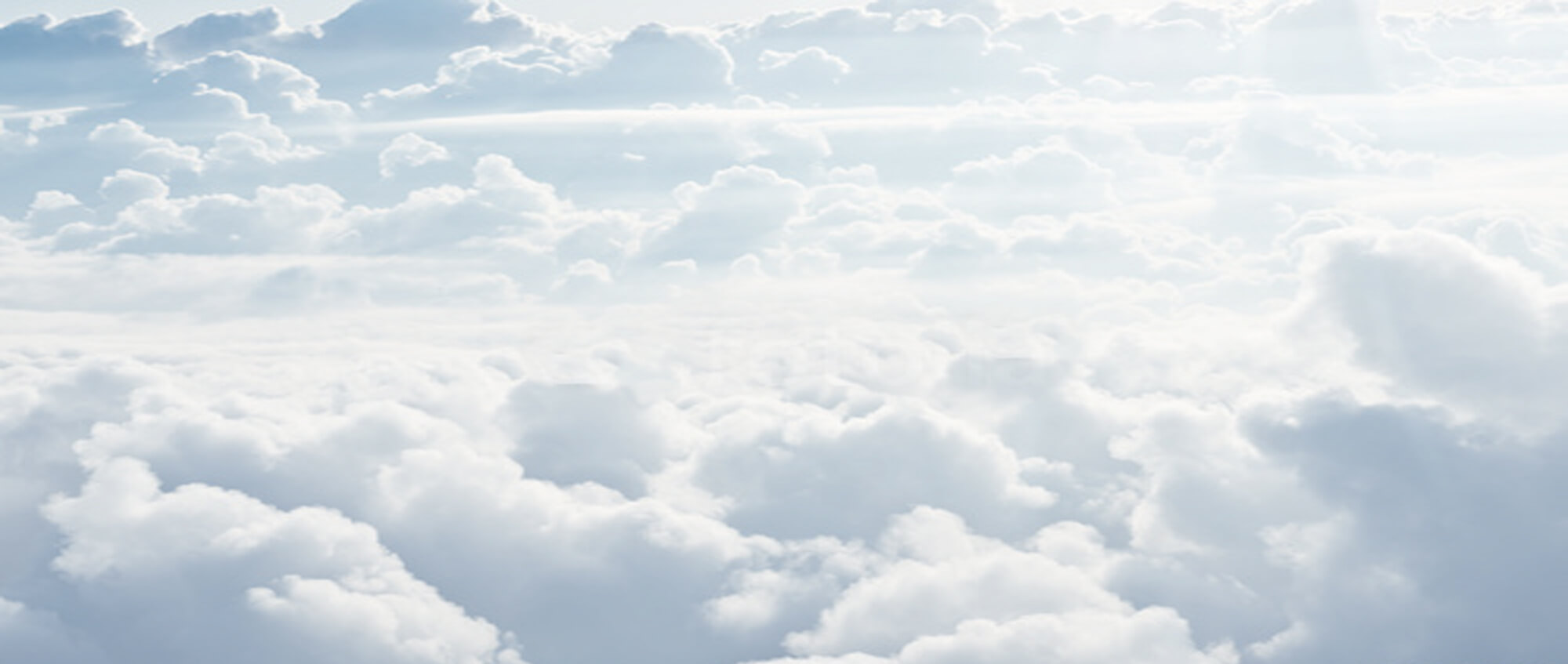 Artificial Intelligence: Turing Test
Here's how it works: 
A human judge has a conversation (usually through text) with two participants: one is a human, the other is a machine (like an AI). 
The judge doesn't know which is which. 
If the judge can't reliably tell which one is the machine and which one is the human based on their responses, the machine is said to have passed the Turing Test.
[Speaker Notes: Simmons, A.B. and Chappell, S.G., 1988. Artificial intelligence-definition and practice. IEEE journal of oceanic engineering, 13(2), pp.14-42.]
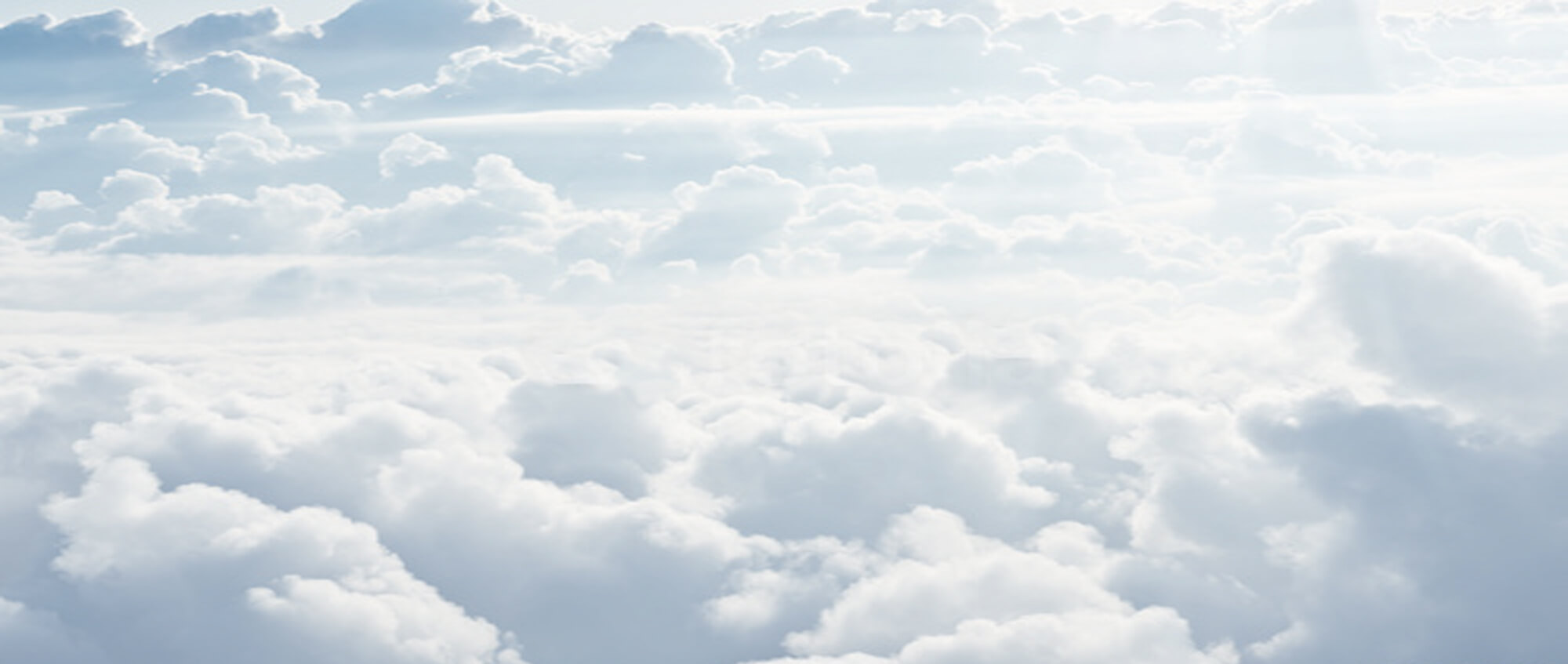 Artificial Intelligence: Turning Test
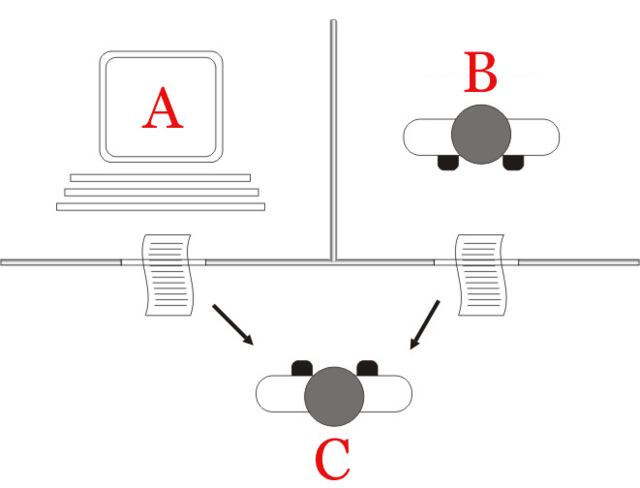 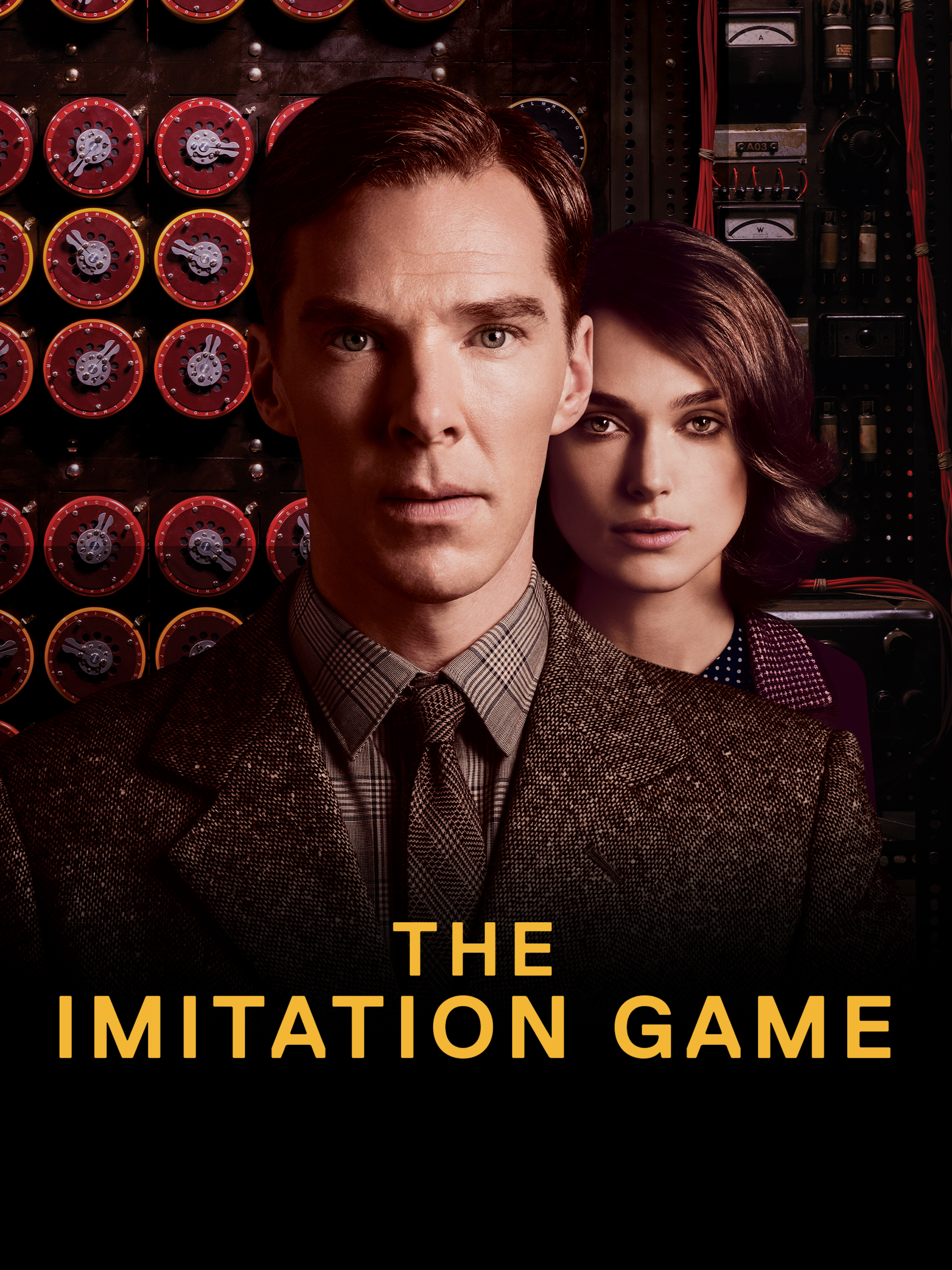 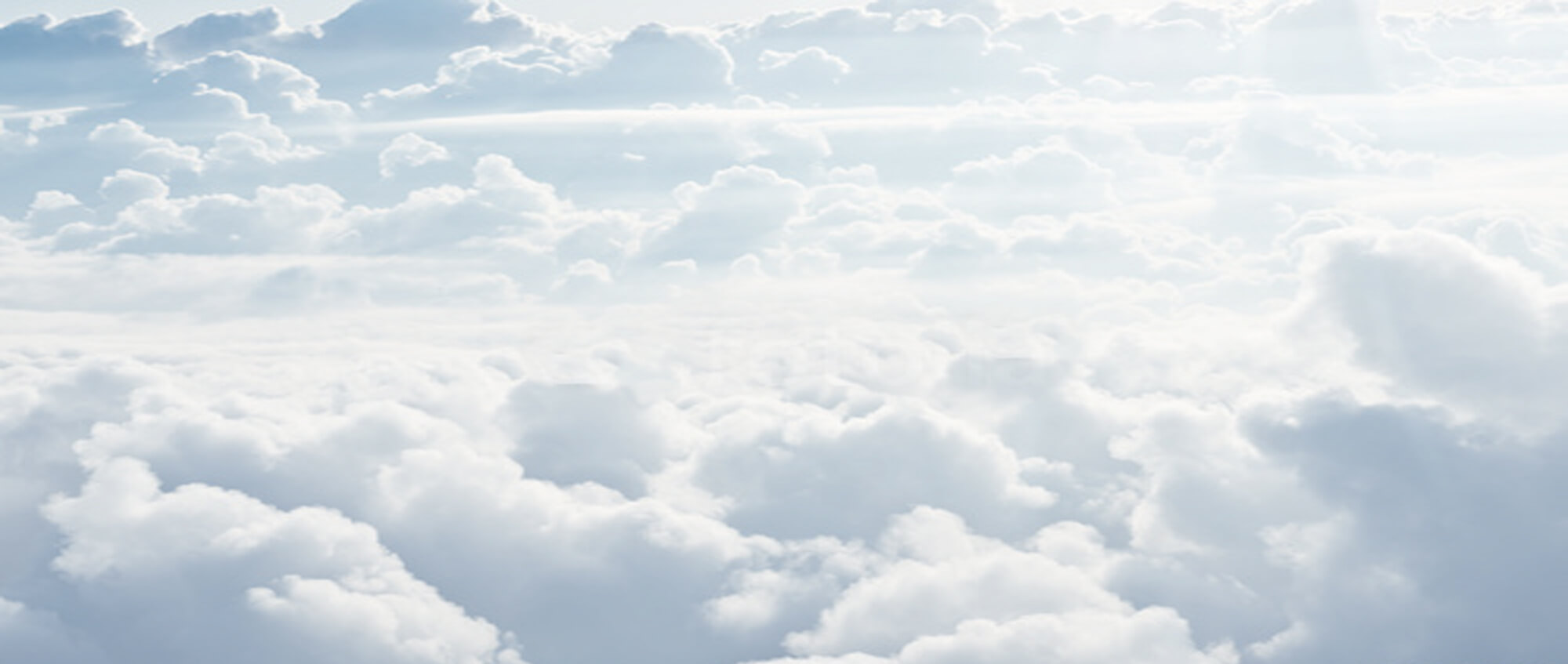 Artificial Intelligence
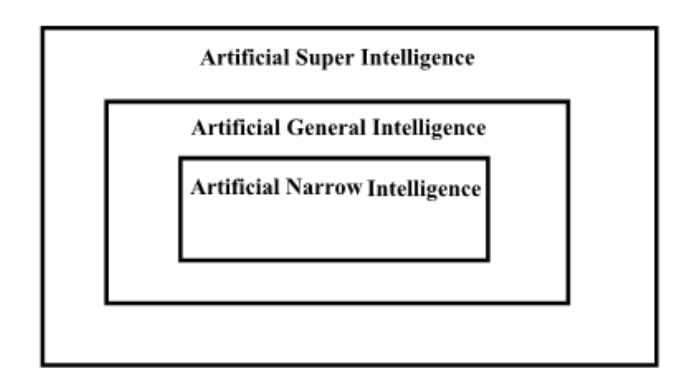 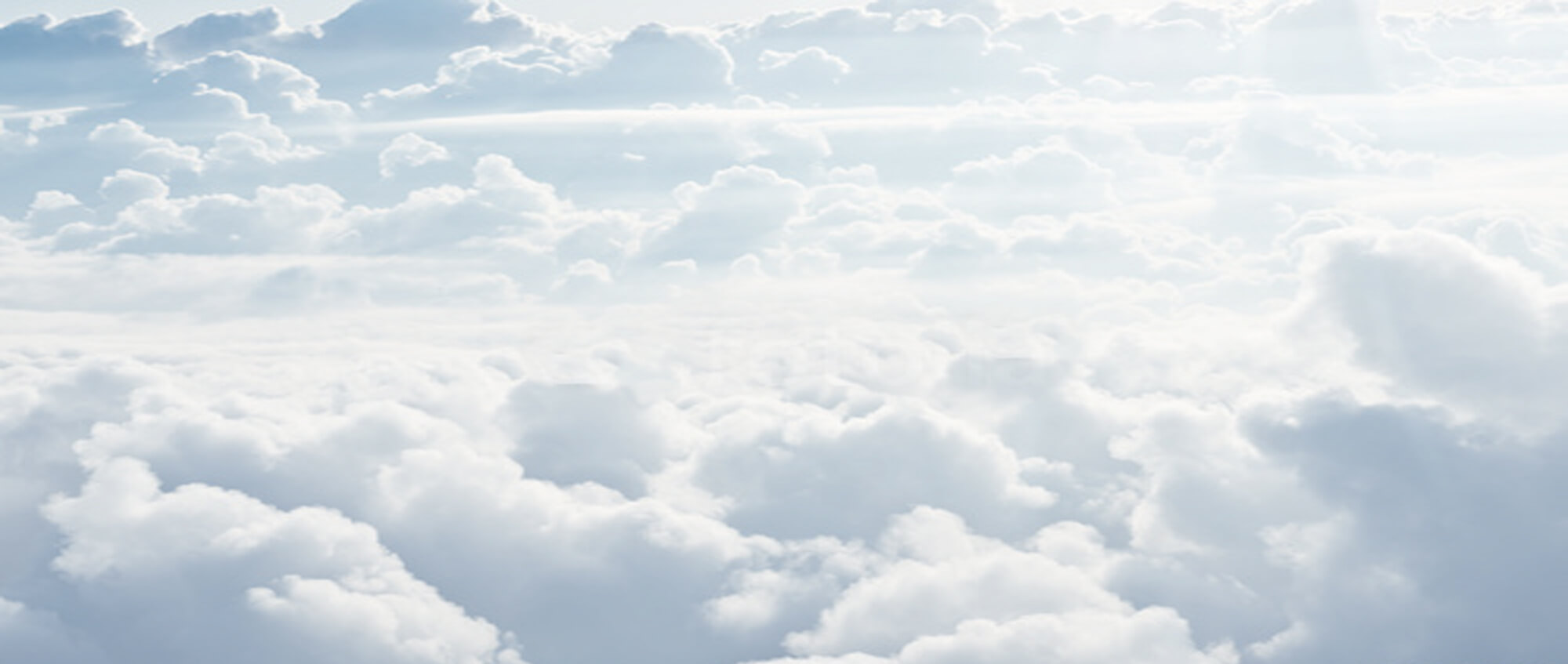 Artificial Intelligence
Two common approaches are:

Rule-Based Systems: Programs that make decisions or solves problems using a set of "if-then" rules. They were one of the earliest forms of artificial intelligence, especially popular in the 1970s and 80s.
Biologically-inspired Systems: Programs that are modelled after principles found in biology and nature. The idea is to mimic how natural systems solve complex problems—efficiently, adaptively, and often without central control.
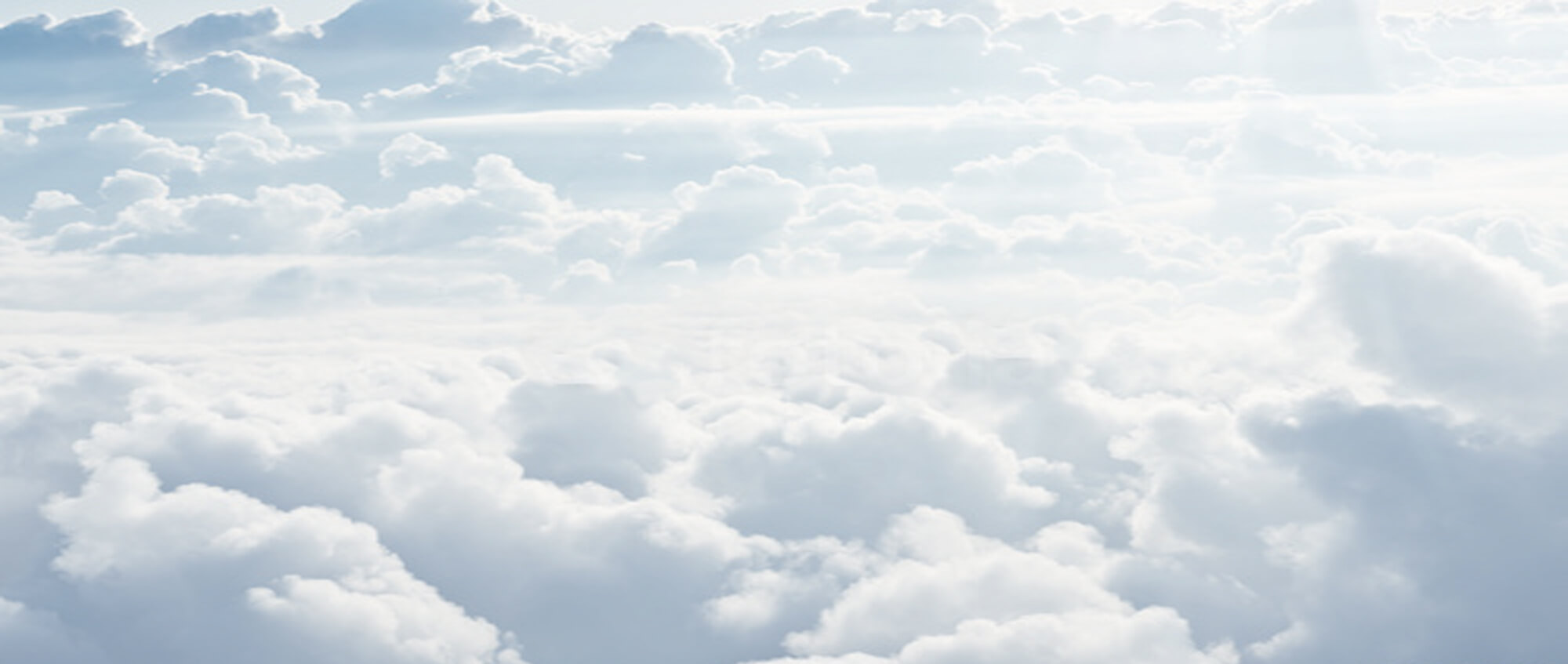 Artificial Intelligence
Rule-based Systems
e.g. Expert Systems
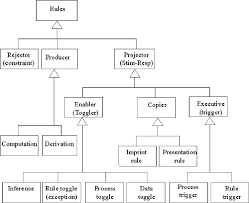 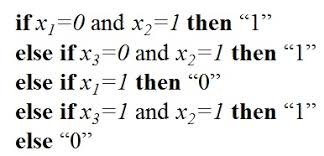 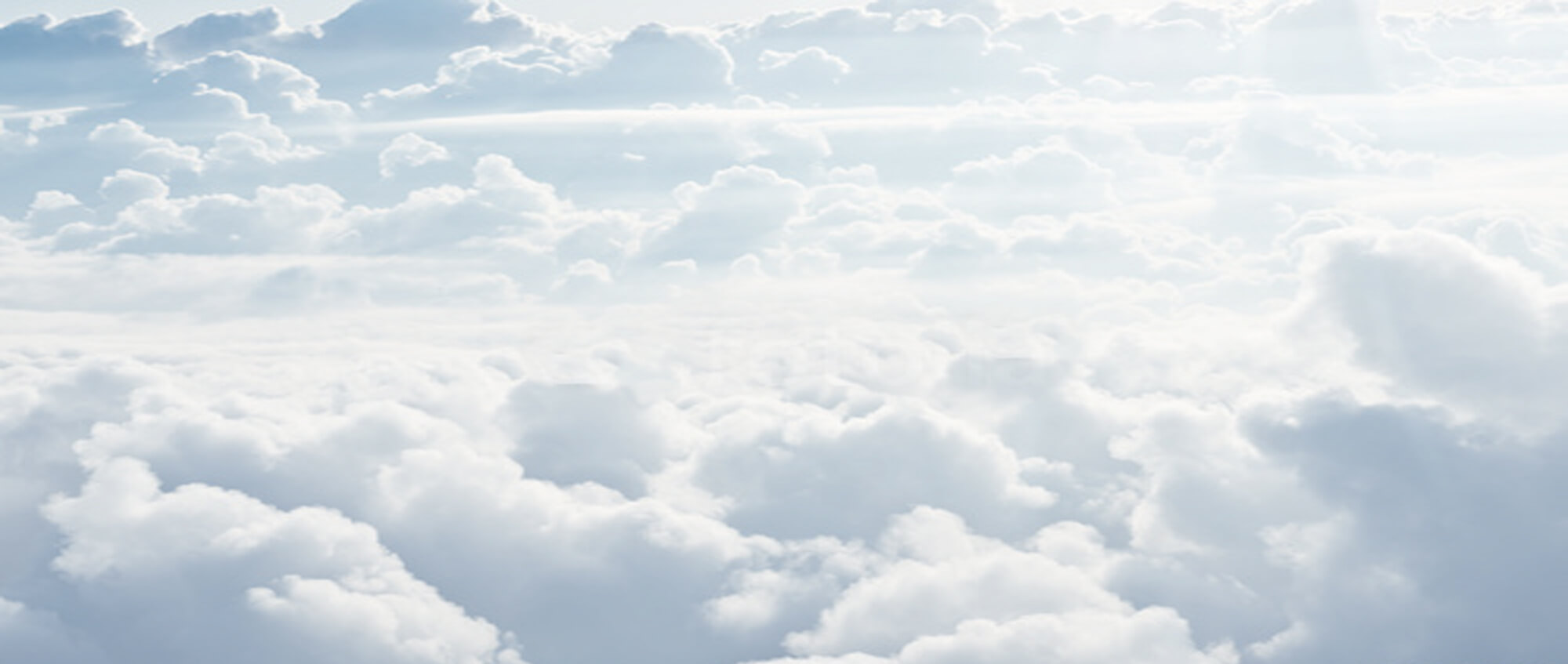 Artificial Intelligence
Biologically-inspired Systems
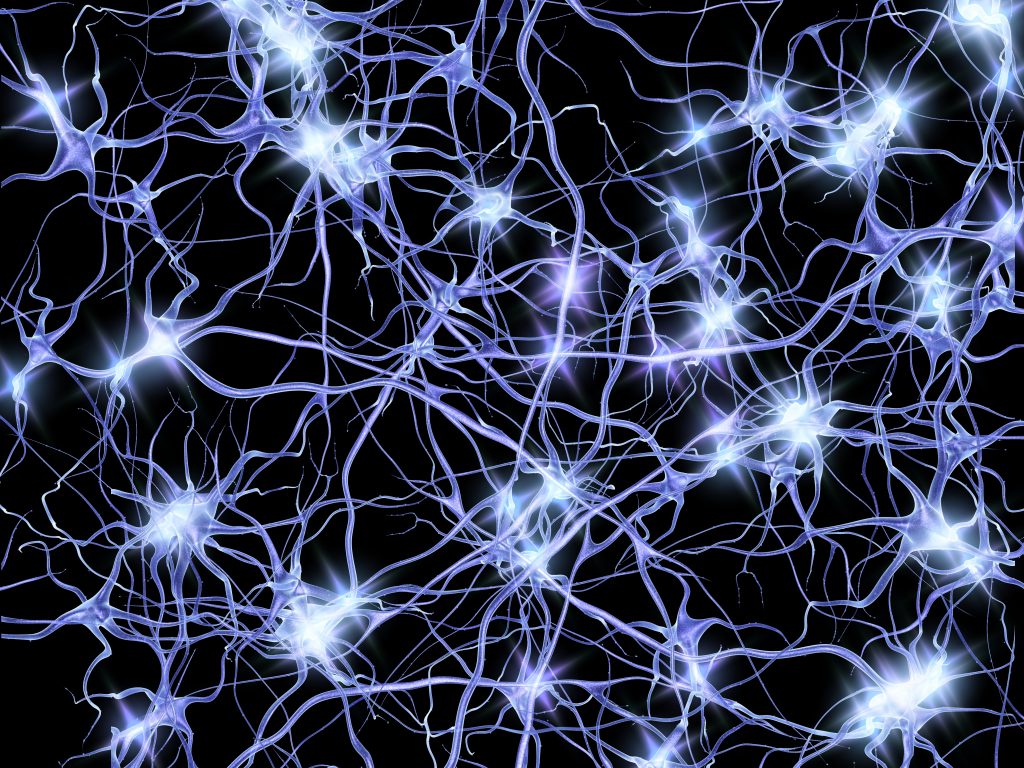 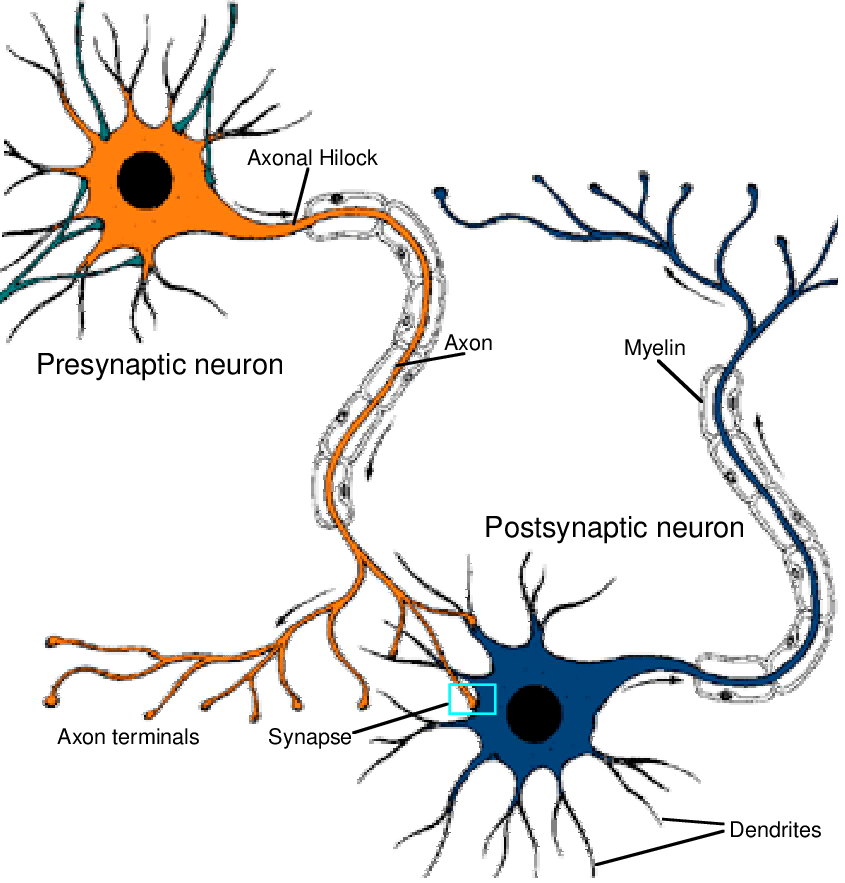 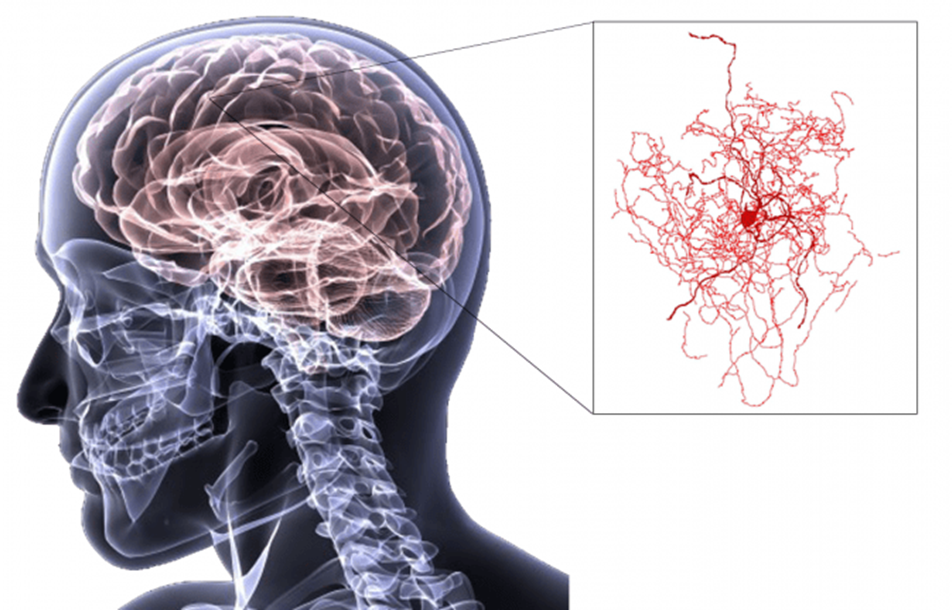 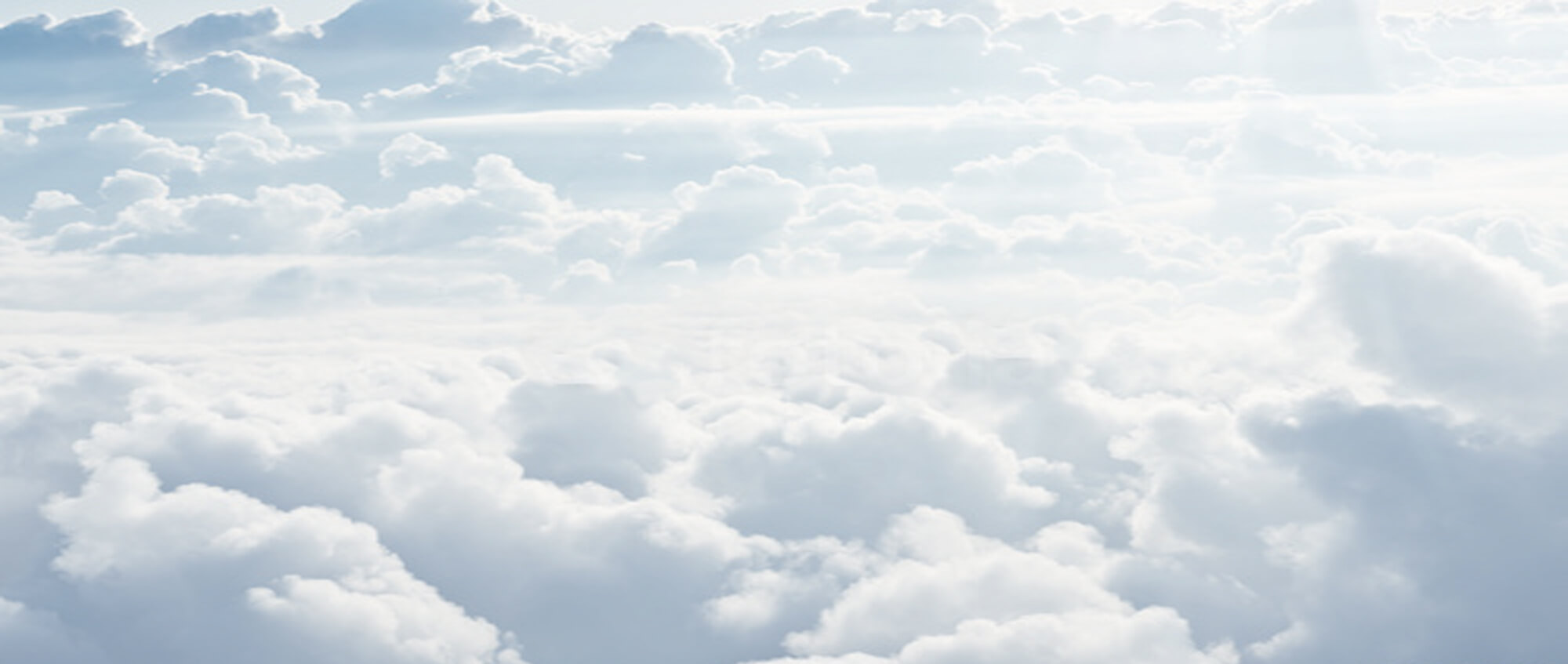 Artificial Intelligence
Biologically-inspired Systems
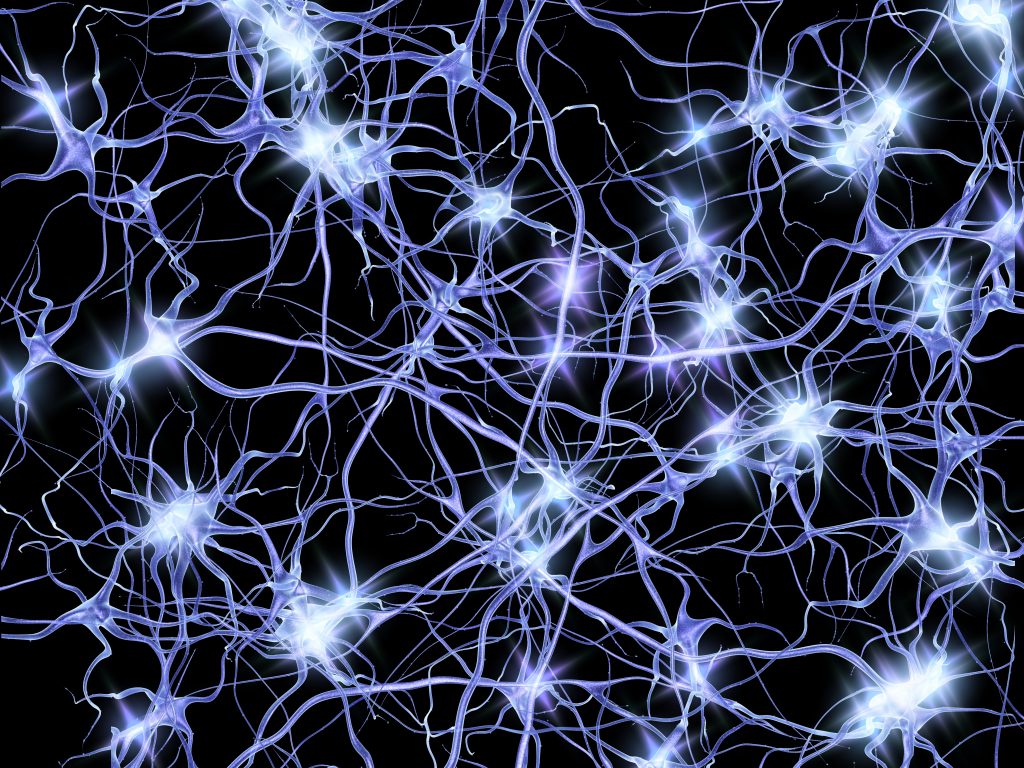 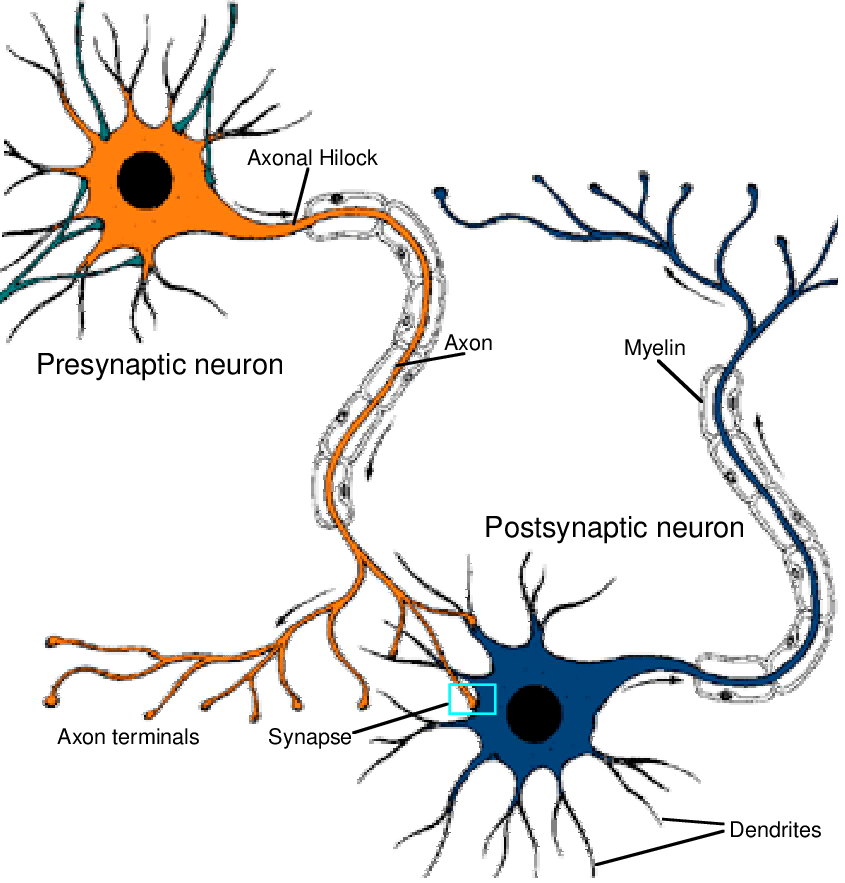 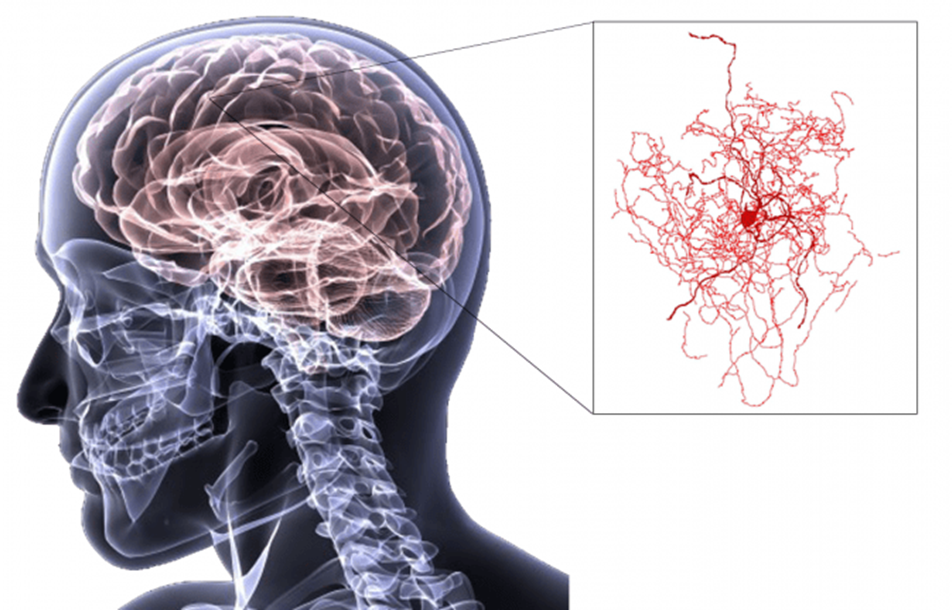 Neural Networks
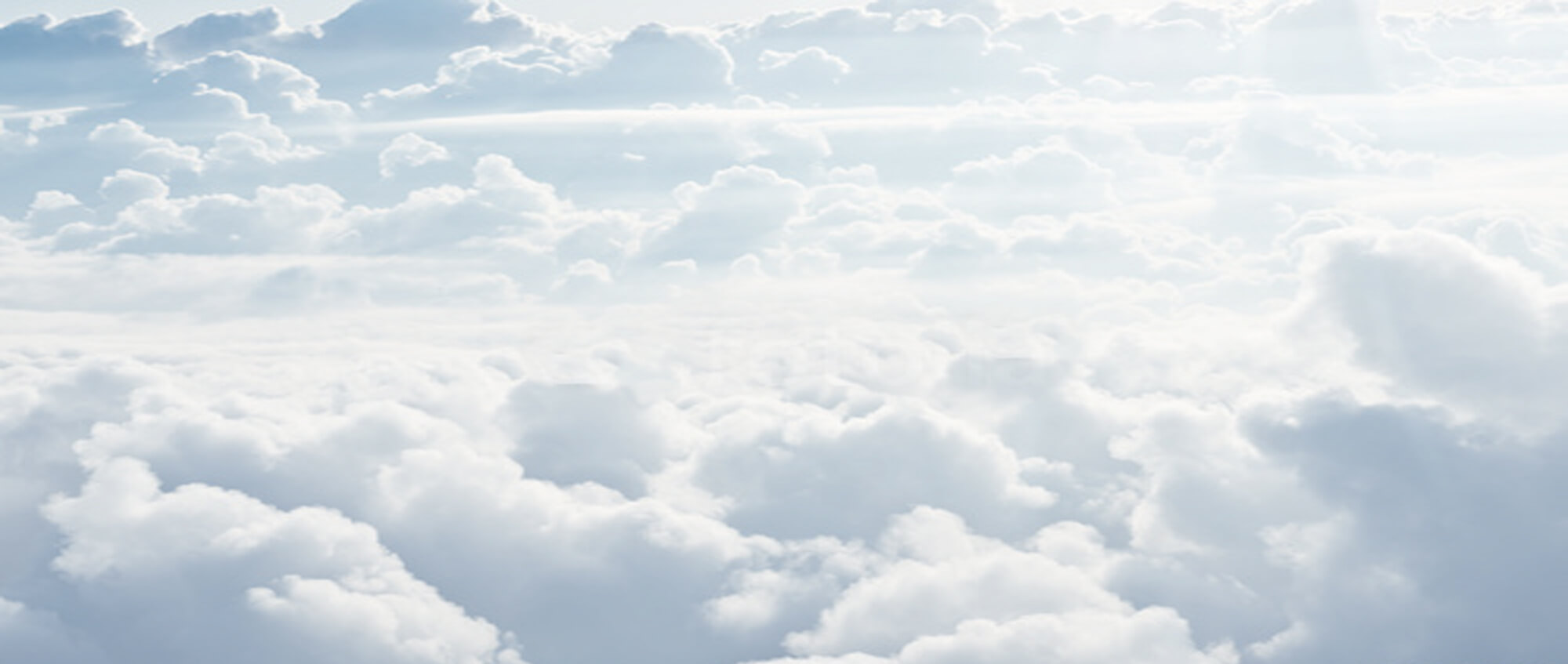 Artificial Intelligence
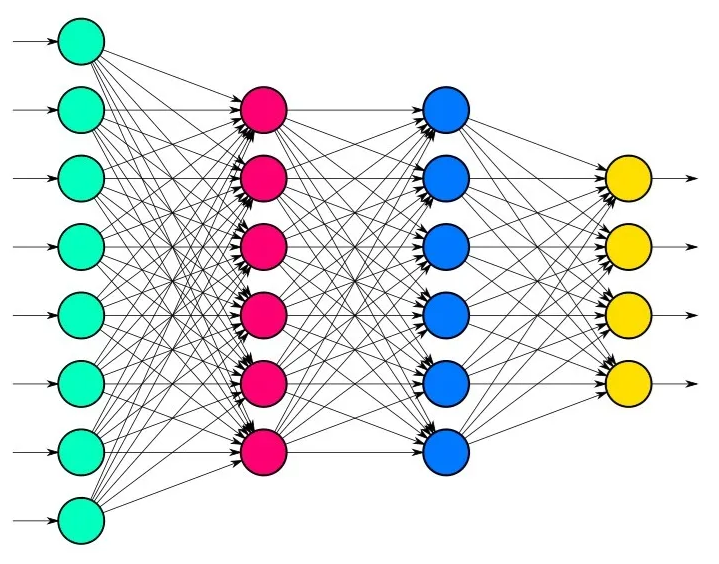 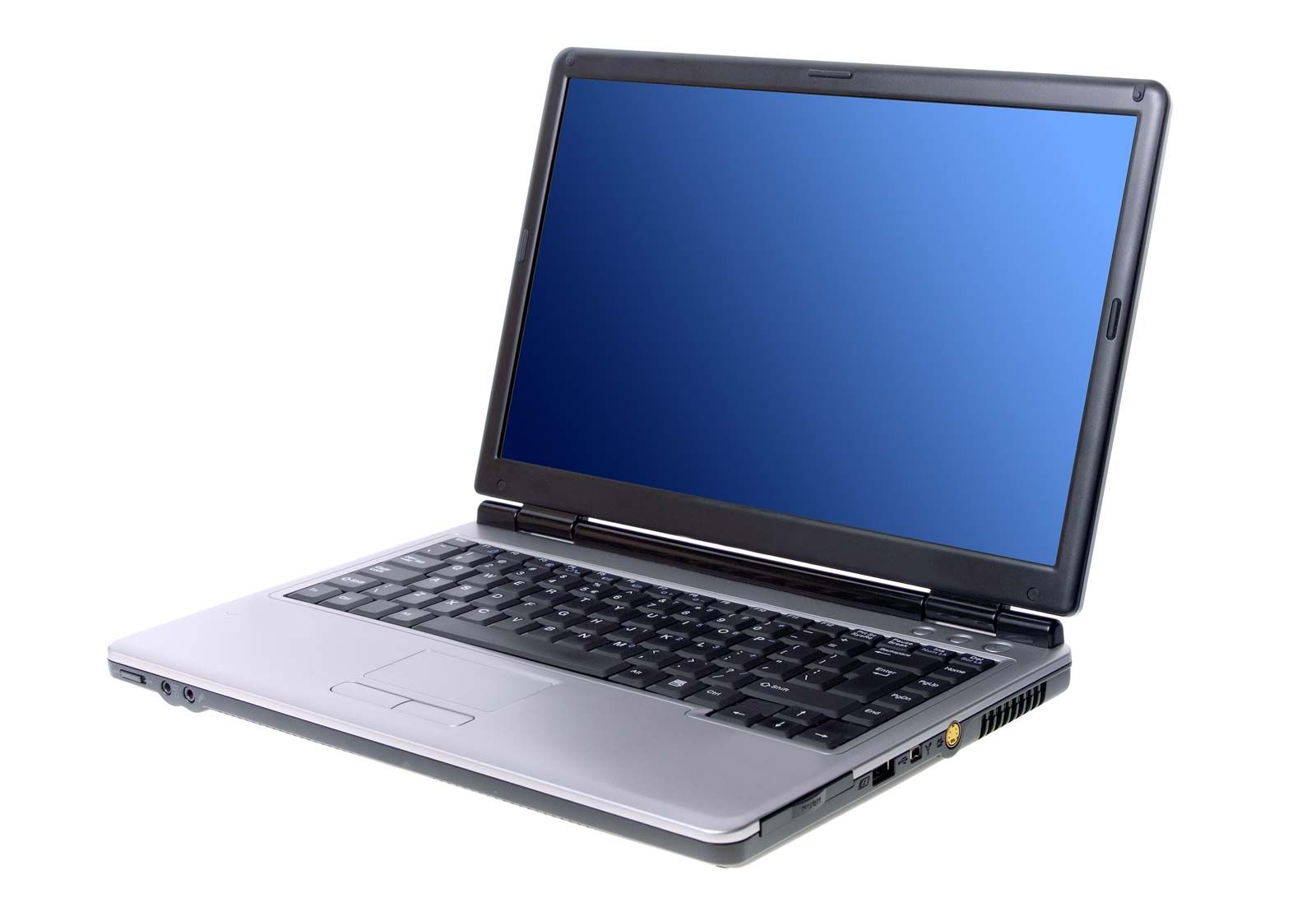 Artificial Neural Networks
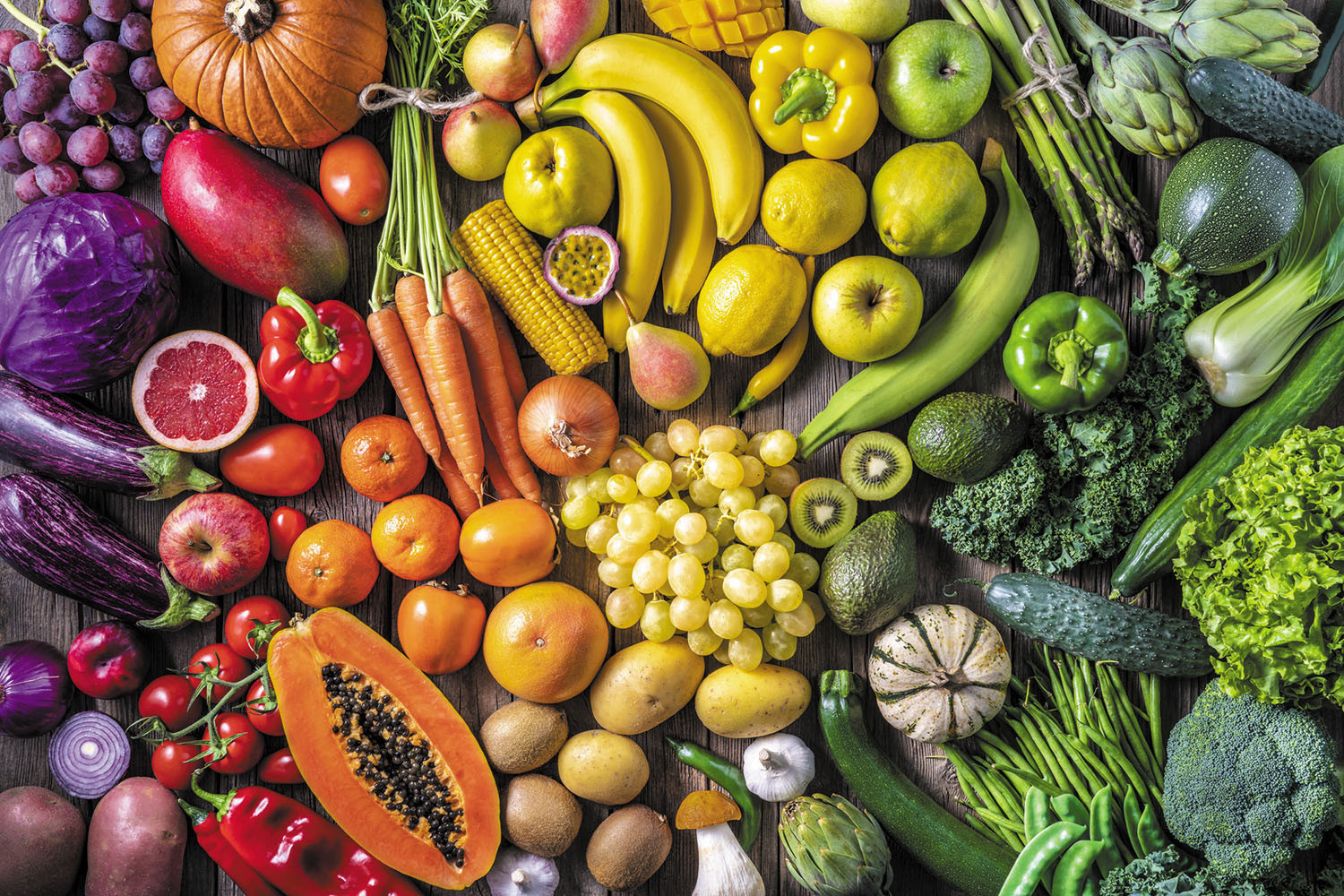 Activity
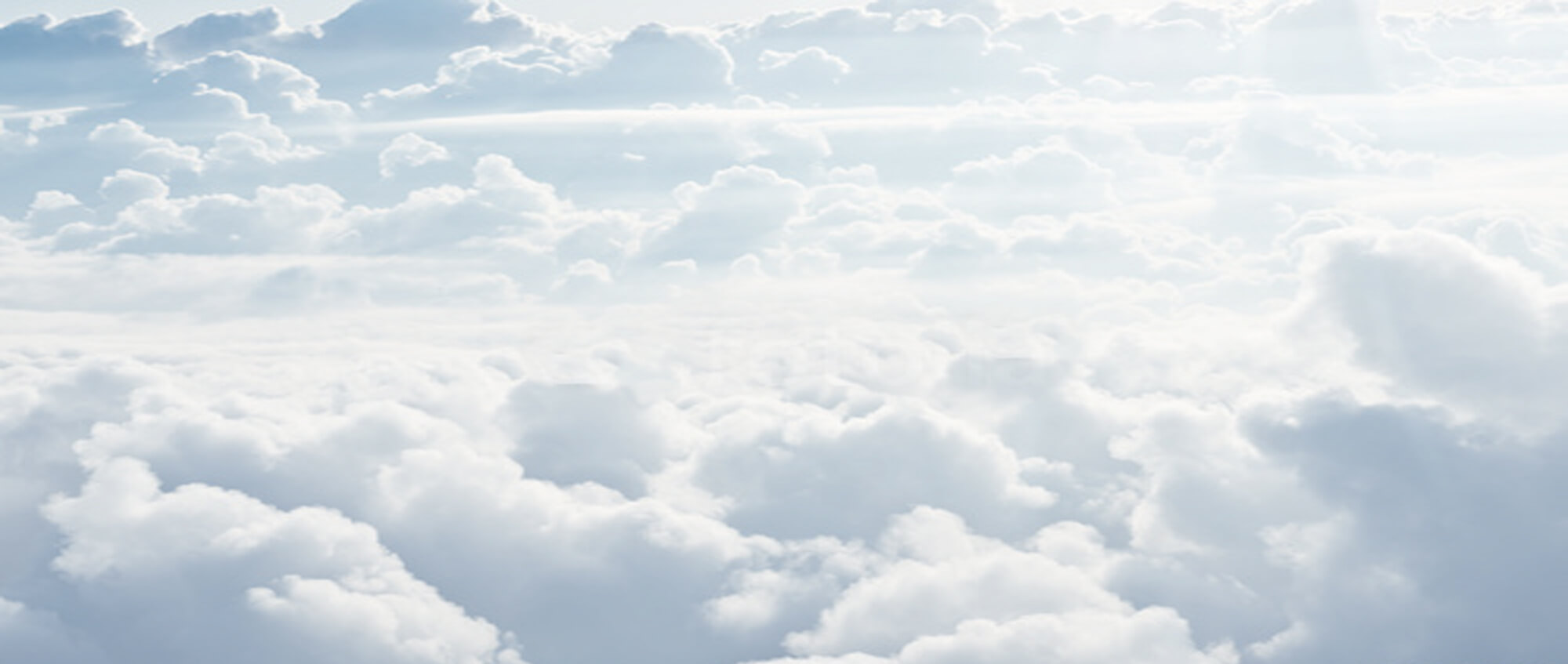 Artificial Intelligence
ACTIVITY
In groups of 3-5 people
Consider how an AI system would classify fruits and vegetables.
What characteristics would it use, e.g. it could include colour (red, blue, yellow), size (small, medium, large), and weight (light, medium, heavy).
Pick three vegetables and three fruits, and classify them with characteristics that uniquely identify them.
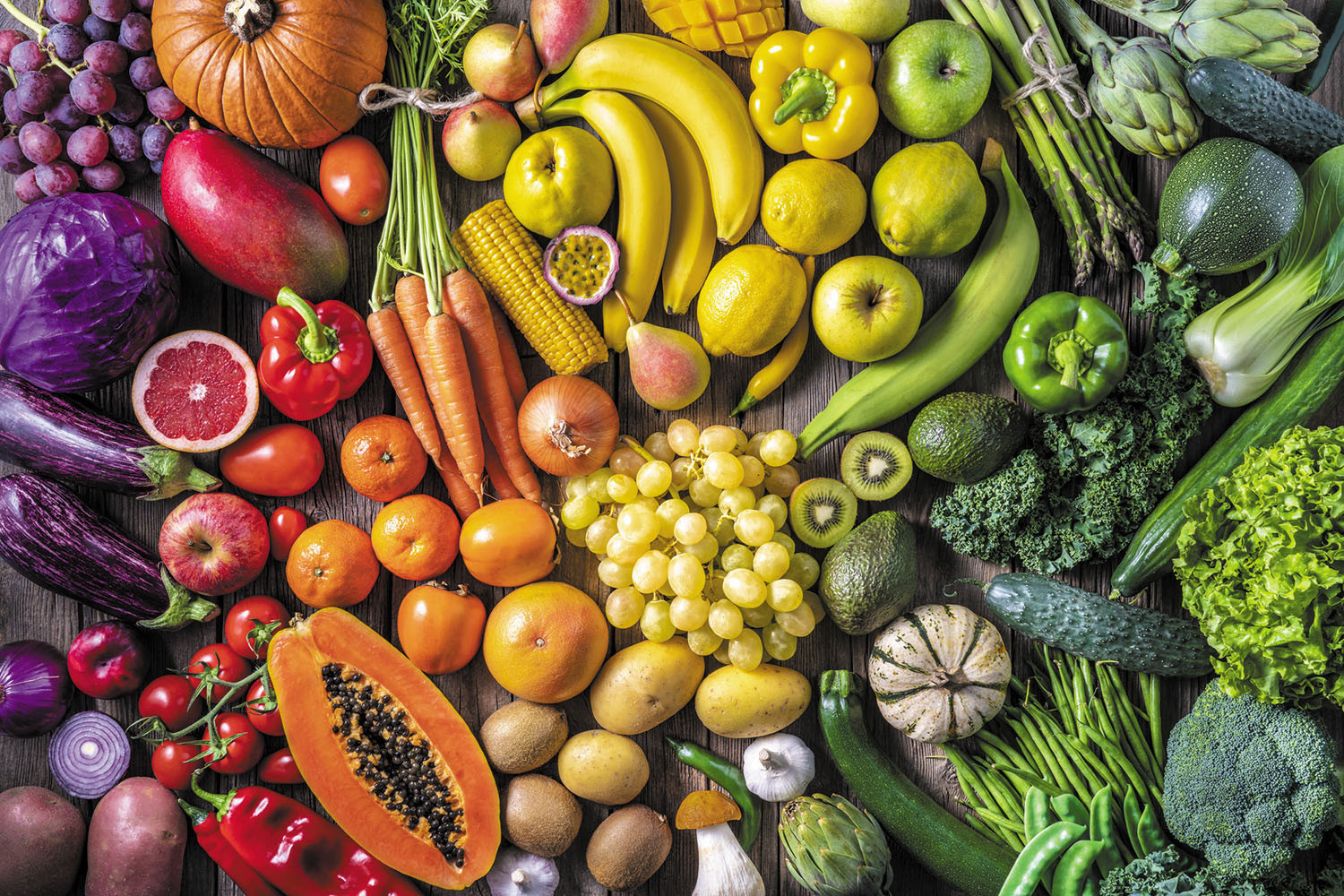 Colour
Size
Weight
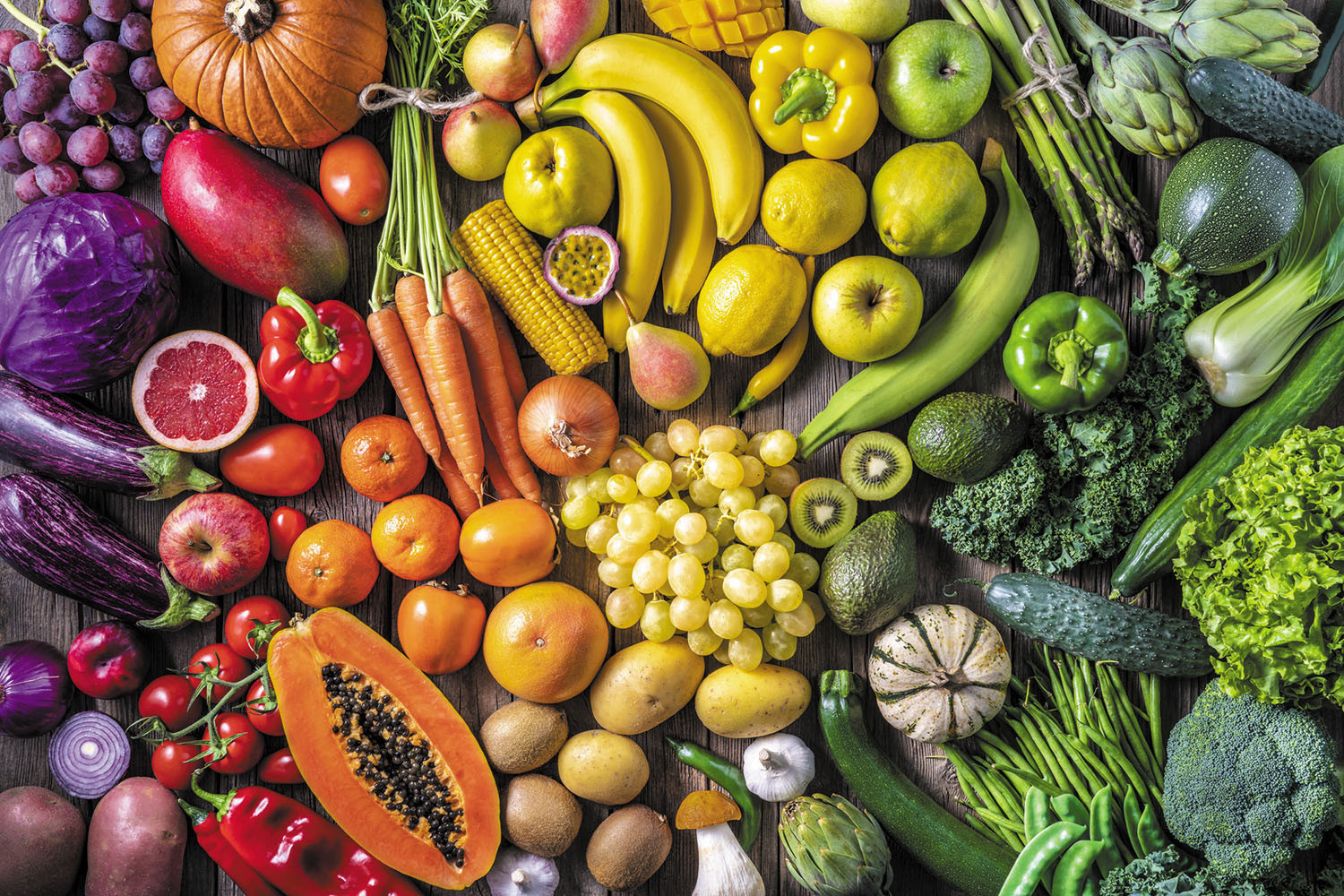 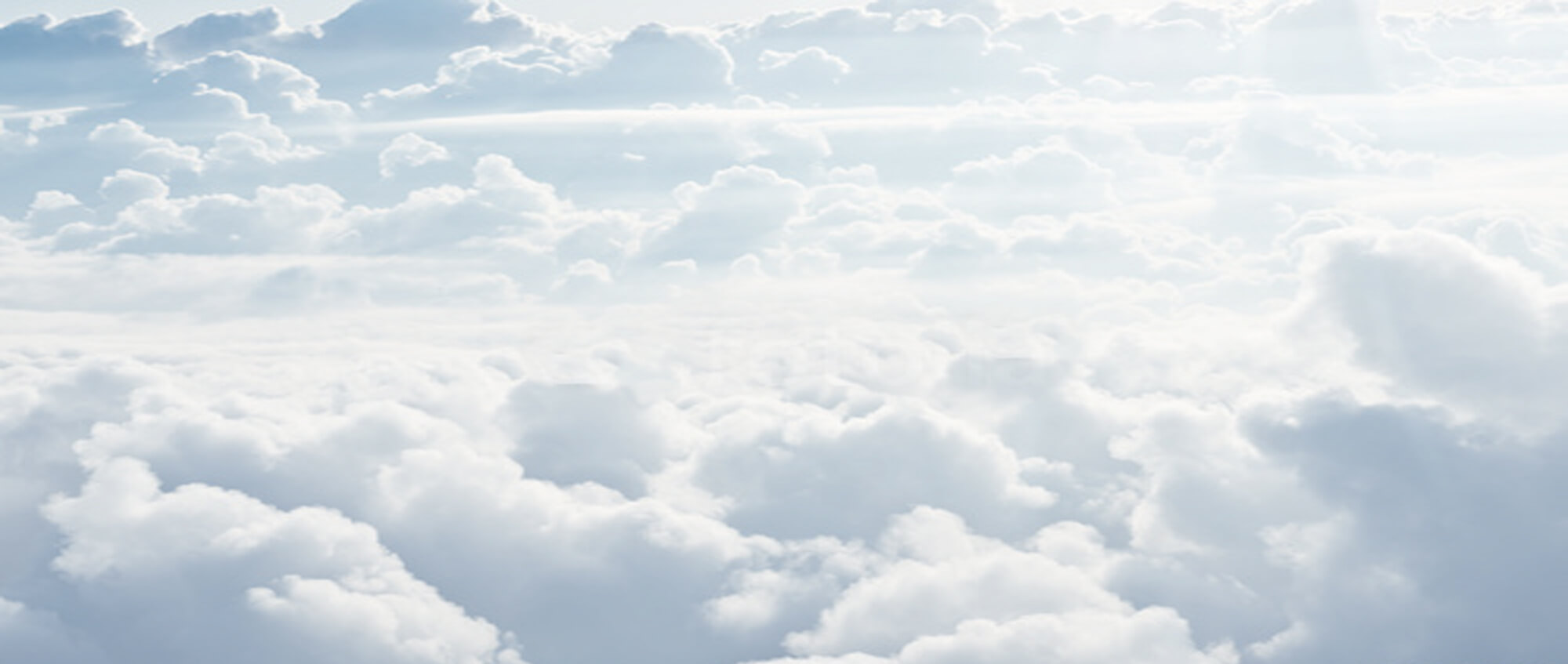 Artificial Intelligence
Natural
Language
Processing
Machine
Learning
Embodiment
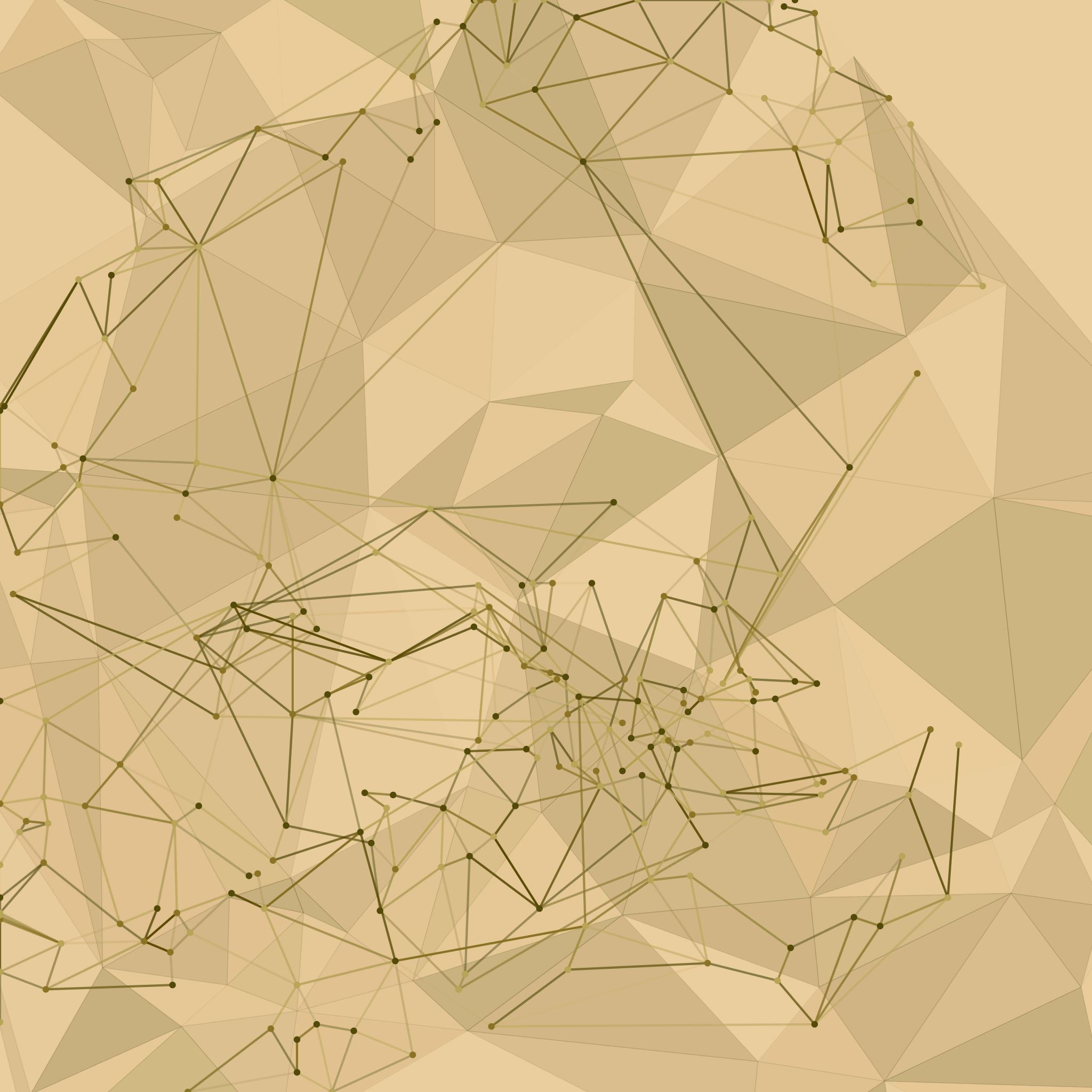 Machine Learning
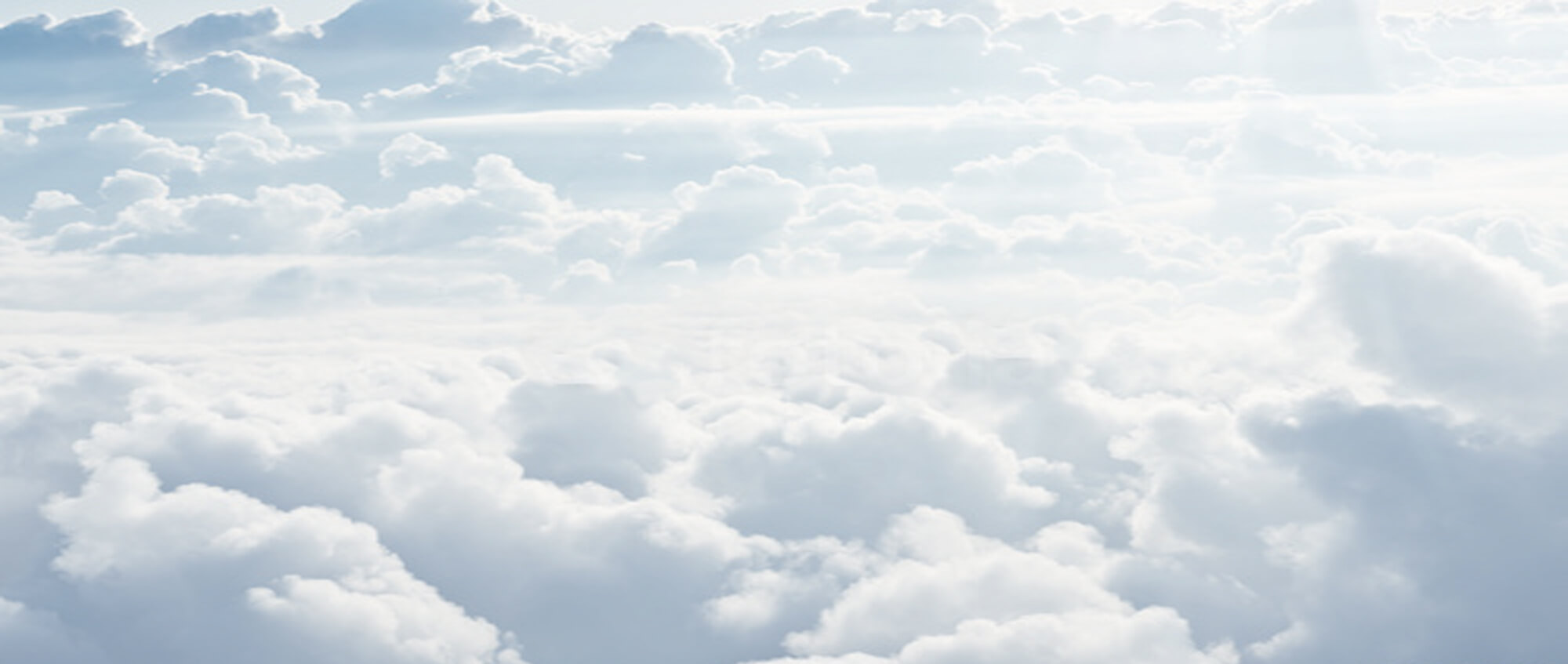 Artificial Intelligence: Machine Learning
Machine Learning is often defined as a “field of study that gives computers the ability to learn without being explicitly programmed”
Arthur Samuel (1959)

What this means is that it is AI techniques that focus on the use of data in learning.
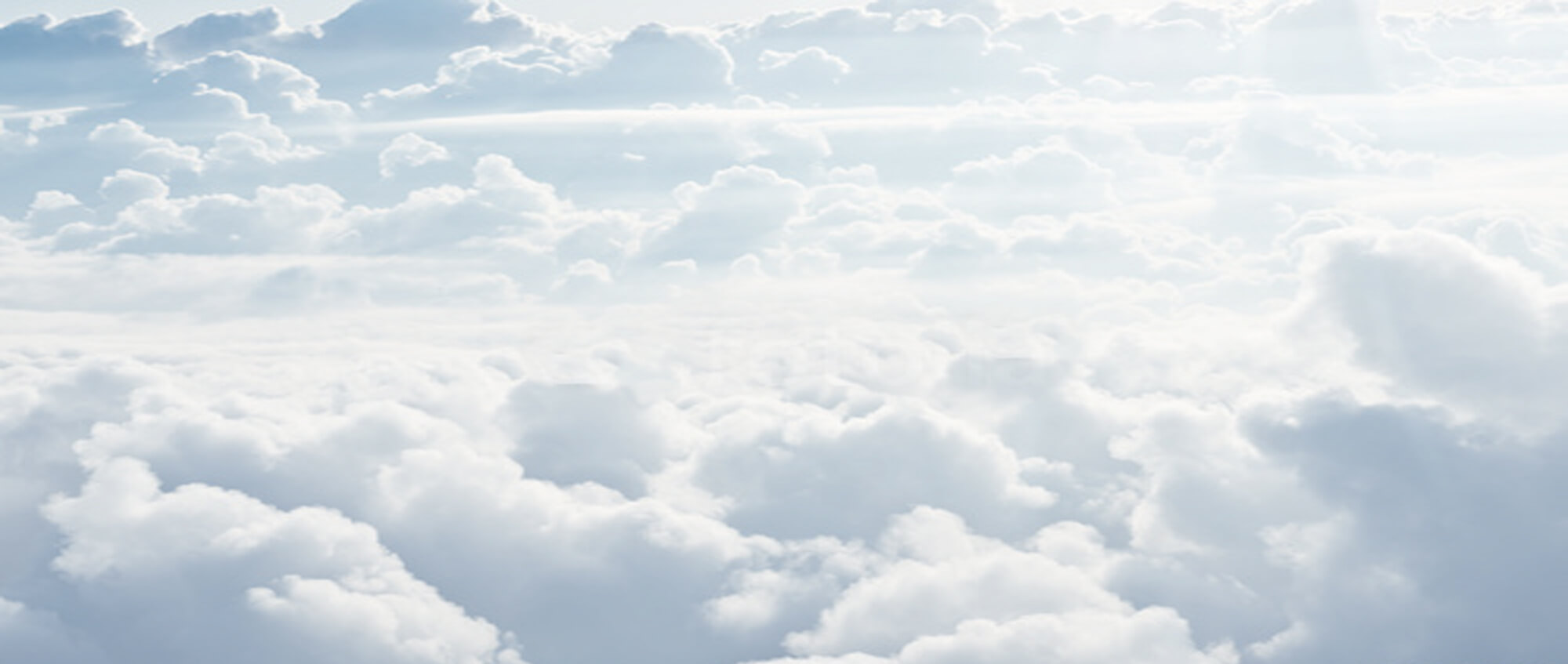 Artificial Intelligence: Machine Learning
So what this means is that instead of defining all of the rules of a system, the machine learning approach just outlines the key rules to complete the overall goals of the system, and then the machine learning system uses suitable data to figure out its own set of rules.
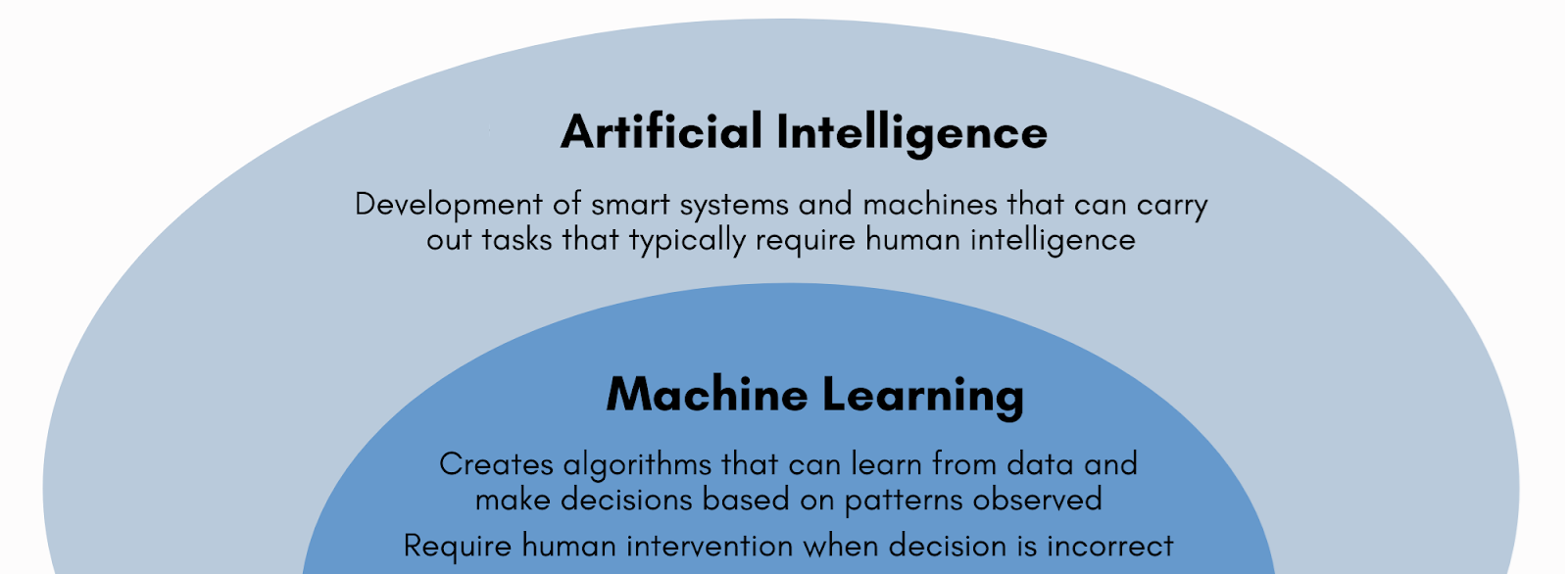 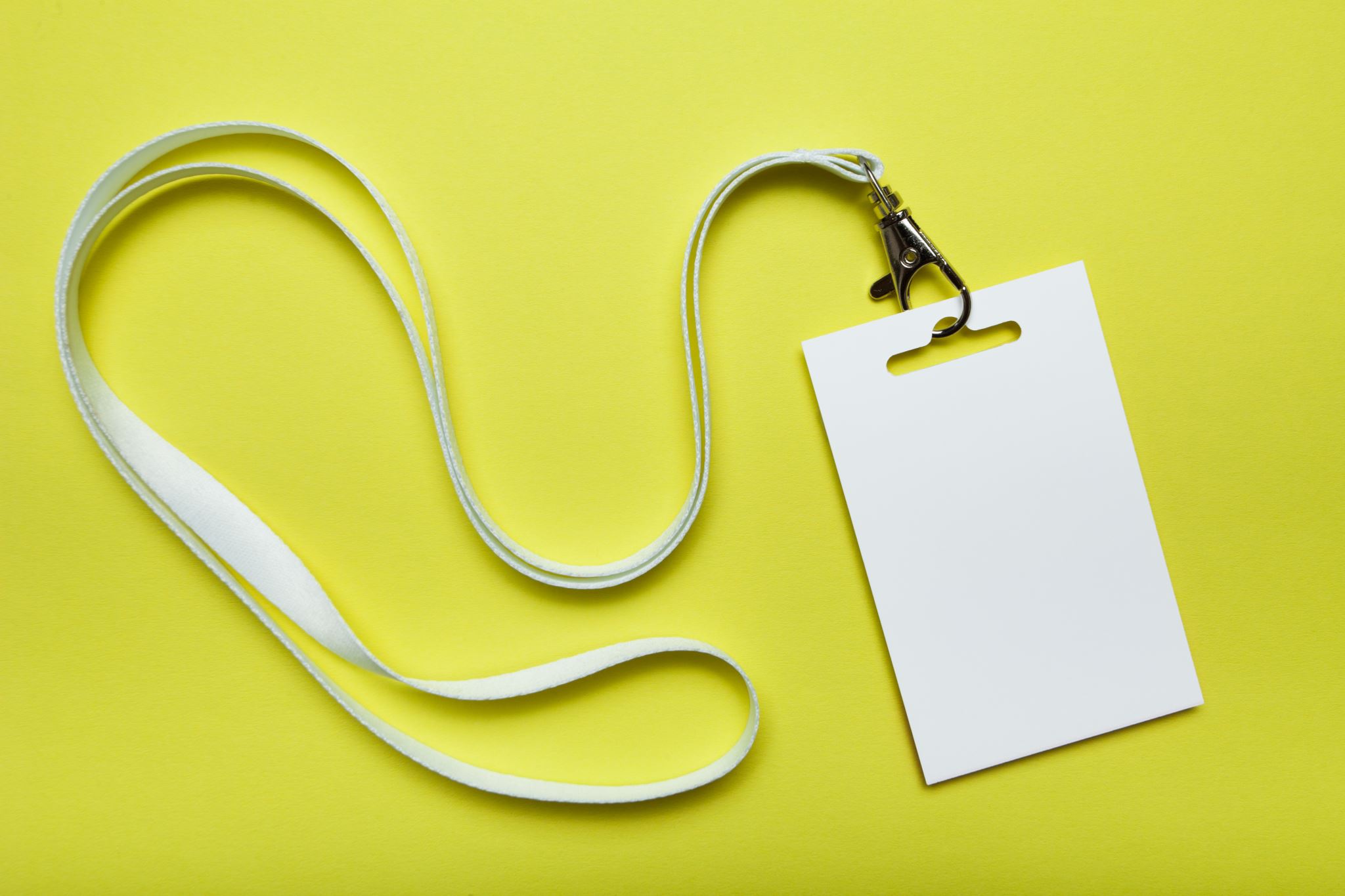 Labels
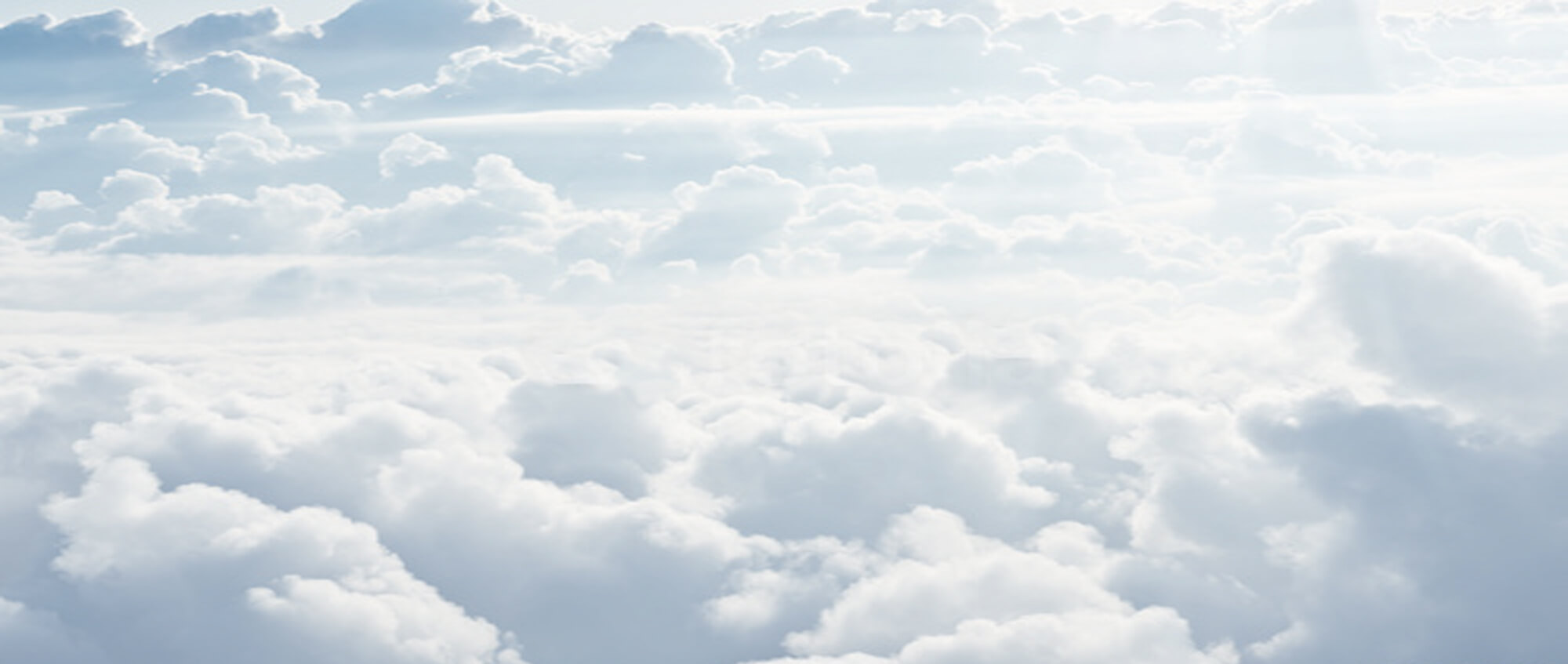 Artificial Intelligence: Machine Learning
The Datasets we use to train the machine learning system will be information about a specific topic.
We can add labels to each row in the data to make it easier for the machine learning system to understand what the system needs to learn.
Artificial Intelligence: Machine Learning
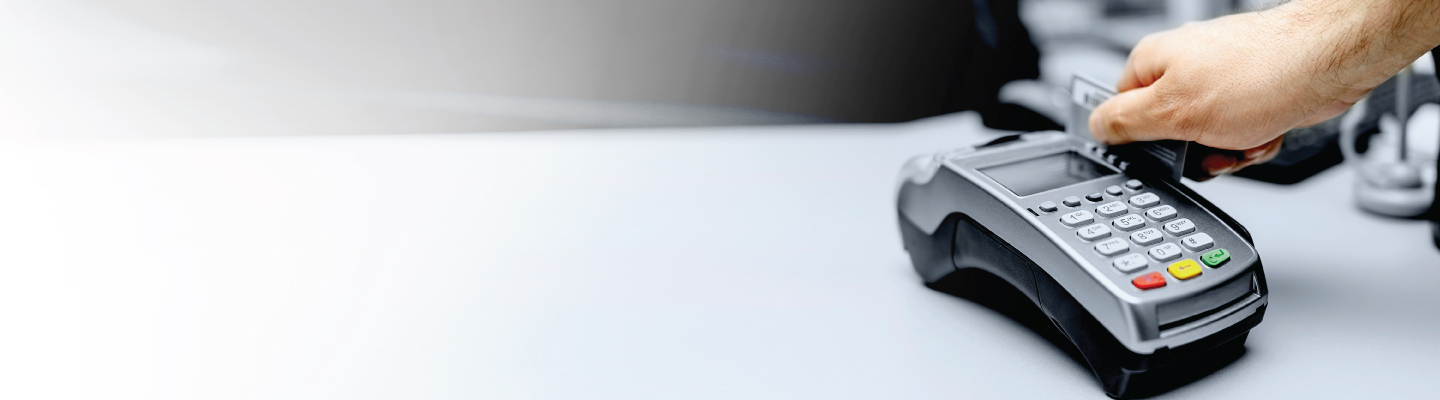 So, for example, if we had a dataset of credit card transactions, and some of the transactions are fraud, and the rest are legitimate transactions, it would be easier for the machine learning system to figure out which are bad, if we labelled them:
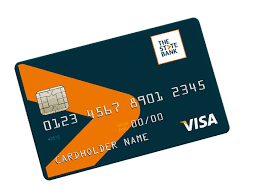 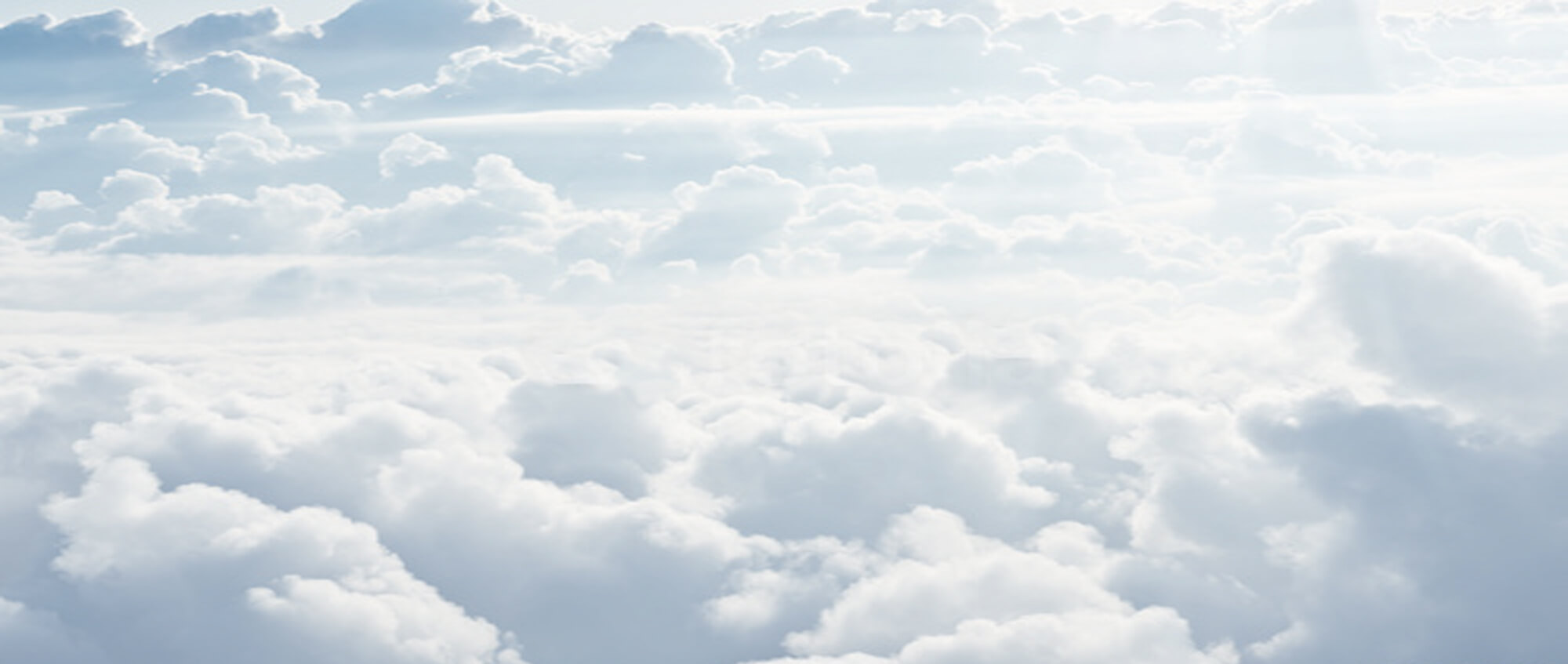 Artificial Intelligence: Machine Learning
Credit card transactions dataset:
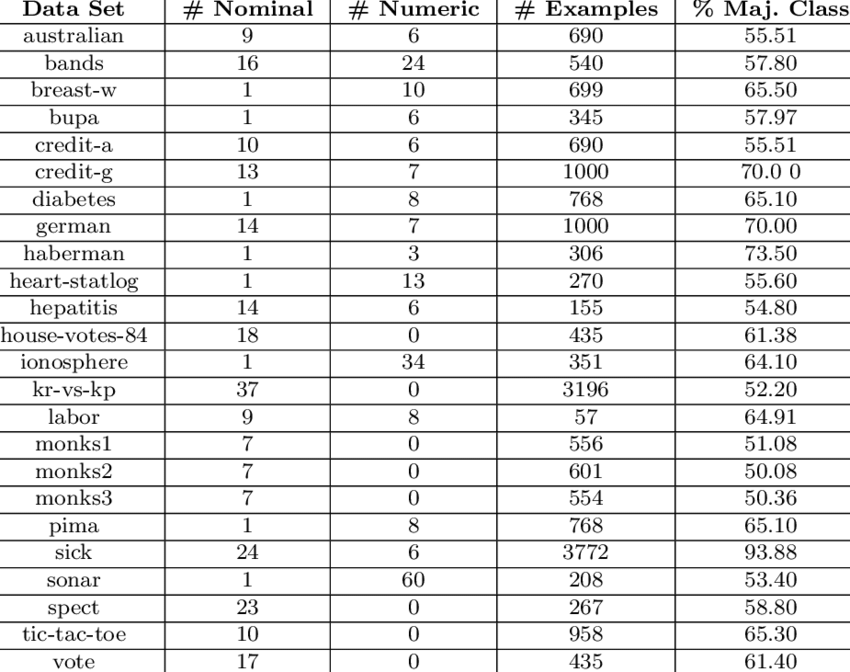 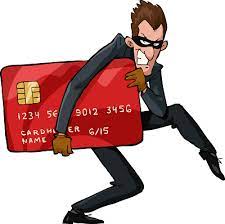 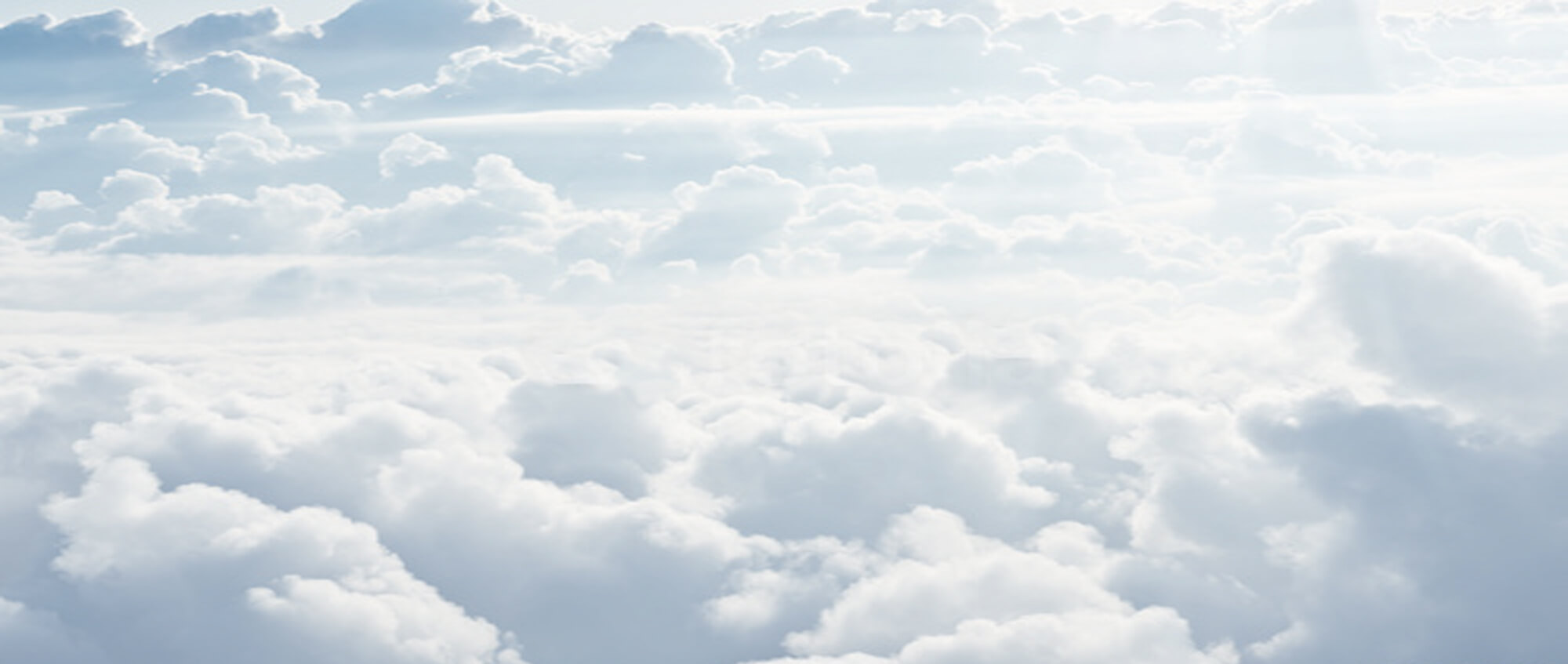 Artificial Intelligence: Machine Learning
Credit card transactions dataset labelled:
NotFraud
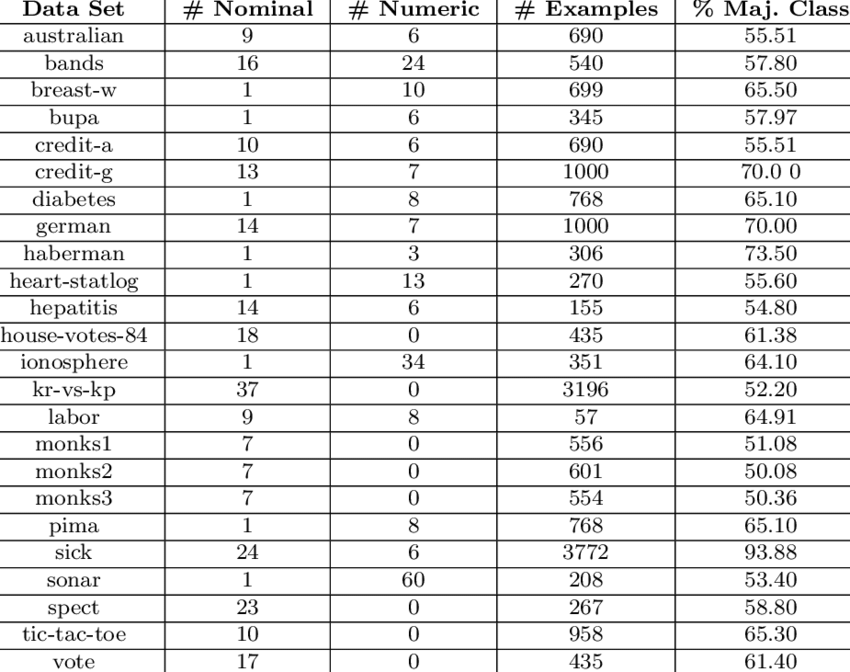 NotFraud
Fraud
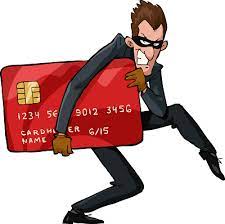 NotFraud
NotFraud
Fraud
Fraud
NotFraud
NotFraud
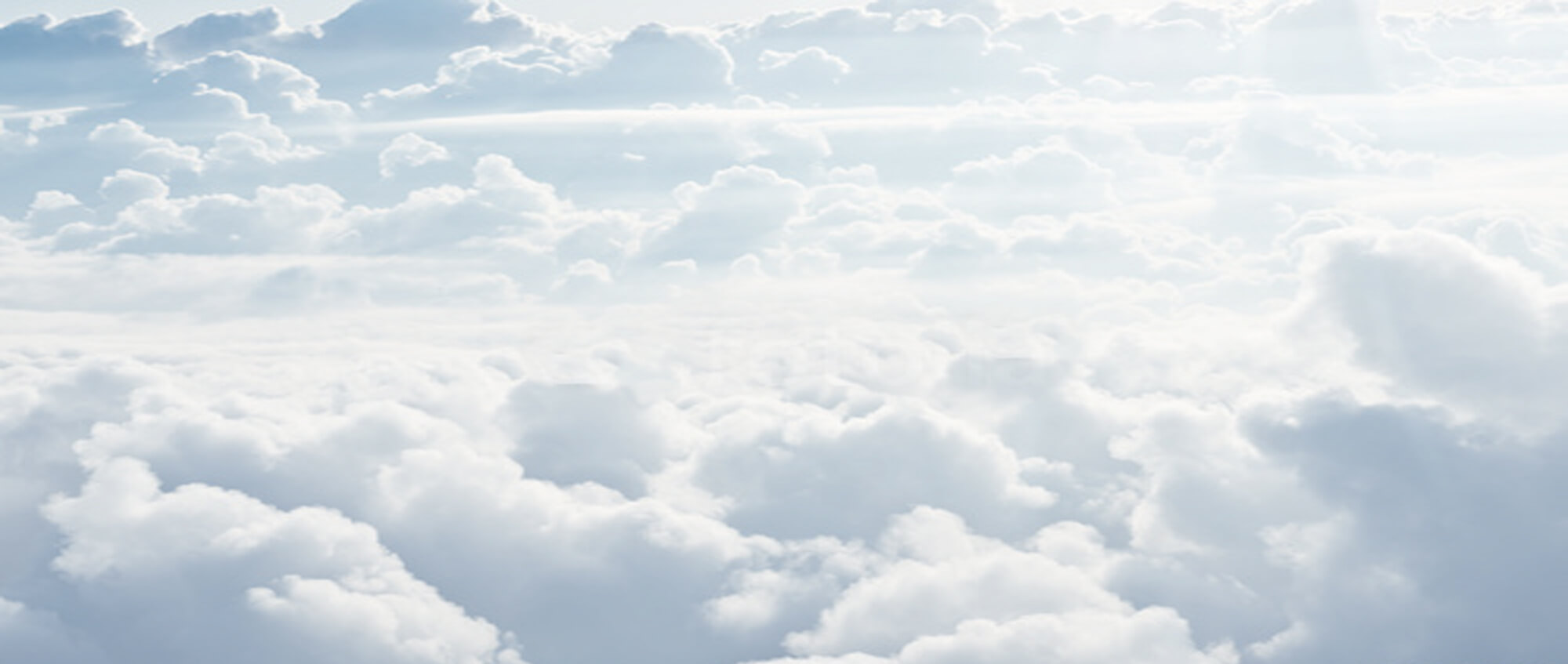 Artificial Intelligence: Machine Learning
When we have labelled data, we call it Supervised Learning, and if the data is unlabeled, it’s Unsupervised Learning.
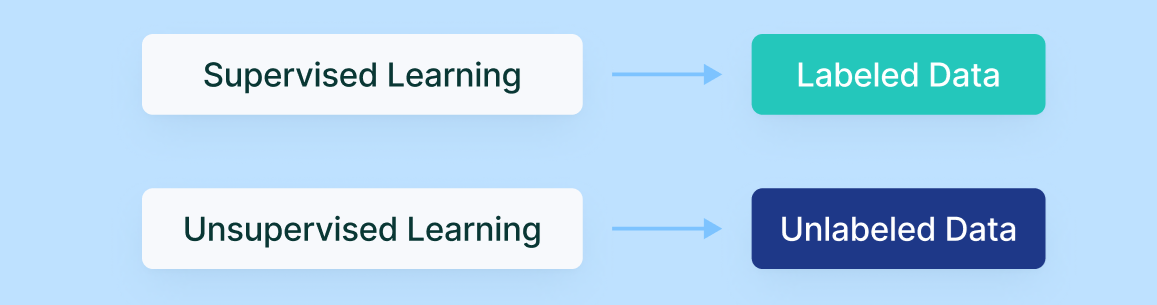 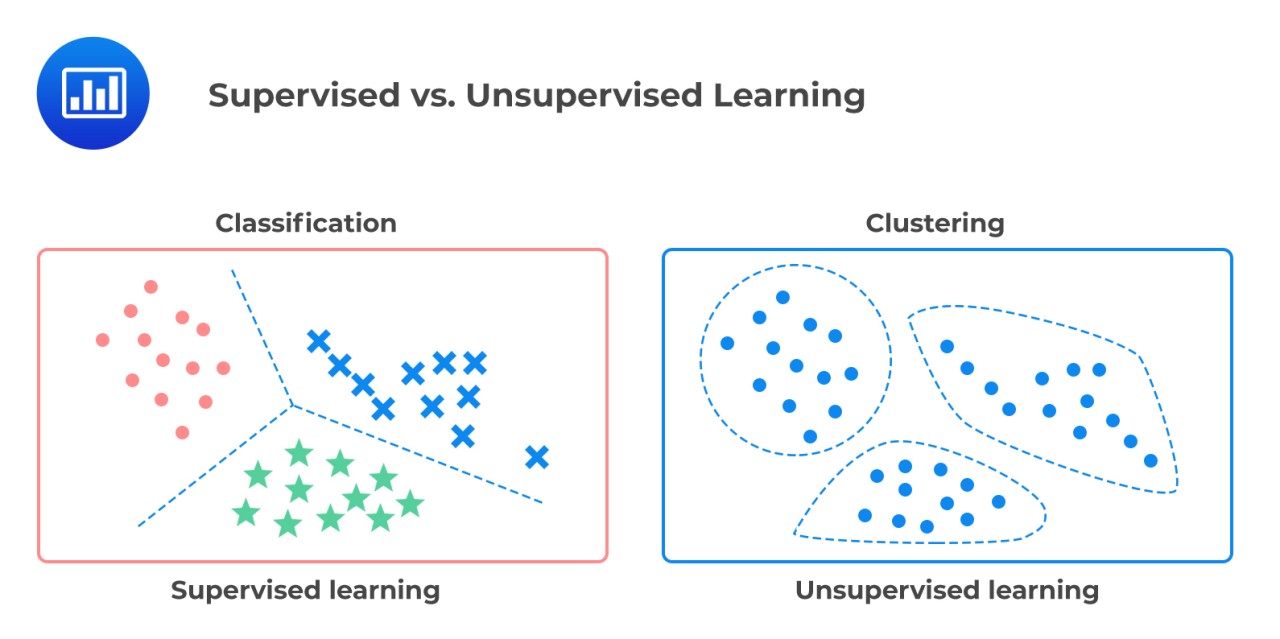 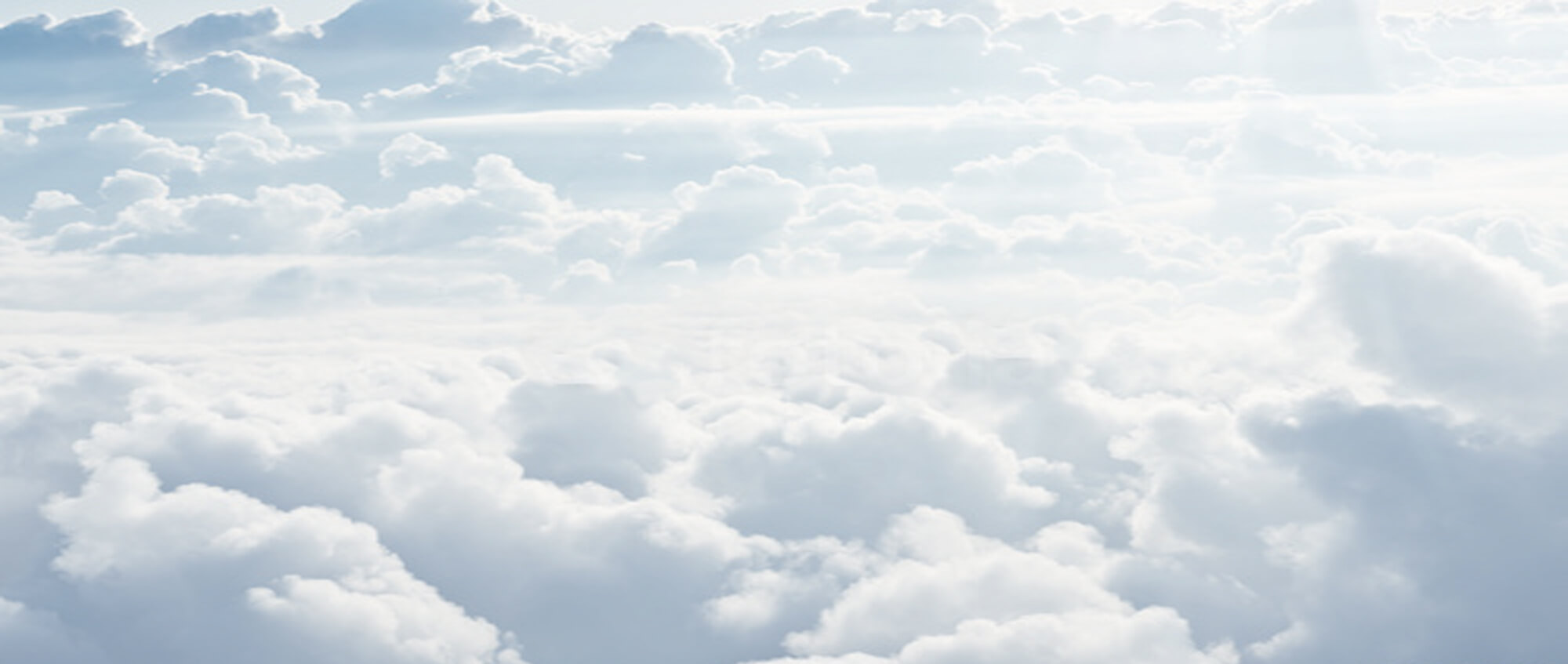 Artificial Intelligence: Machine Learning
If there are no labels we have to cluster the data
into the different relevant categories.
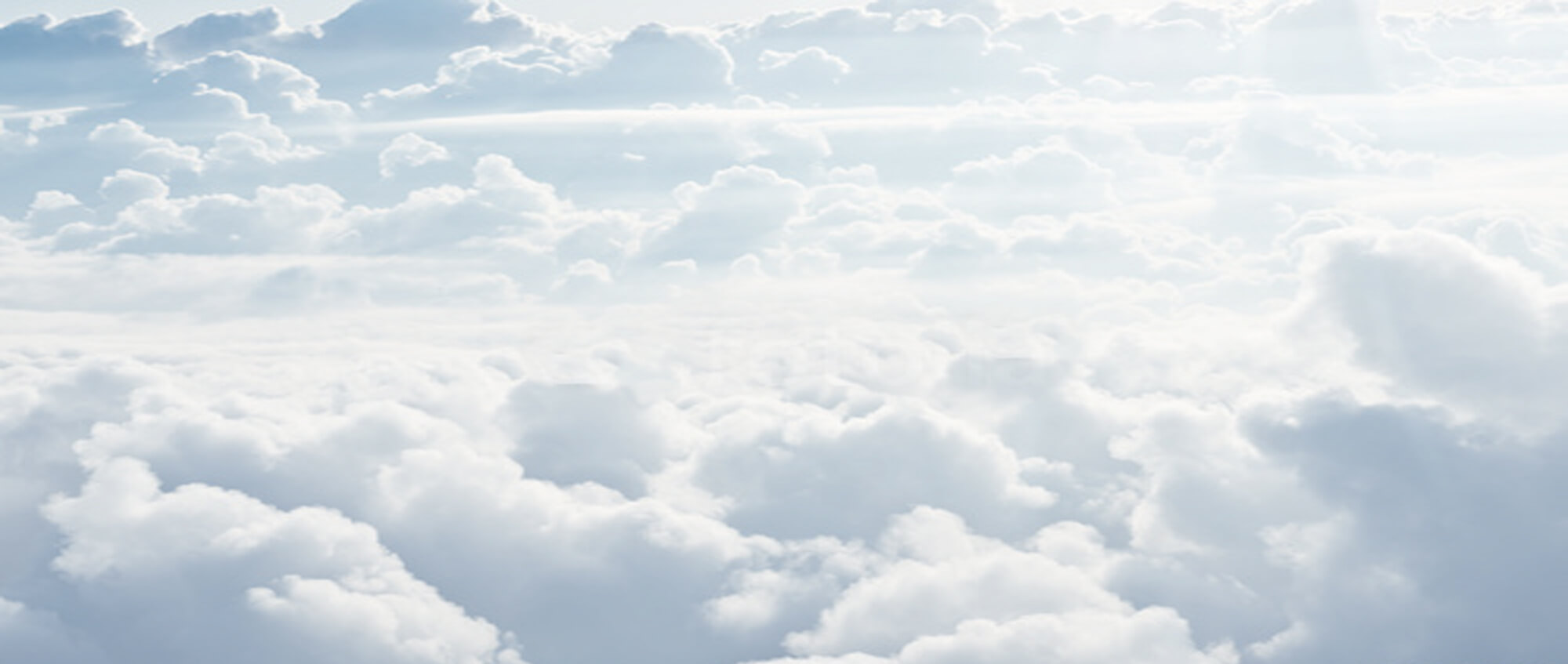 Artificial Intelligence: Machine Learning
Some Machine Learning models include:

Artificial Neural Nets
Deep Learning
Transformers
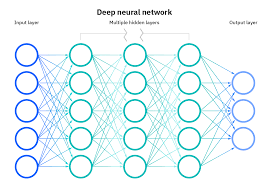 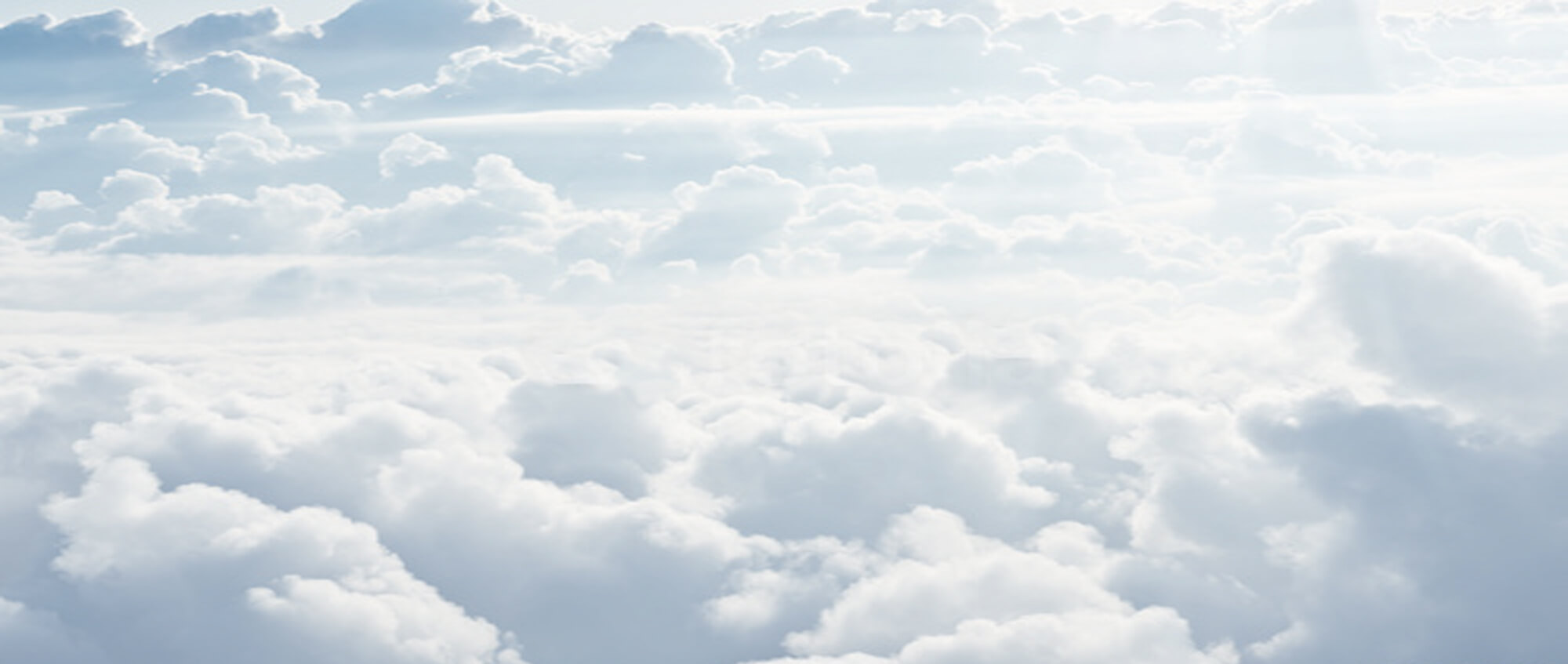 Timeline of Machine Learning
1969
1982
2017
1957
1997
Minsky 
And
Papert
Publish
"Perceptrons"
Frank
Rosenblatt 
invents 
the 
Perceptron
John Hopfield popularizes Hopfield networks
Google
invent the
Transformer
architecture
IBM's Deep Blue beats the world champion at chess
Some Famous Machine Learning Researchers
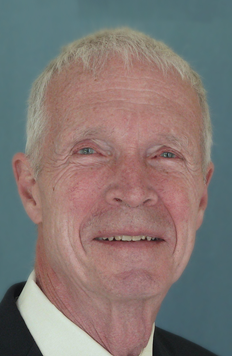 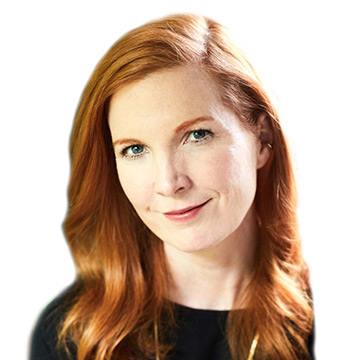 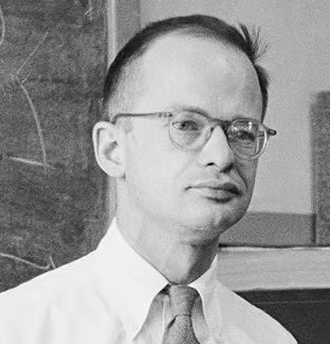 John J. Hopfield
Walter Pitts
Kate Crawford
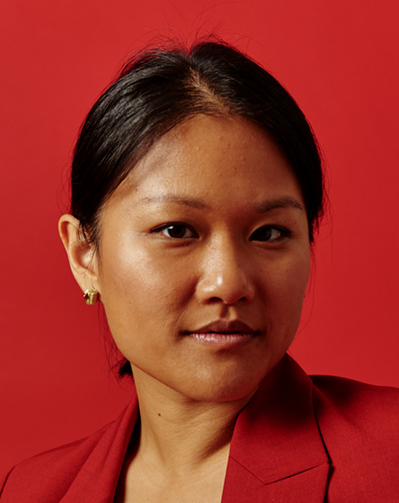 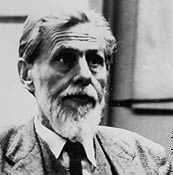 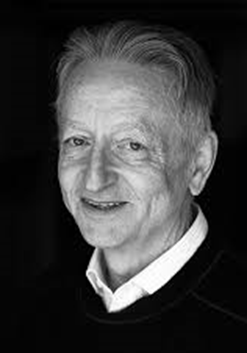 Karen Hao
Warren McCulloch
Geoffrey E. Hinton
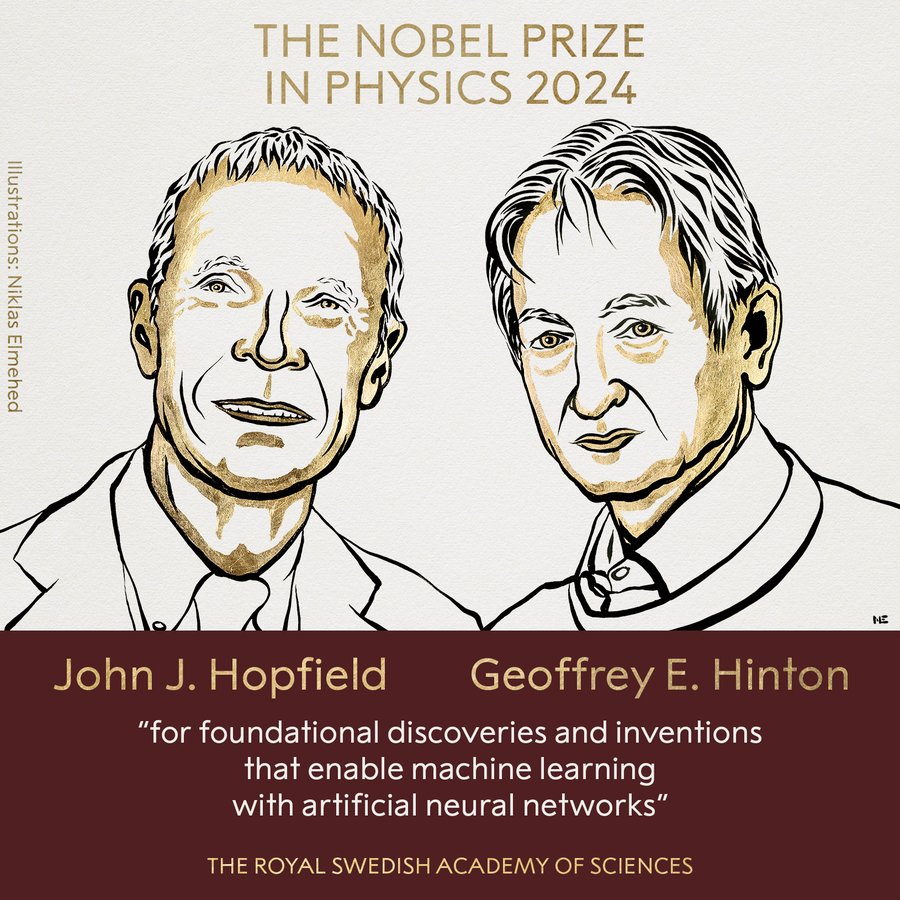 NaturalLanguage Processing(NLP)
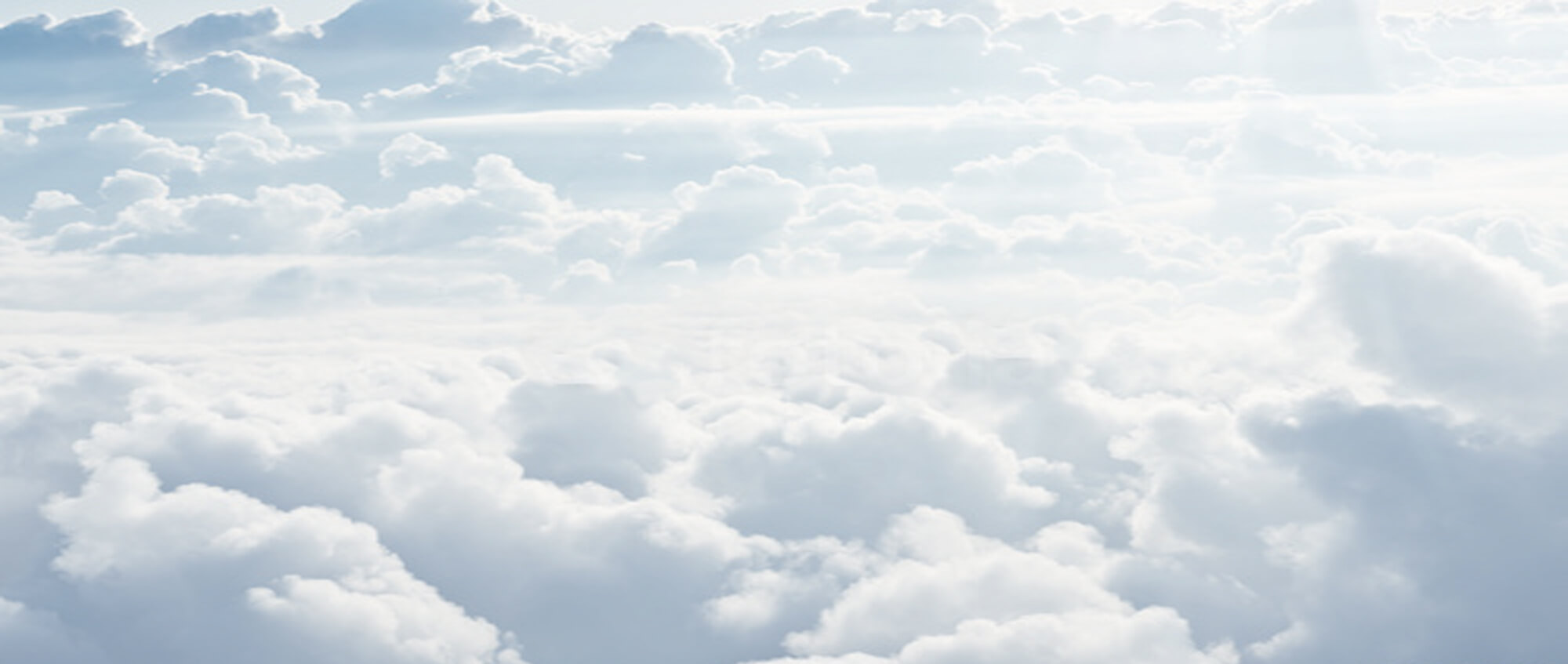 Artificial Intelligence: NLP
Natural Language Processing (NLP) is analyzing texts “for the purpose of achieving human-like language processing for a range of tasks or applications” - Liddy (2001)
[Speaker Notes: Liddy, E.D. 2001. Natural Language Processing. In Encyclopedia of Library and Information Science, 2nd Ed. NY. Marcel Decker, Inc.]
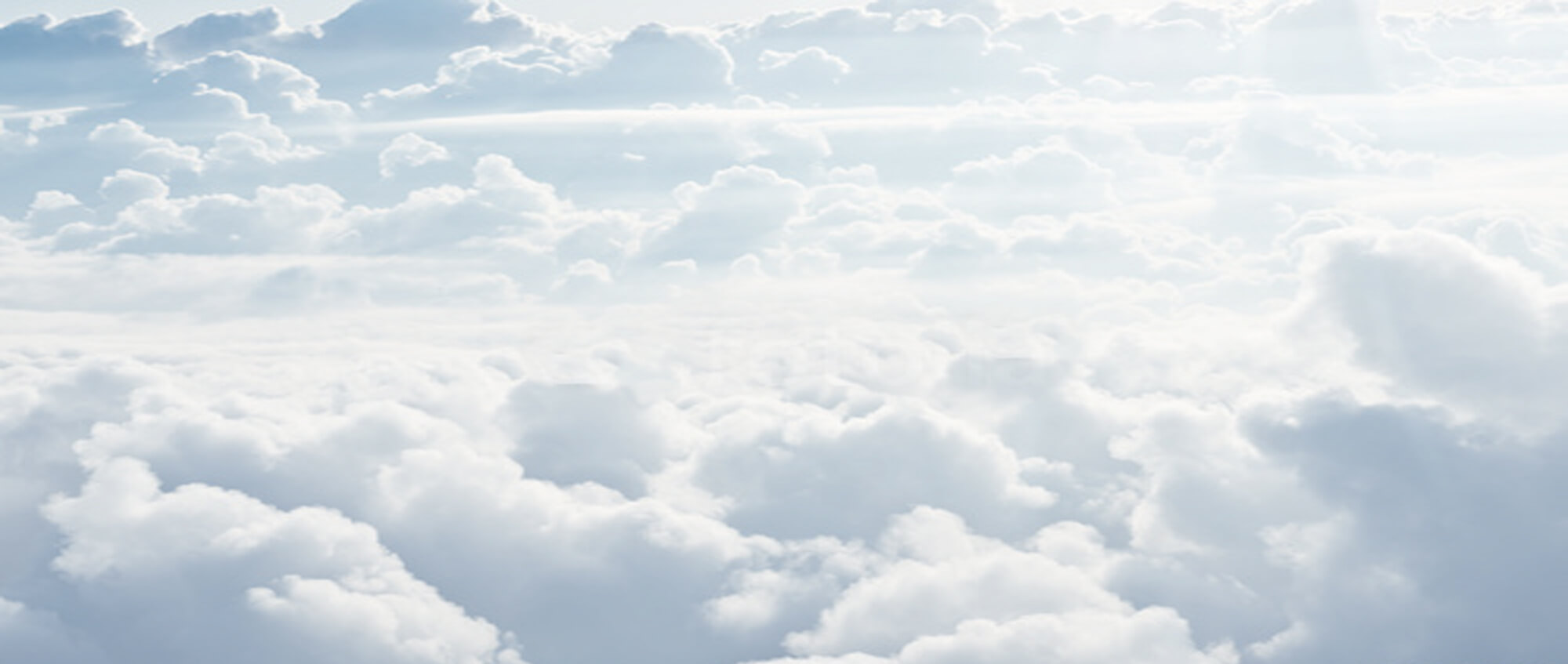 Artificial Intelligence: NLP
Natural Language Processing (NLP) is used in things like:
Chat tools (like ChatGPT, Baird, etc.)
Computer-based Language Translation
Sentiment Analysis
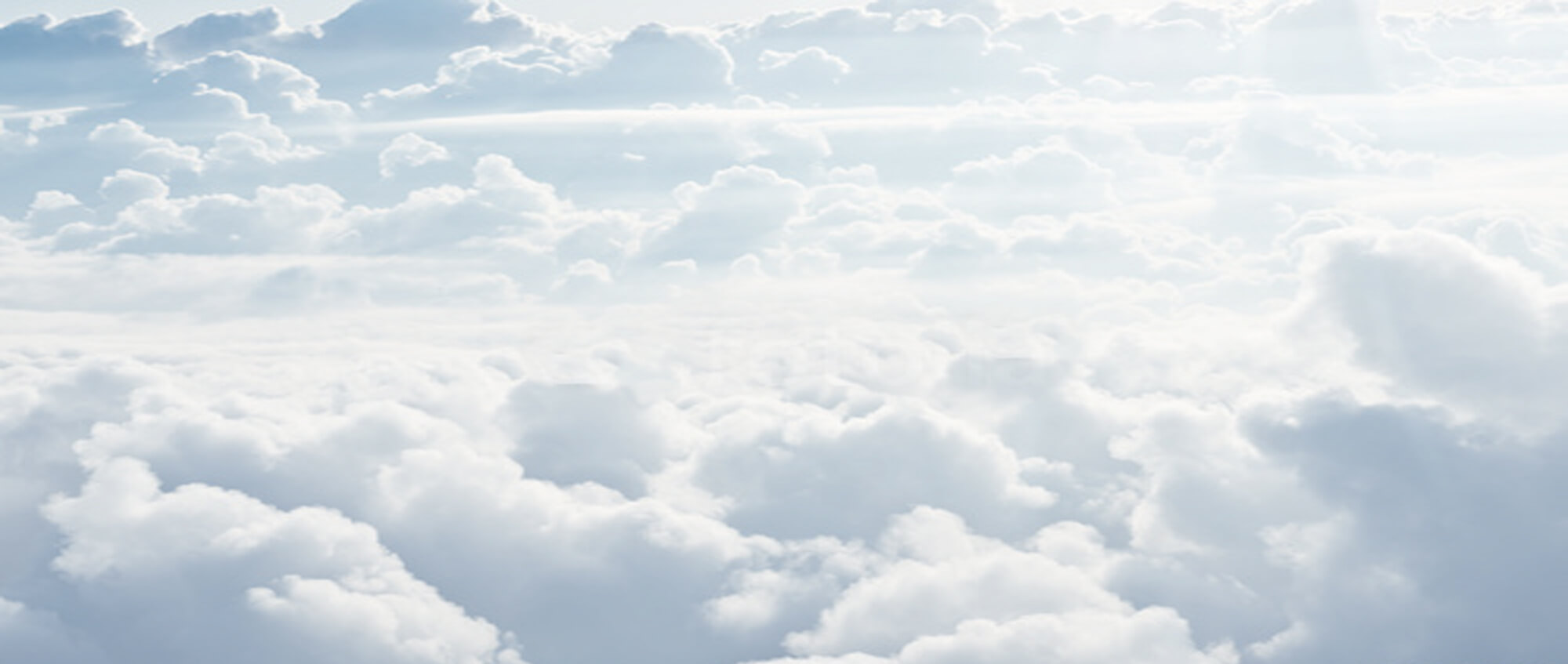 Artificial Intelligence: NLP
Natural languages are the spoken and written languages that people use to communicate (e.g. English, French, Chinese, and Fijian), that have evolved, grown and changed over centuries.
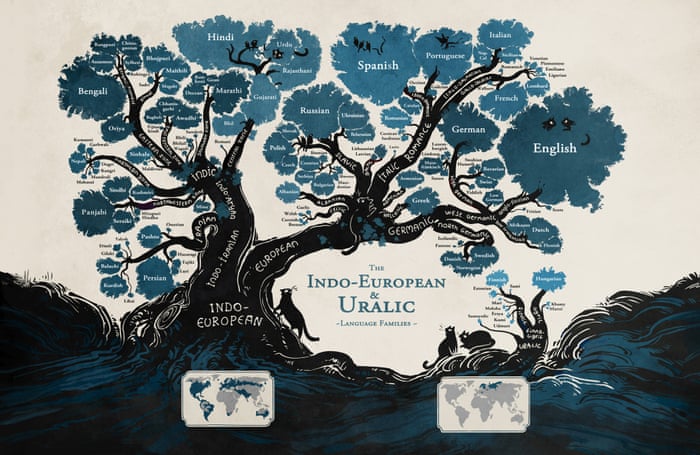 [Speaker Notes: https://www.youtube.com/watch?v=]
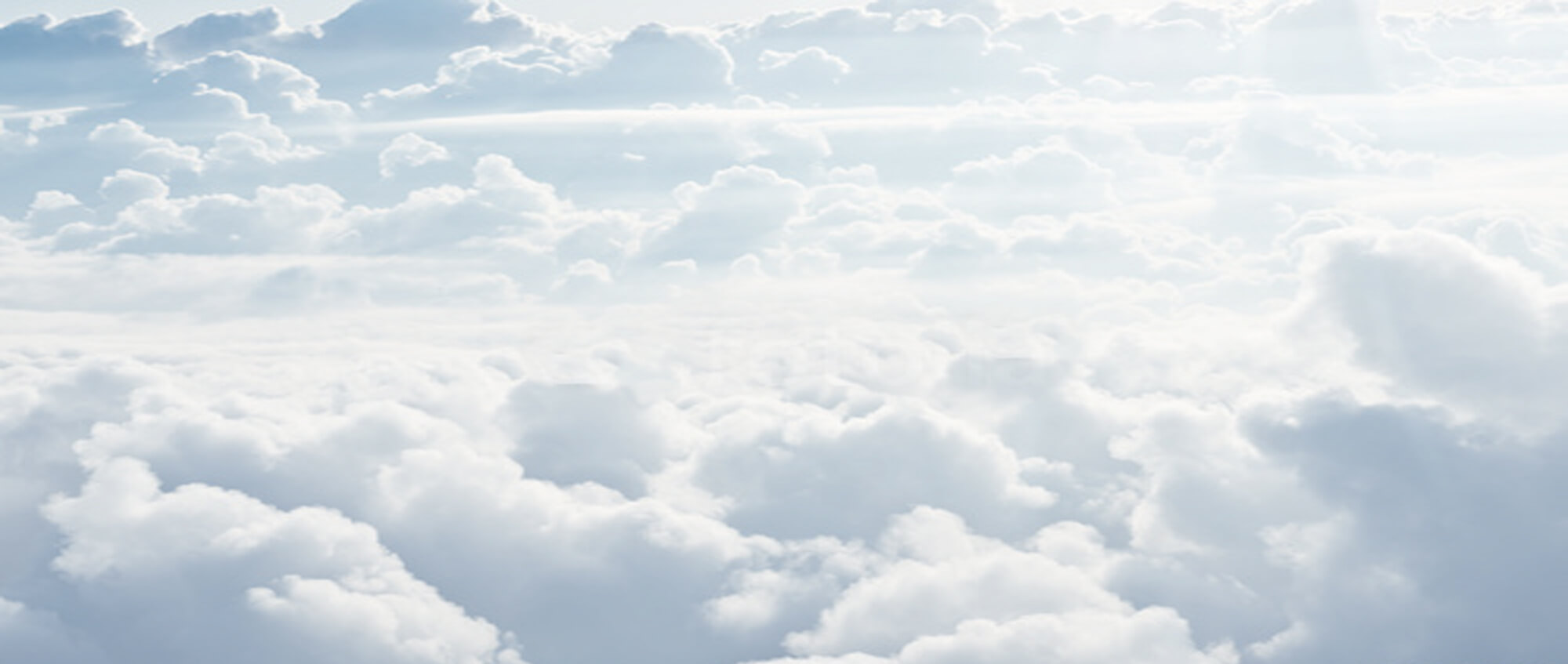 Artificial Intelligence: NLP
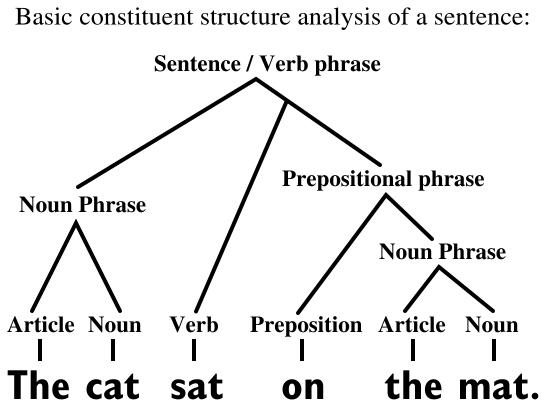 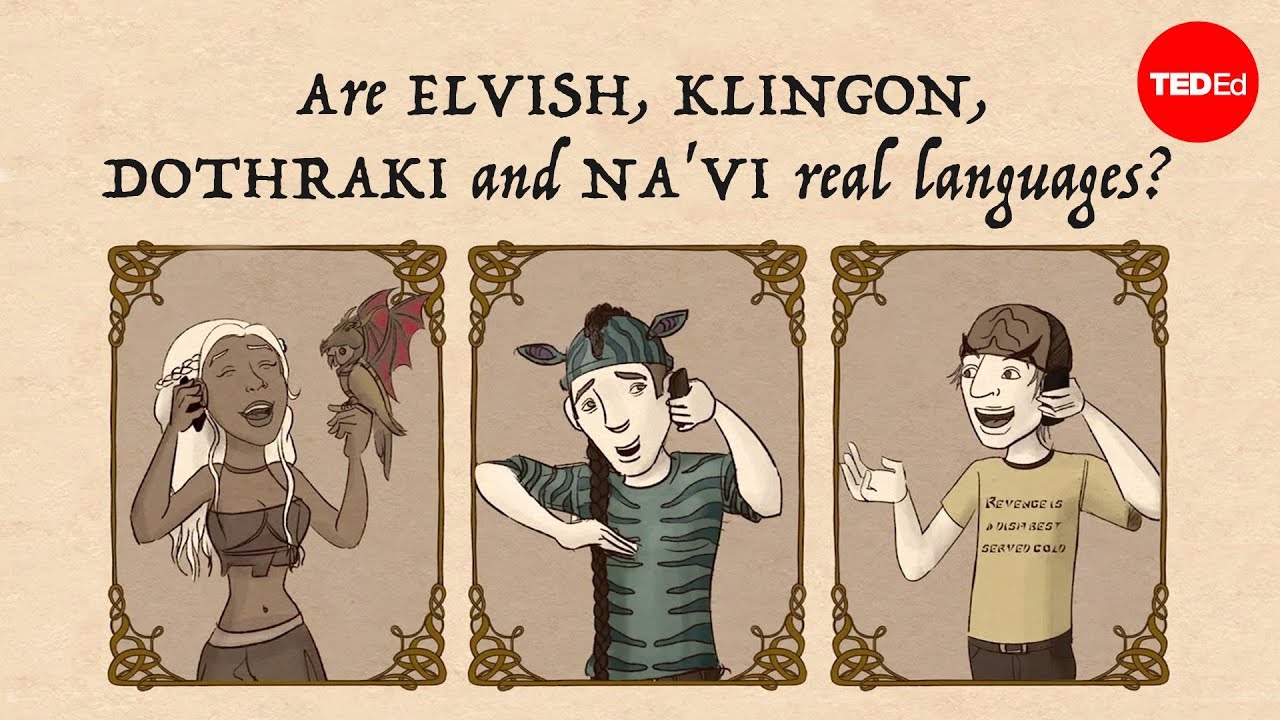 [Speaker Notes: https://www.youtube.com/watch?v=a5mZ0R3h8m0]
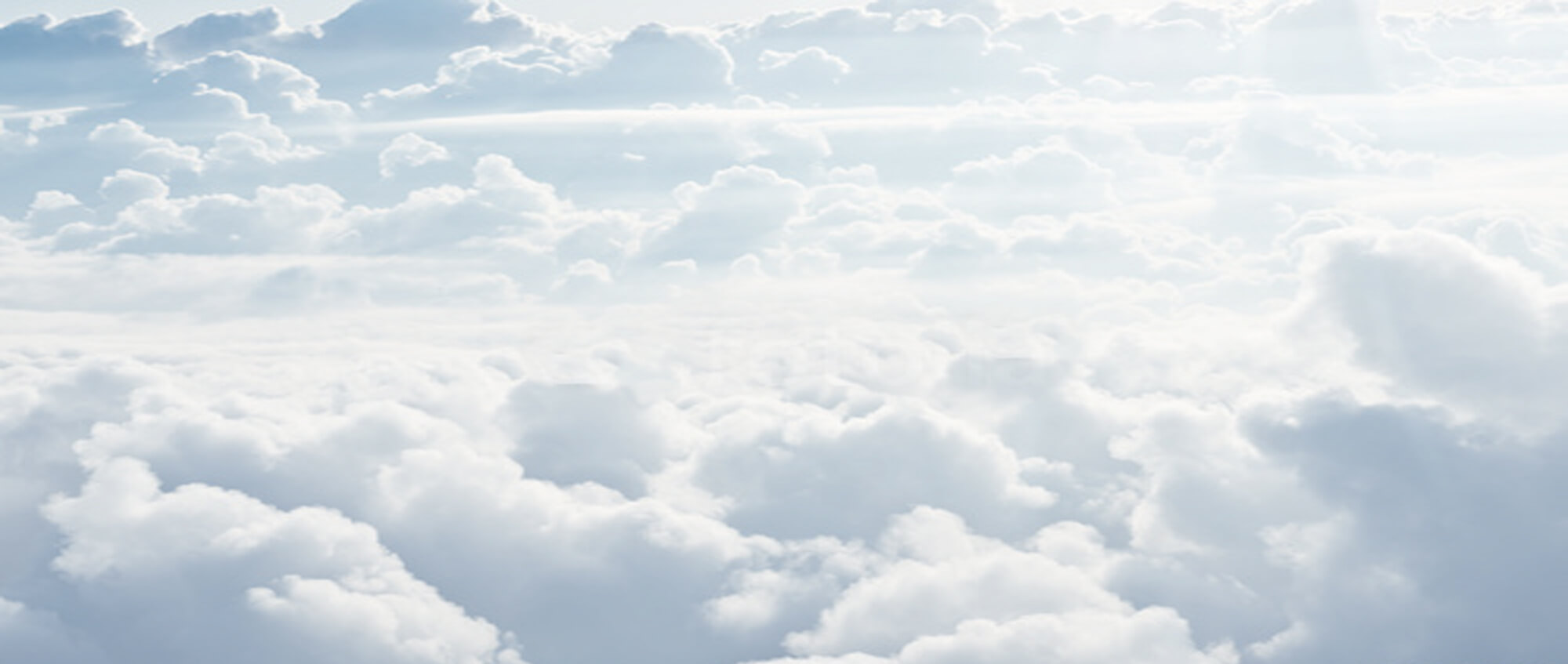 Artificial Intelligence: NLP
Frequency of Letters:
E, T, A, O, I, N, S, H, R, D, L, C, U, M, W, F, G, Y, P, B, V, K, J, X, Q, Z
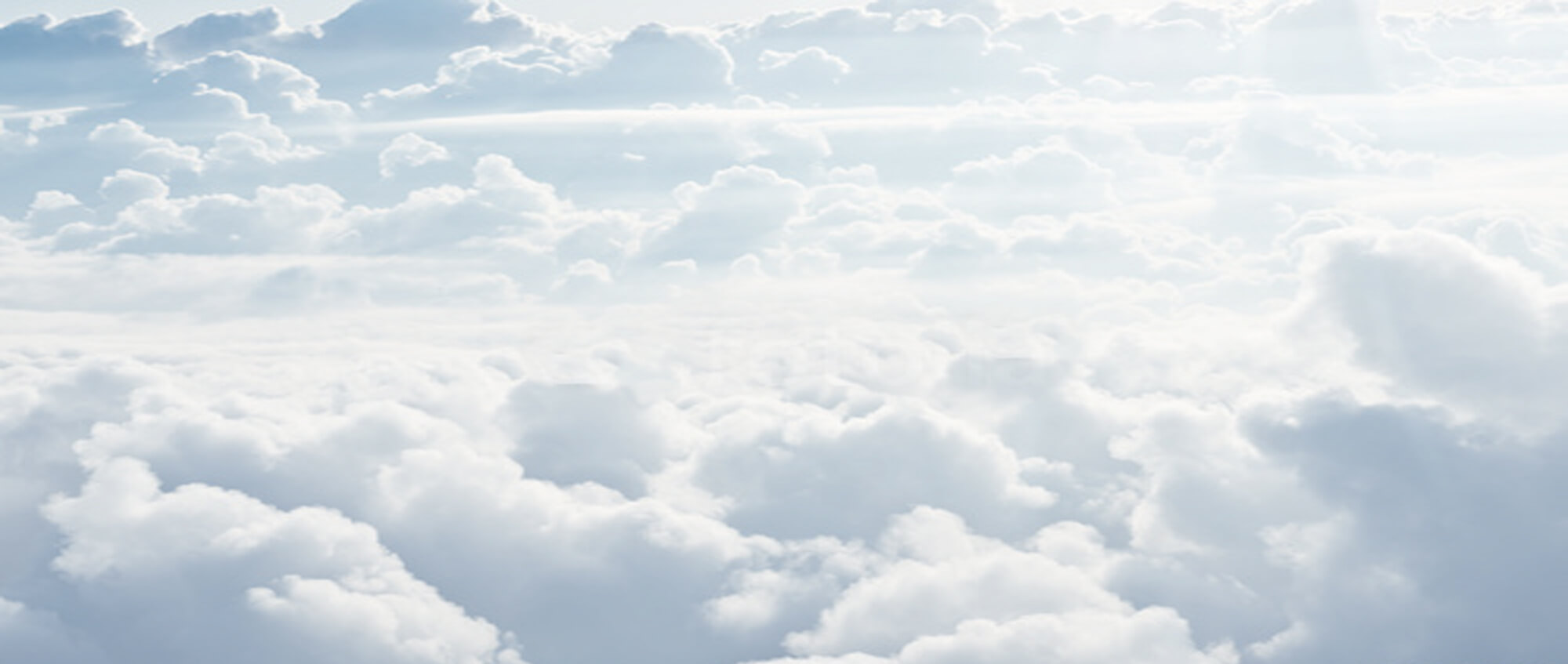 Artificial Intelligence: NLP
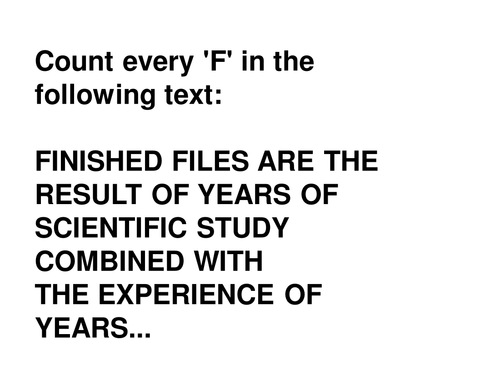 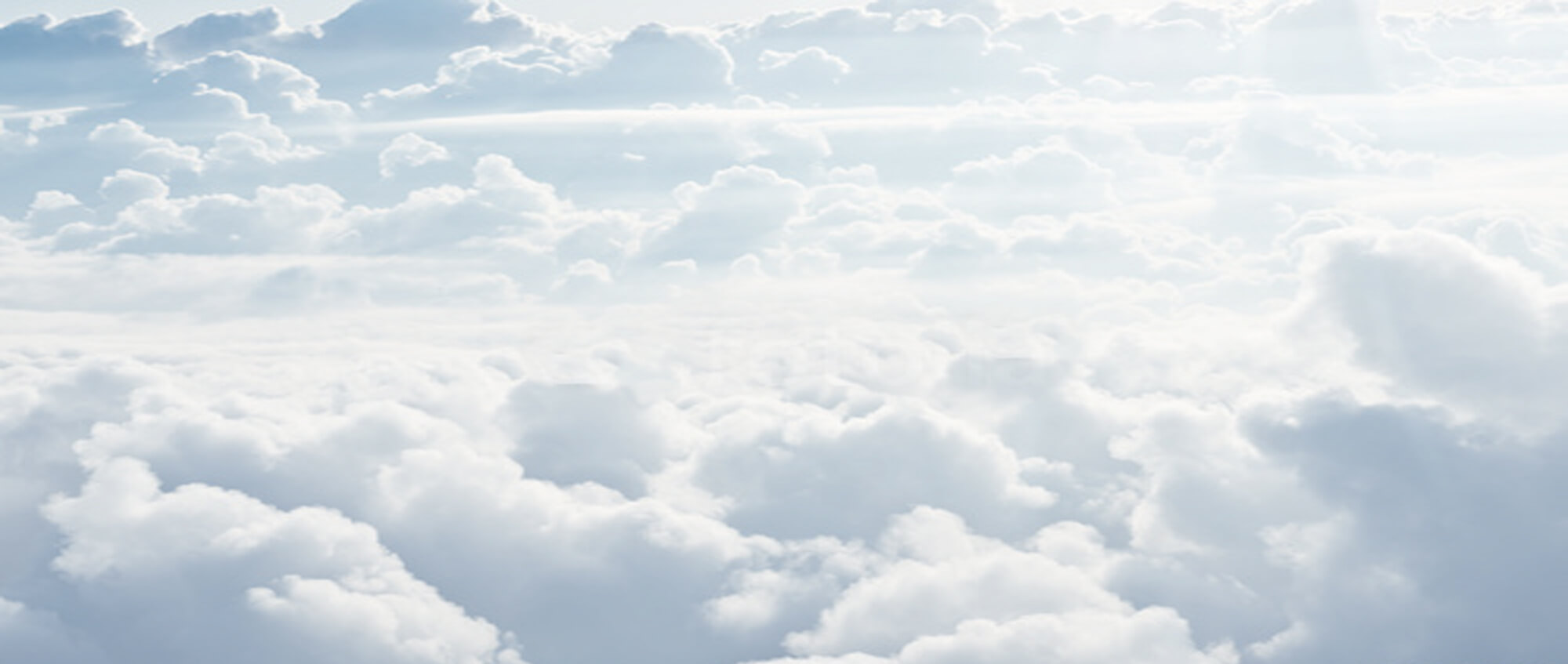 Artificial Intelligence: NLP
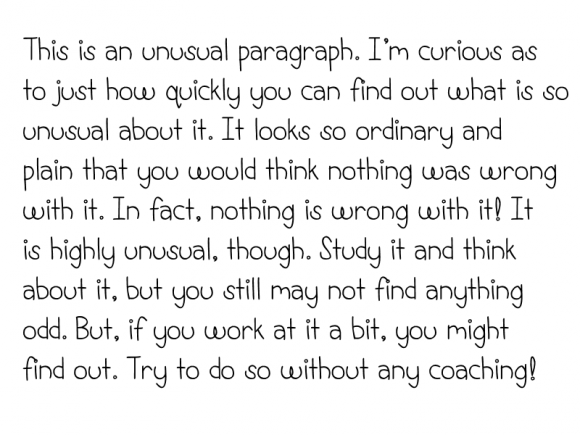 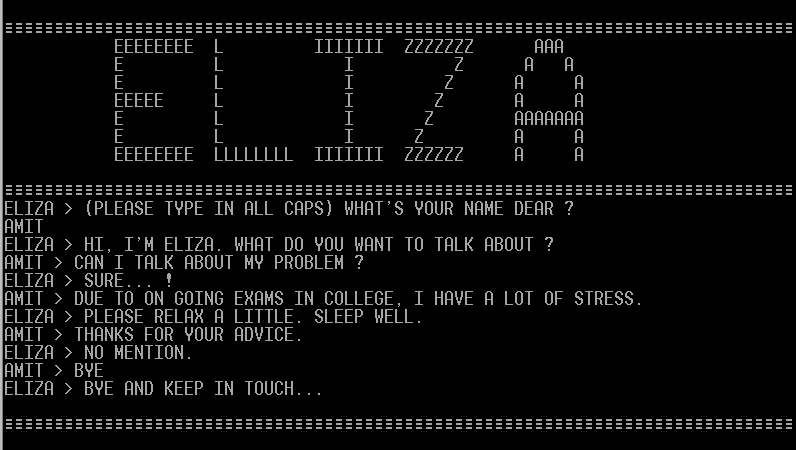 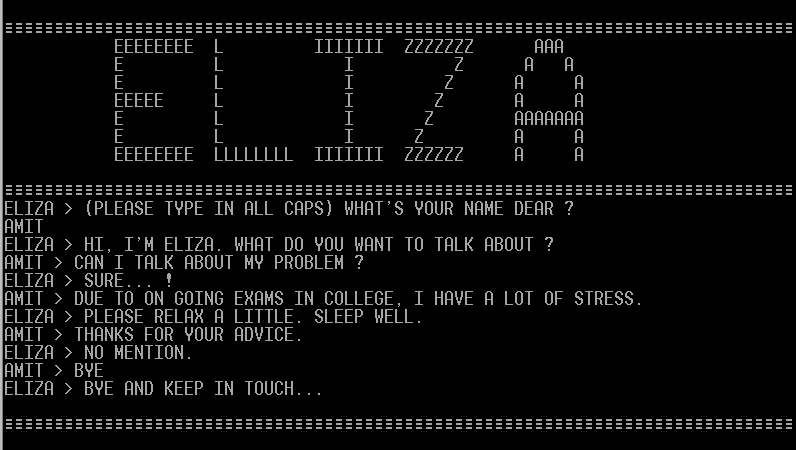 1966
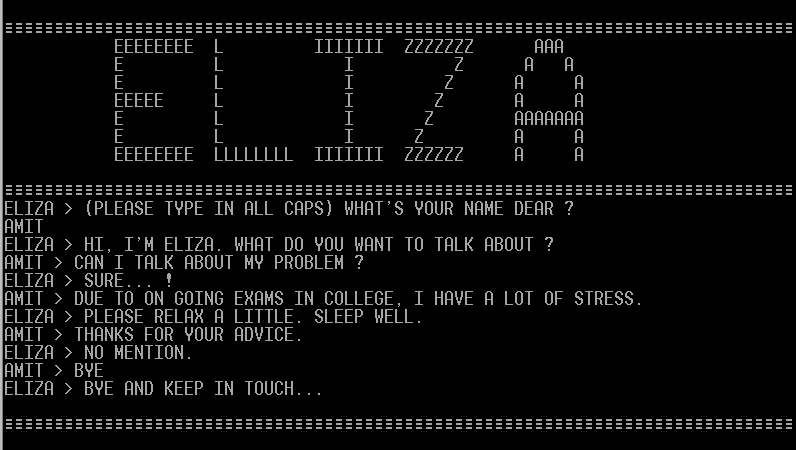 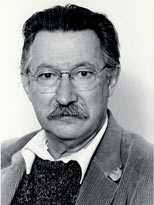 1966
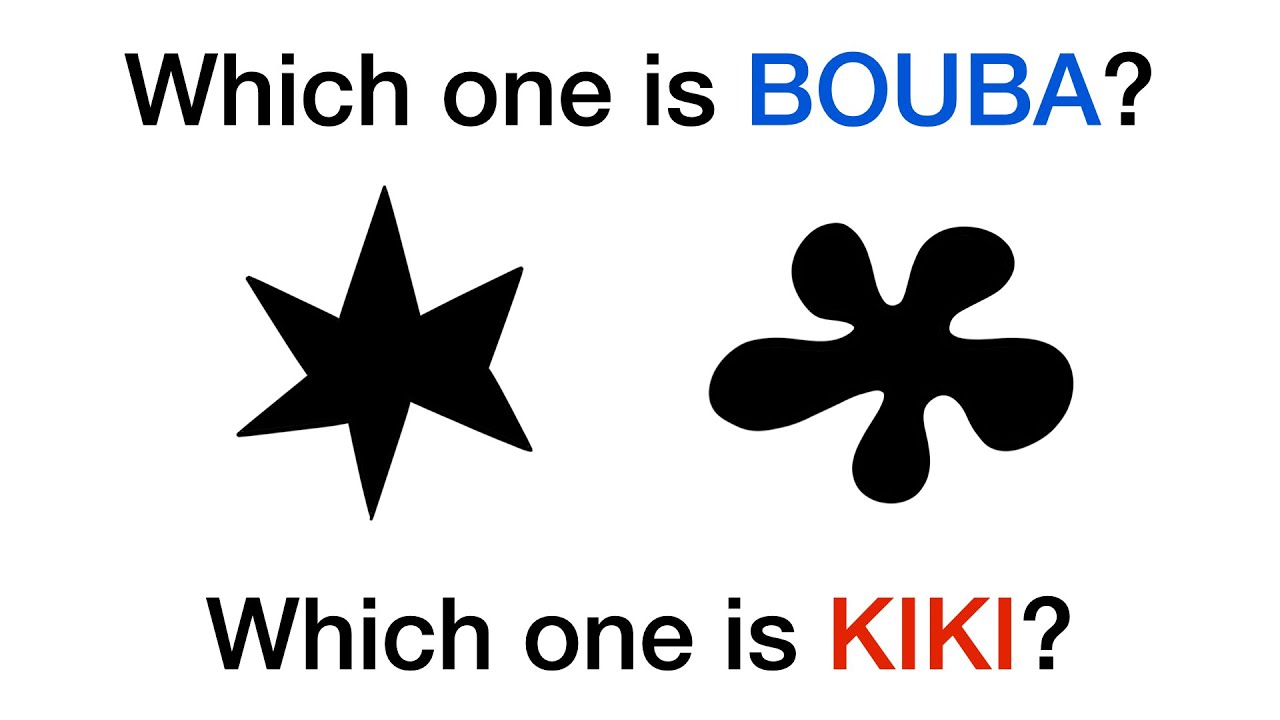 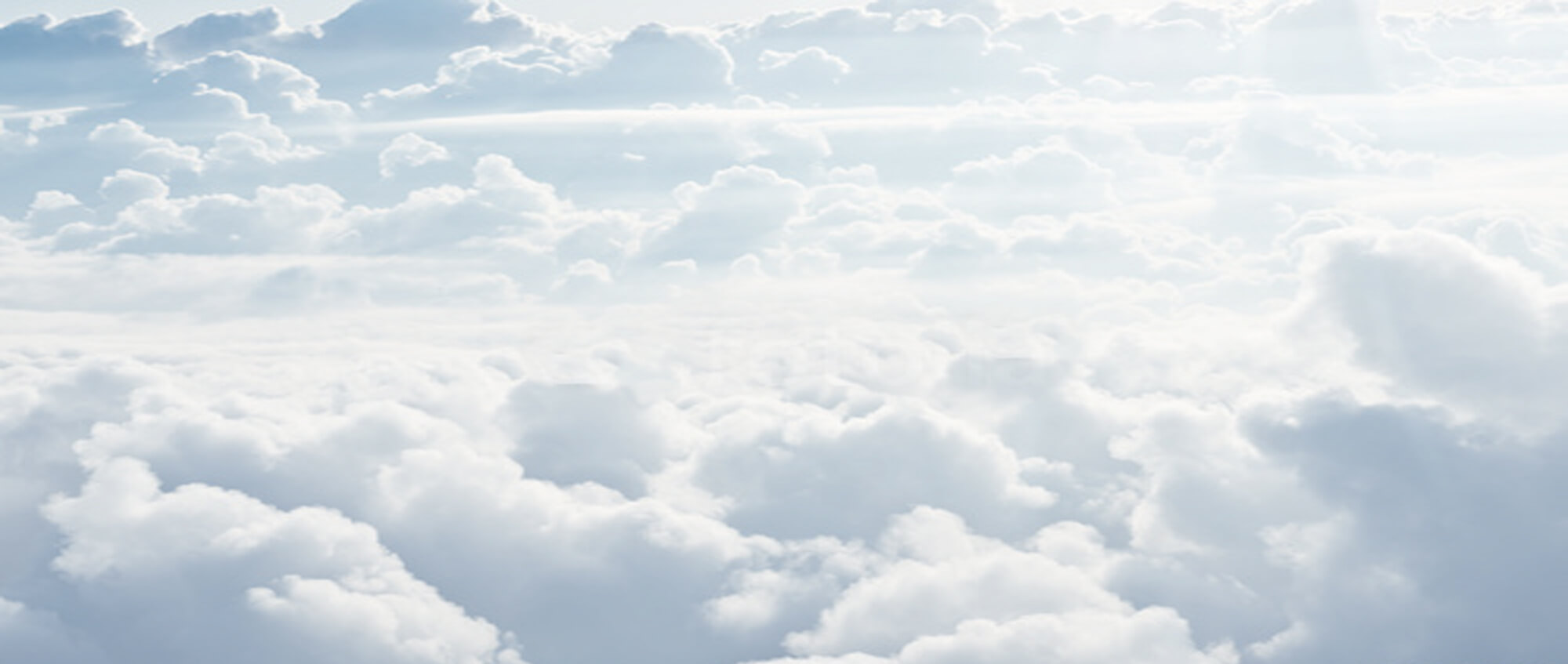 Artificial Intelligence: NLP
Linguistic Relativity: Sapir–Whorf hypothesis and Whorf-Sapir hypothesis.

Linguistic relativity asserts that language influences worldview or cognition, and language determines thought and that linguistic categories limit and restrict cognitive categories.
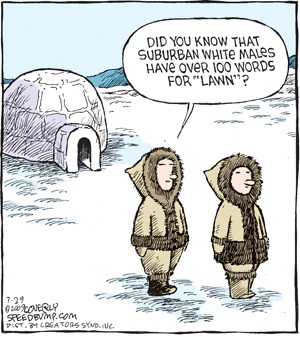 John Searle
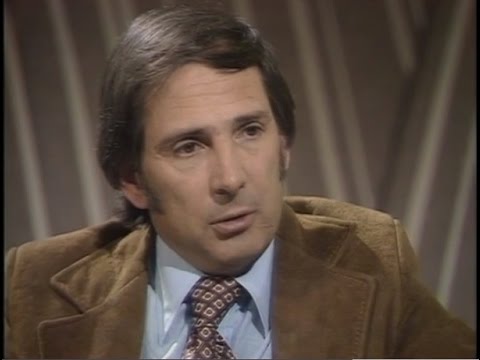 American philosopher widely noted for contributions to the philosophy of language, philosophy of mind, and social philosophy
His notable concepts include the "Chinese room" argument against "strong" artificial intelligence.
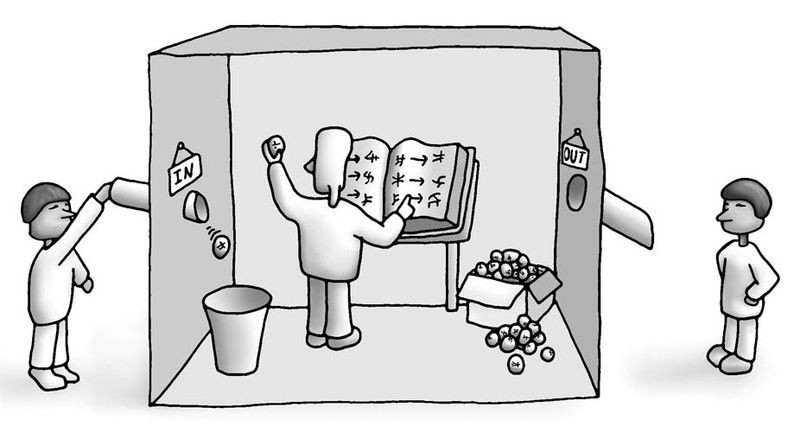 Rules and associations that ChatGPT has extracted from the millions of chats.
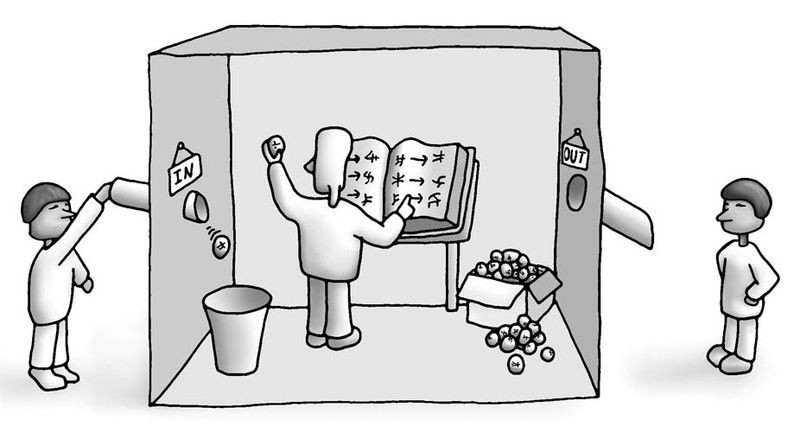 Rules and associations that ChatGPT has extracted from the millions of chats.
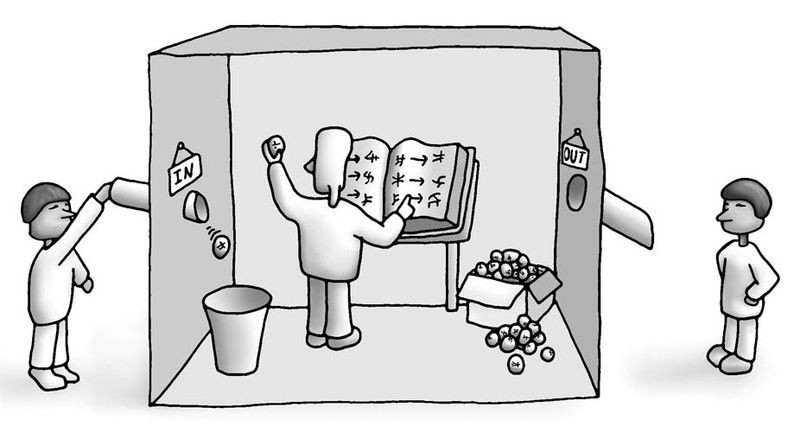 But it really doesn’t understand anything, it’s just pattern matching.
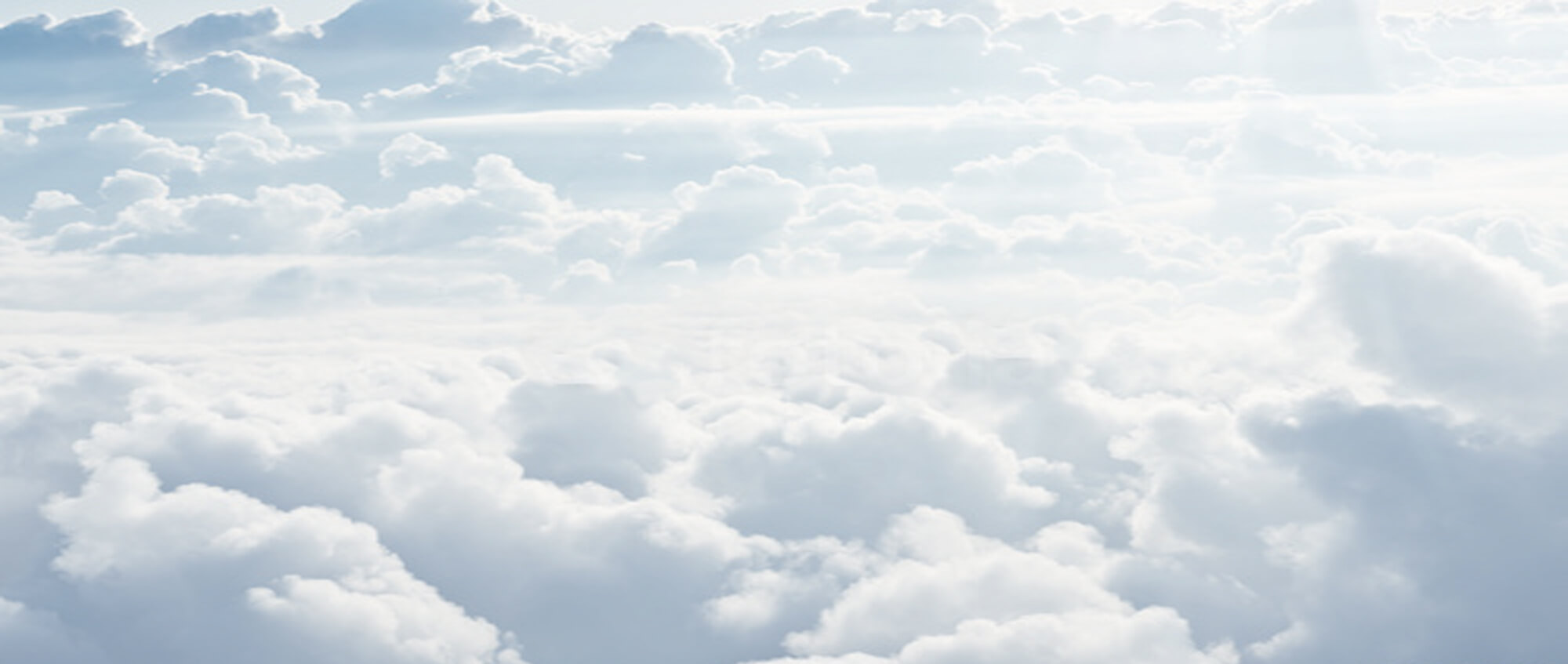 Artificial Intelligence
ACTIVITY
In groups of 3-5 people
Pick a theme for a chatbot (e.g. "Travel Assistant", "Movie Recommendation Bot", or "Fun Fact Bot“)
Spend 10 minutes writing pseudocode or a flowchart showing how your chatbot will respond based on different user inputs.
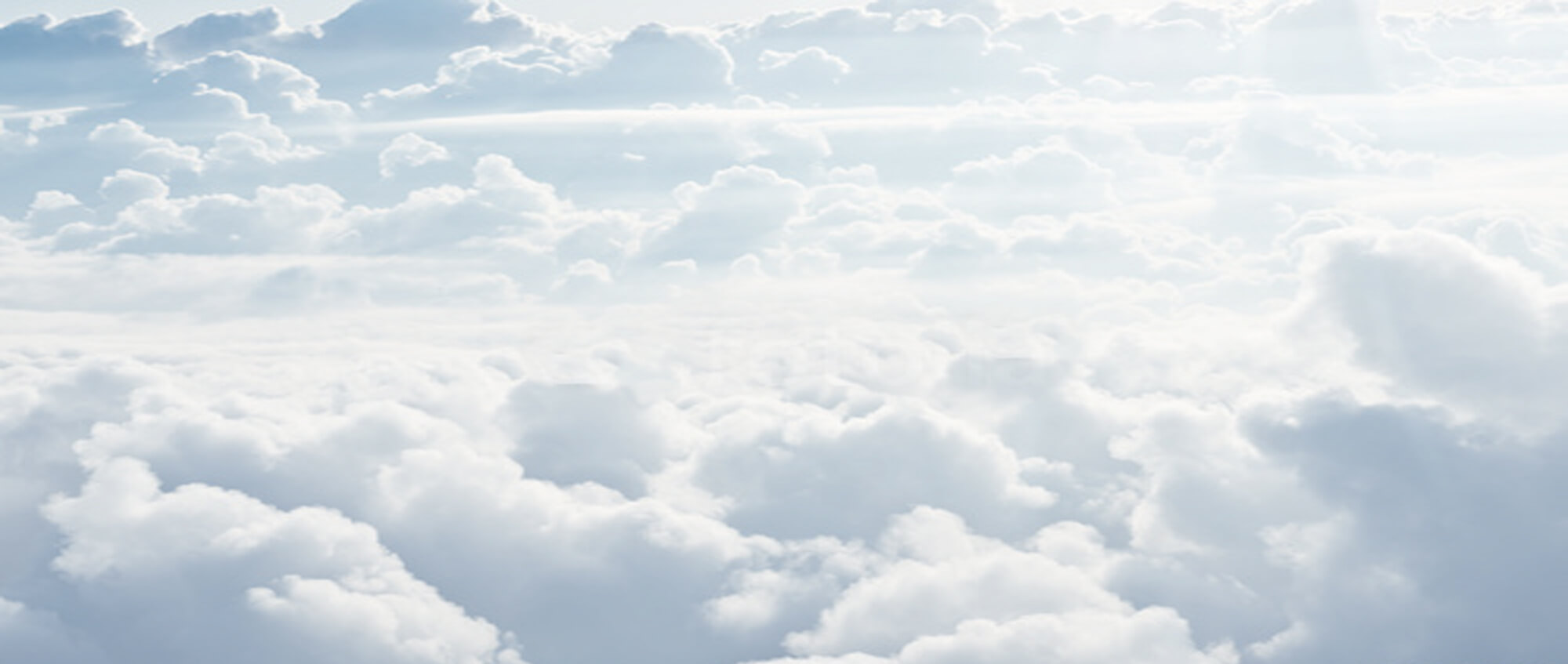 Timeline of NLP
1957
1966
2006
1950
1966
Automatic Language Processing Advisory Committee
Report
Noam
Chomsky
Publishes
“Syntactic
Structures”
Google 
launches the
Google
Translate
service
Creation
of the
Turing
Test
Joseph Weizenbaum
develops
ELIZA
Some Famous NLP Researchers
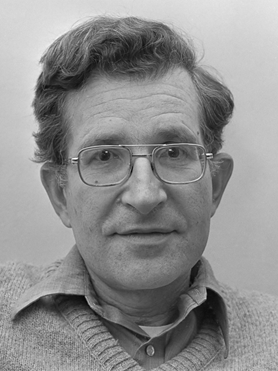 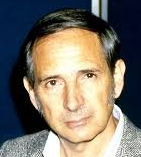 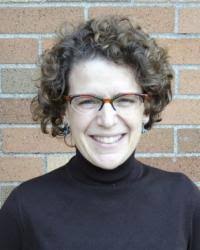 John Searle
Emily M. Bender
Noam Chomsky
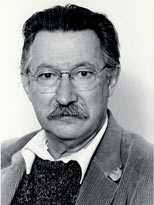 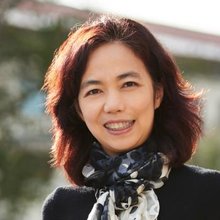 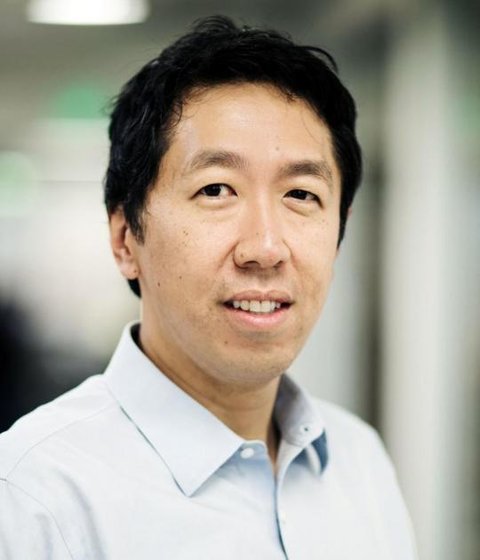 Joseph Weizenbaum
Andrew Ng
Fei-Fei Li
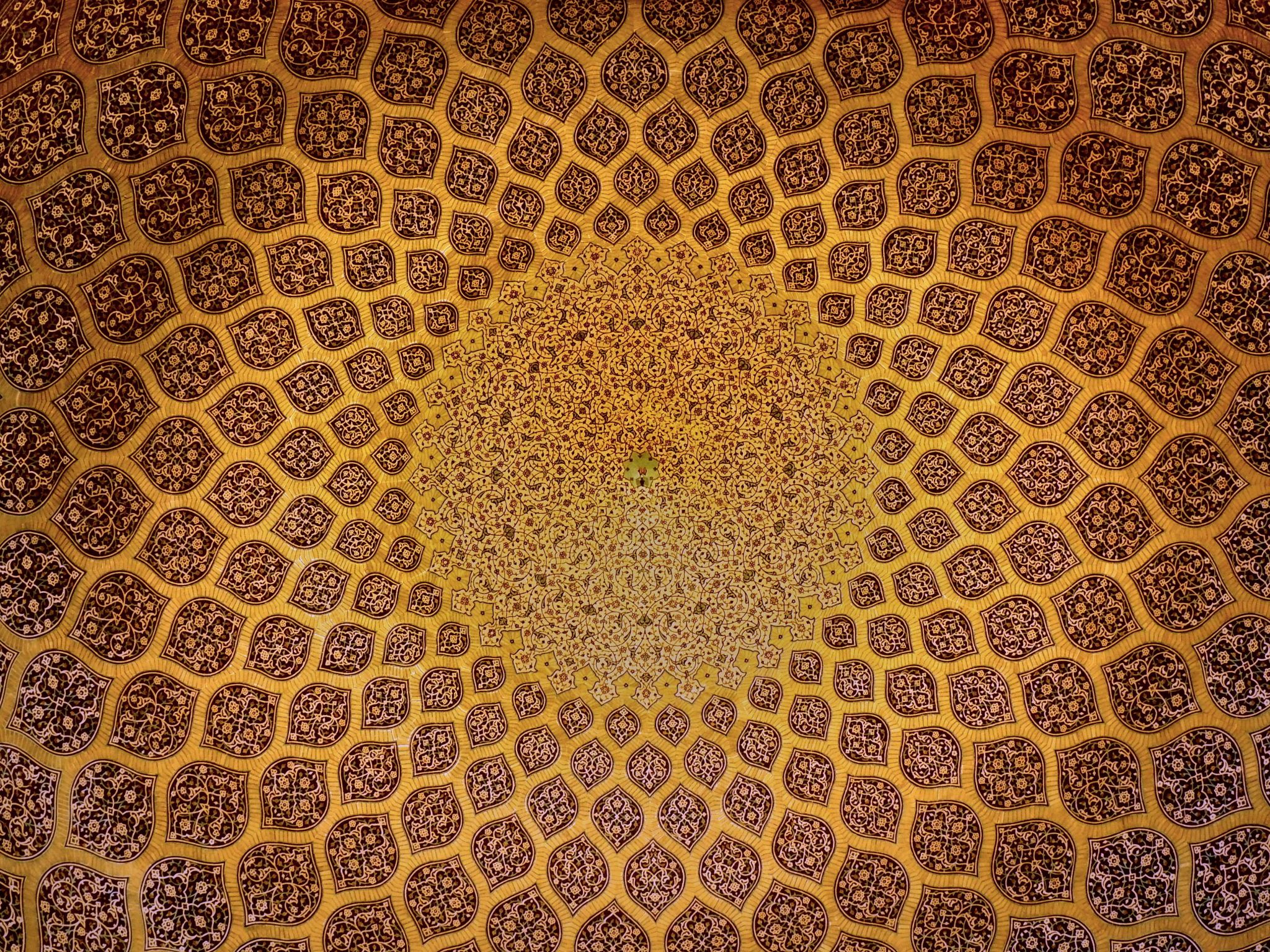 Embodiment
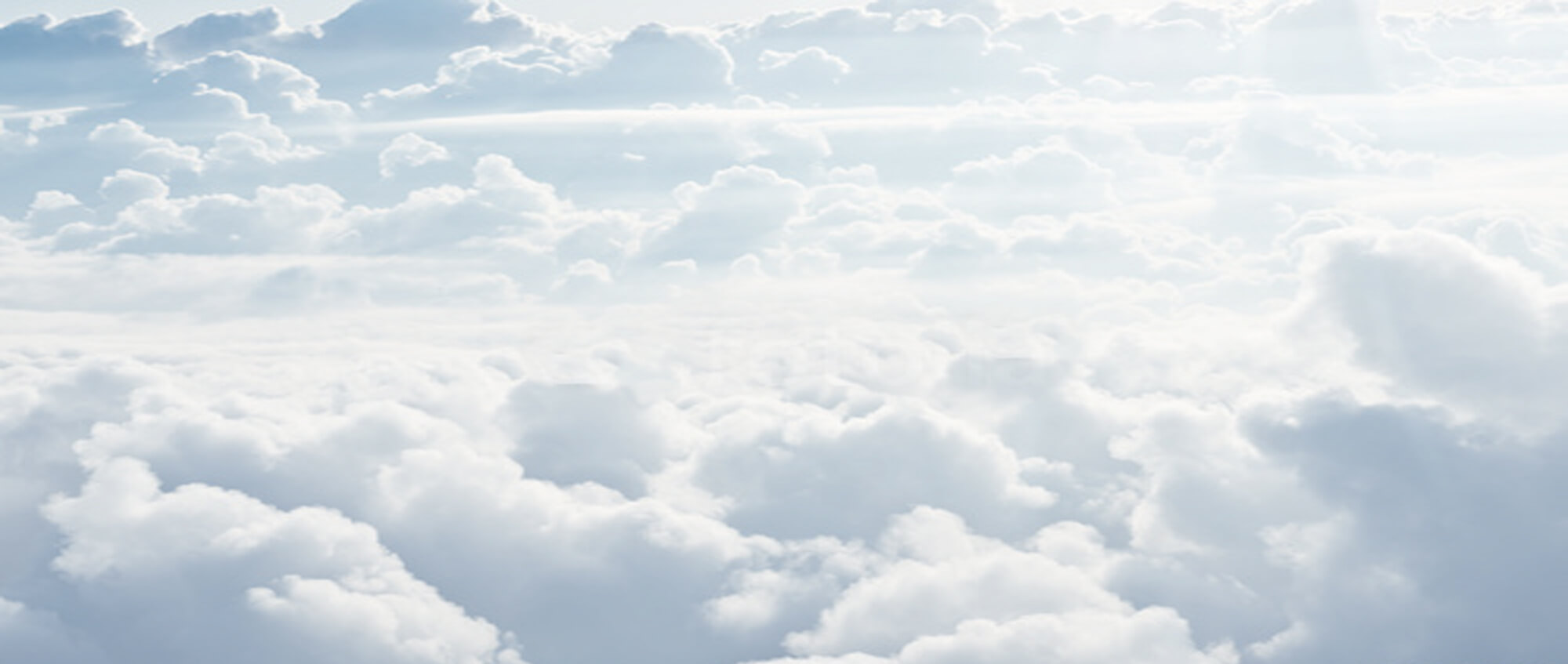 Artificial Intelligence: Embodiment
Embodiment is when AI systems are physically embodied in robots (or other physical systems), based on the idea that “cognition is constituted by body–world interactions”  - Manzotti (2019)

In other words, true learning only occurs when an AI agent can interact with the world.
[Speaker Notes: Manzotti, R., 2019. Embodied AI beyond embodied cognition and enactivism. Philosophies, 4(3), p.39.]
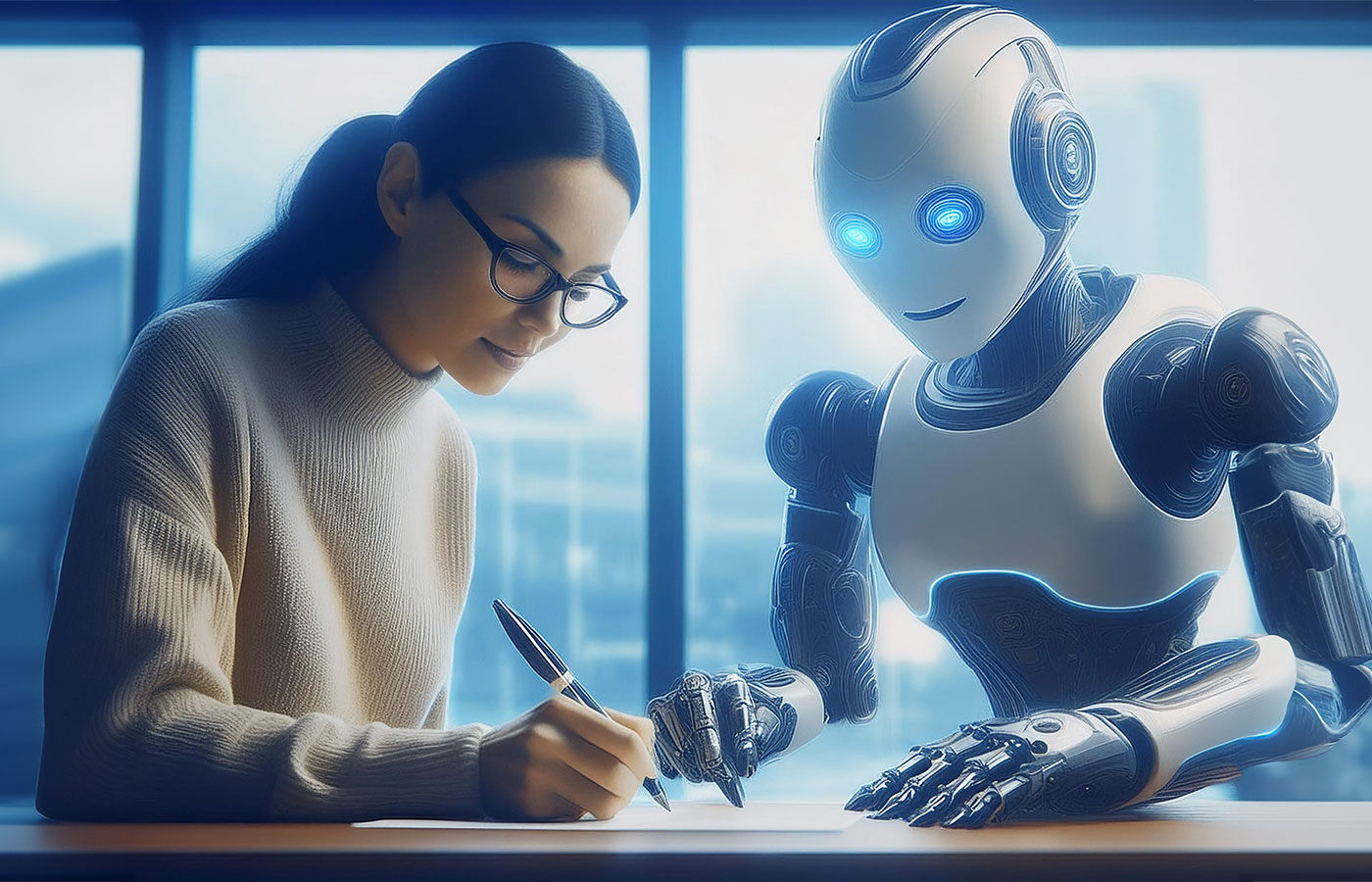 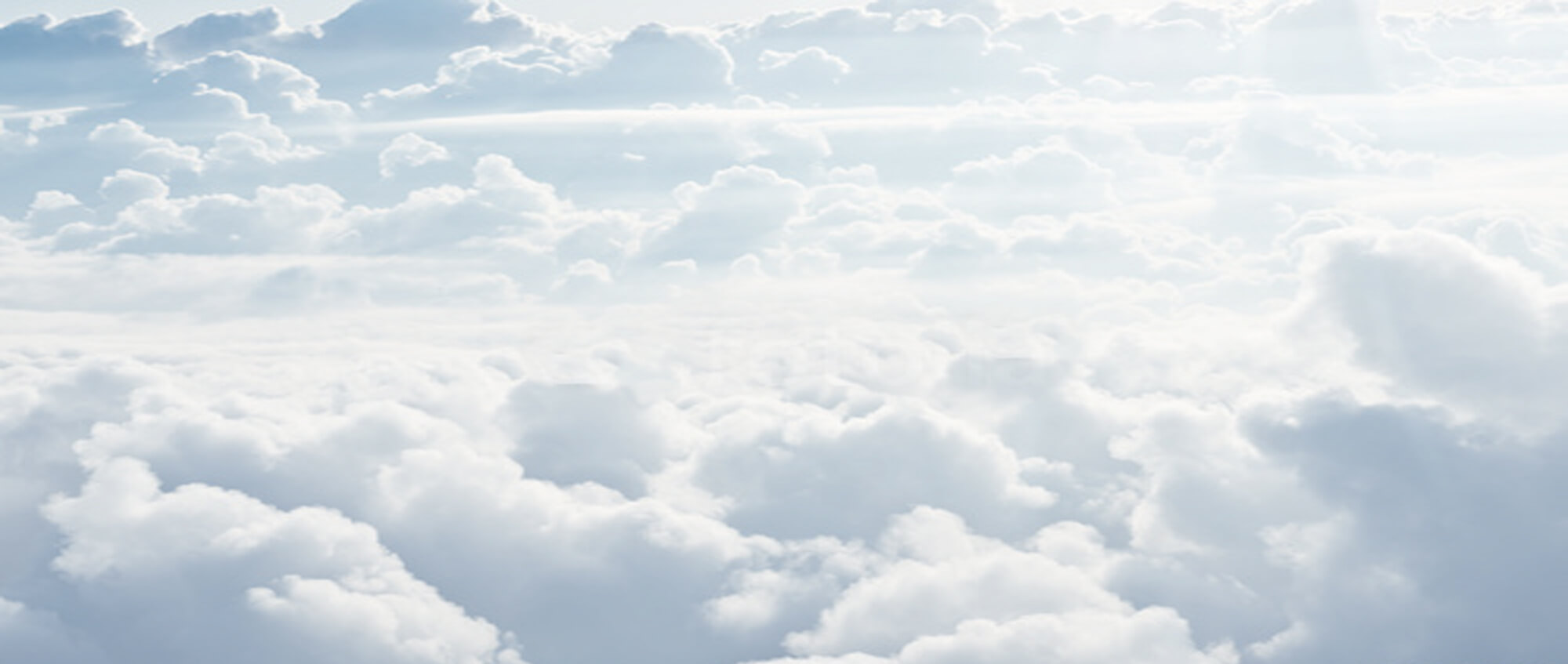 Artificial Intelligence: Embodiment
Teaching a robot to move an arm or a leg is surprisingly complicated and there is a whole branch of robotics devoted to it that uses 3D geometric equations to model movements, this is called Kinematics.
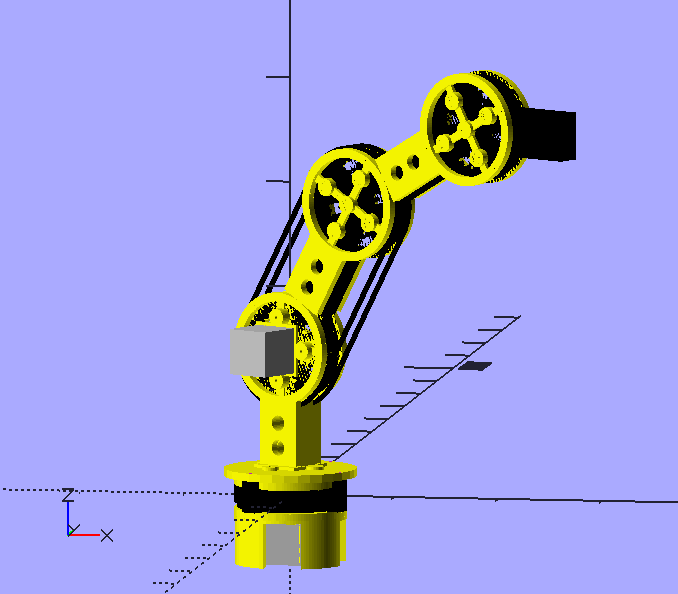 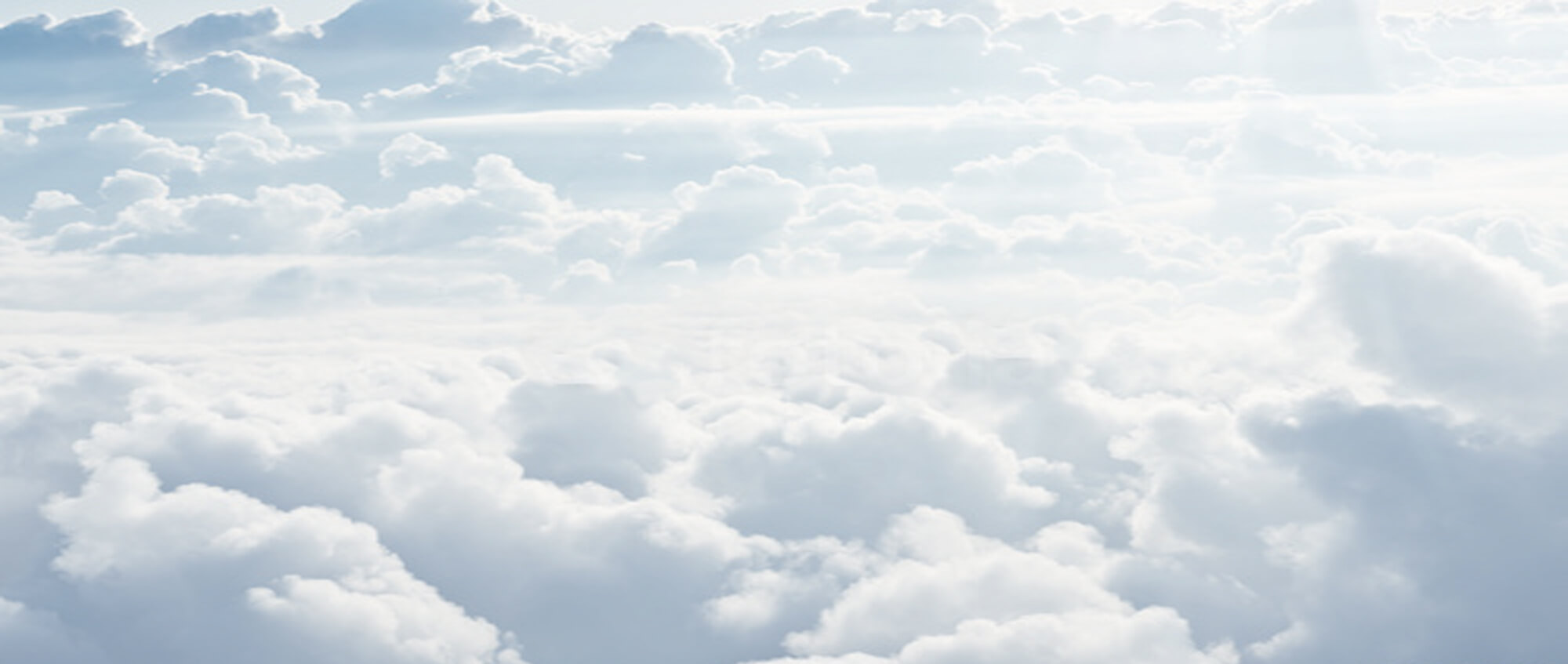 Artificial Intelligence: Embodiment
Kinematics
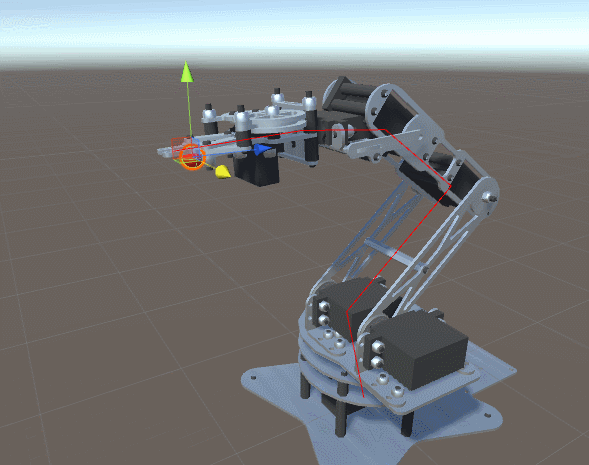 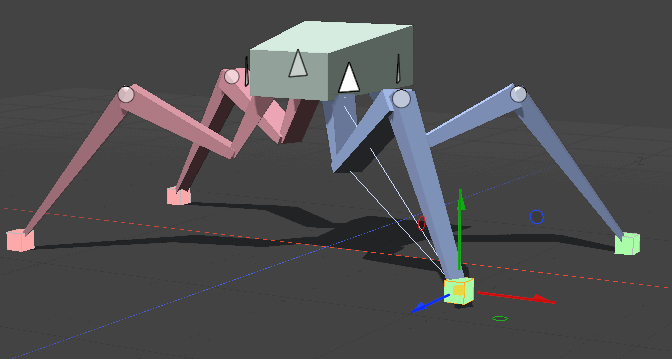 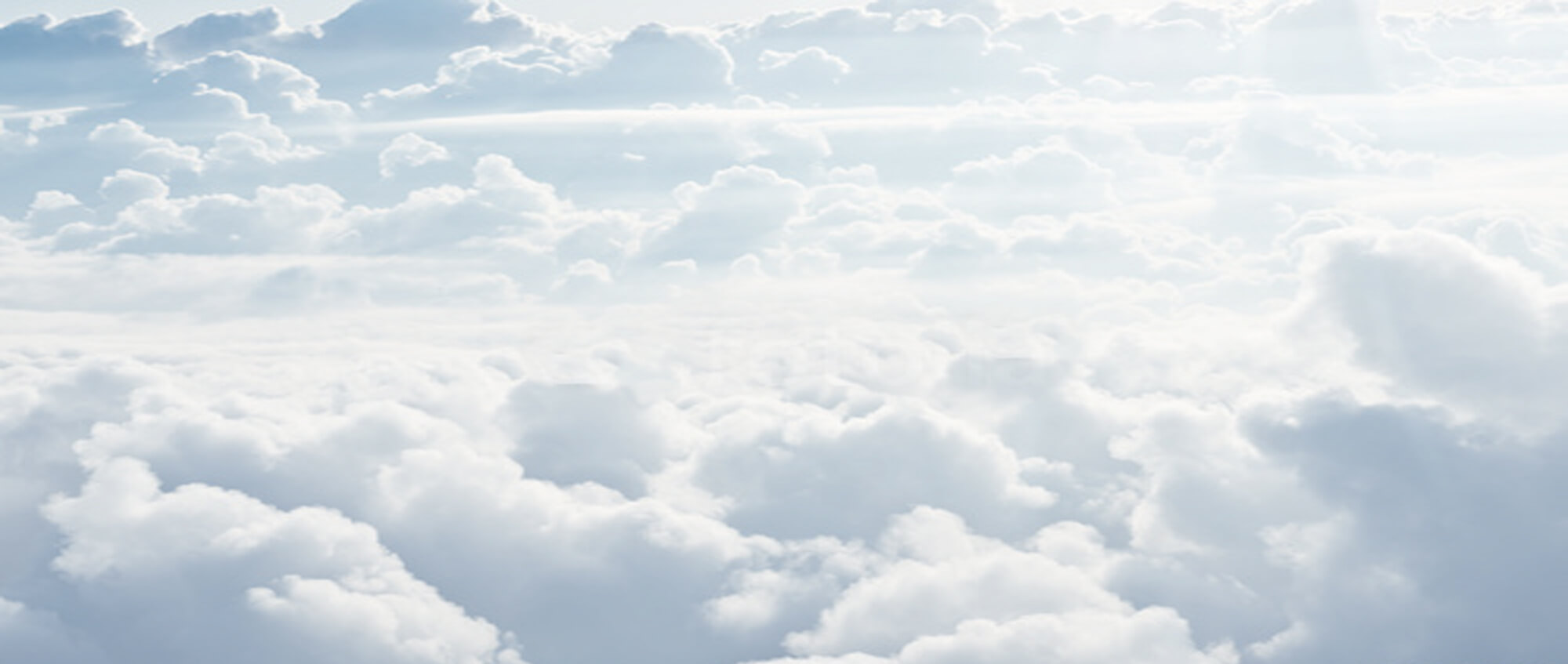 Artificial Intelligence: Embodiment
Robot perception is another exciting area in Embodiment, looking at giving robots human-like senses, including:
Vision
Hearing
Touch
Smell
Taste
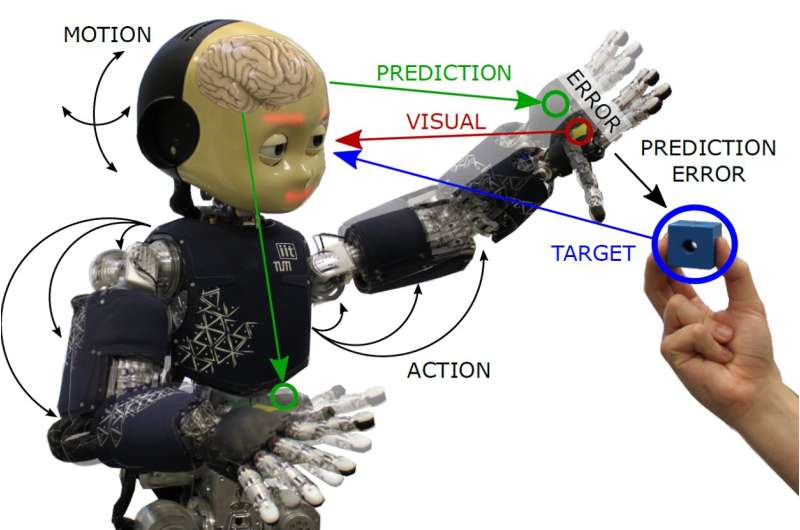 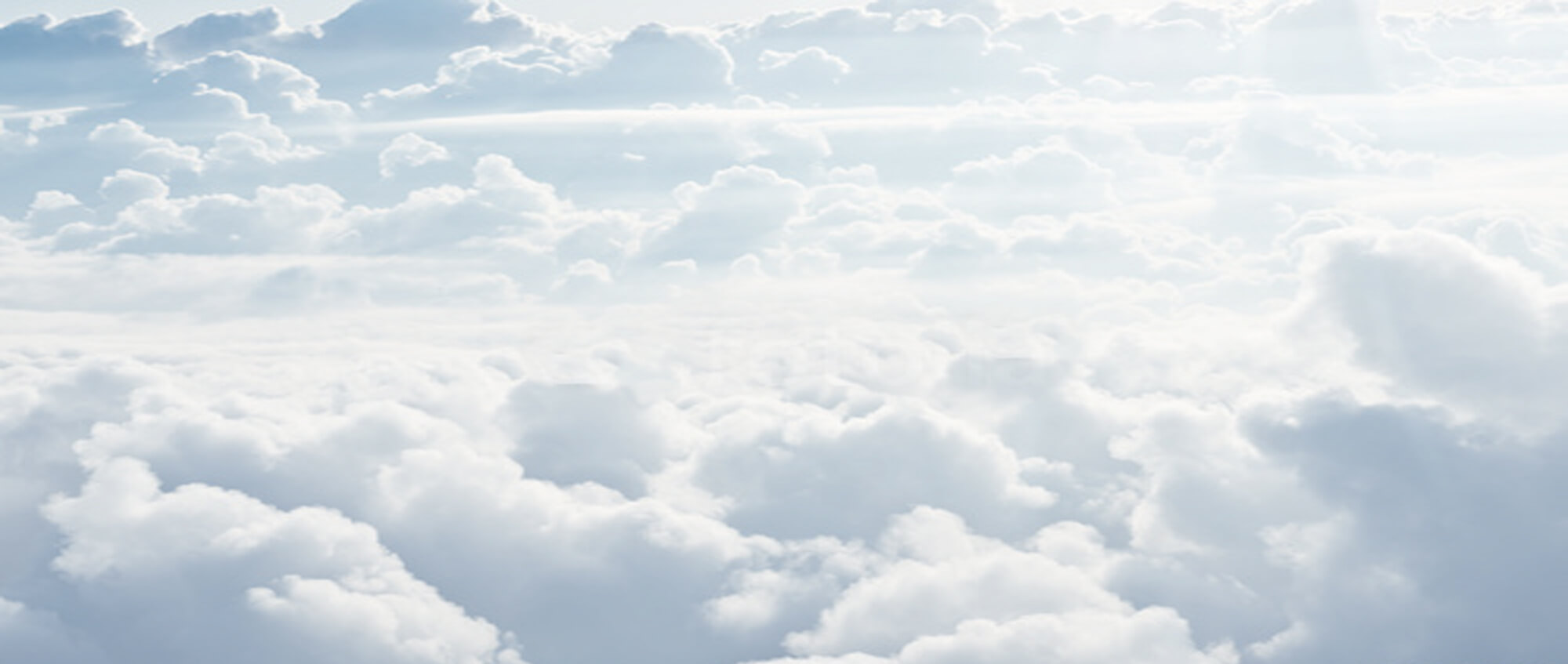 Artificial Intelligence: Embodiment
The most common sense to implement is vision which involves acquiring, processing, analyzing and understanding digital images, to help make decisions, like navigating.
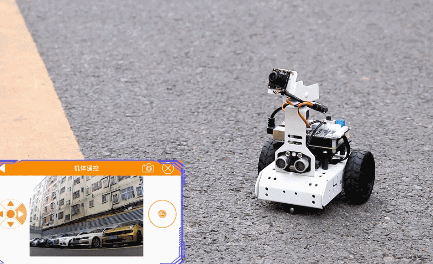 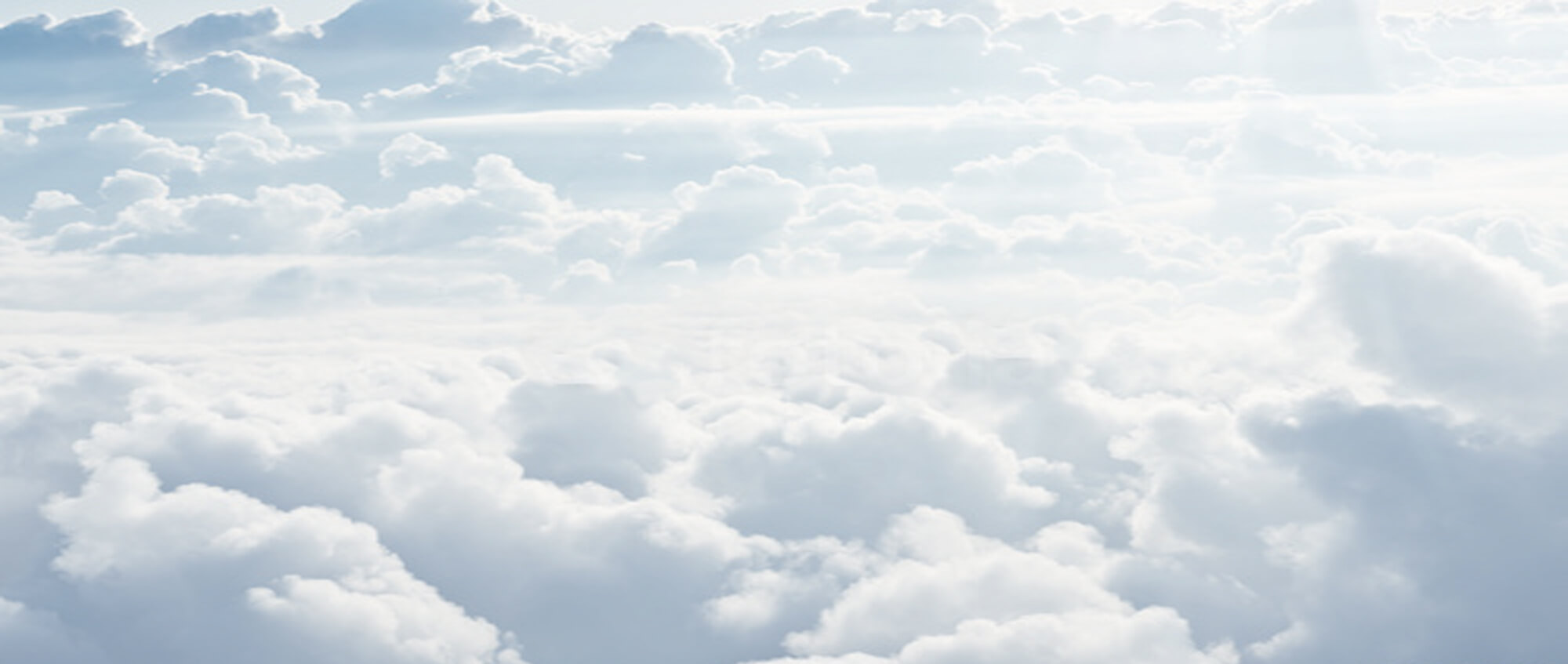 Artificial Intelligence: Embodiment
A different form of intelligence is through Swarm Robotics, where simple robotic agents interact locally with one another and with their environment, to lead to the emergence of intelligent global behaviour.
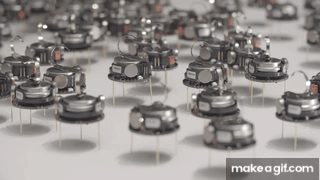 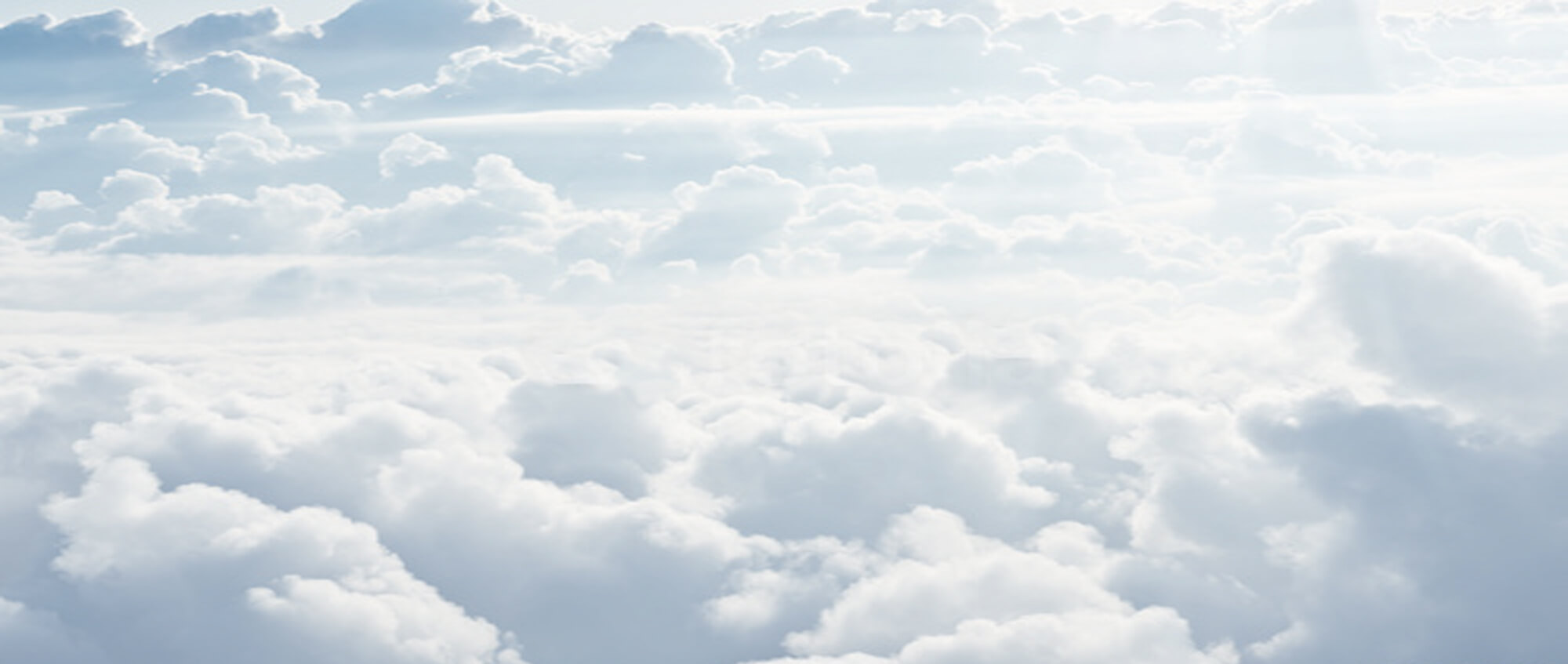 Artificial Intelligence: Embodiment
Robots can be combined with human intelligence using Teleoperation, which is remotely controlling robots, including applications in surgery, exploration, and hazardous environments.
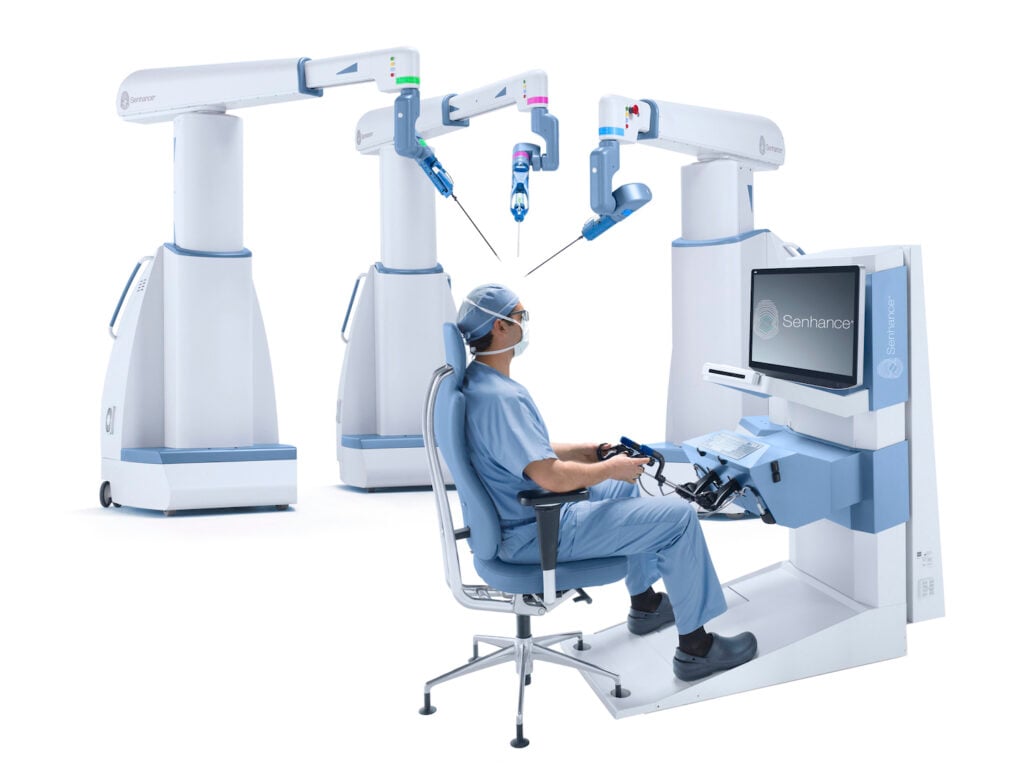 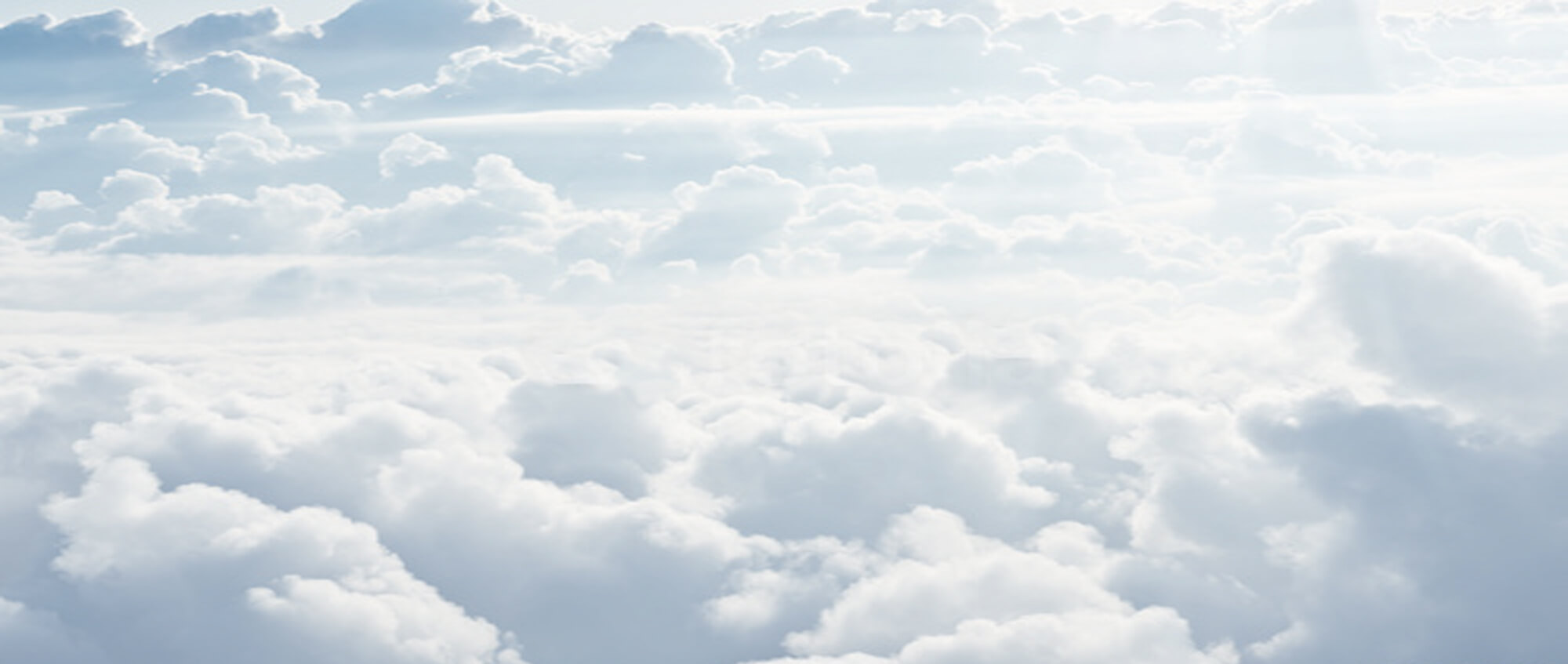 Timeline of Embodiment
1949
1972
2005
1921
2002
Introduction
of the
Self-driving
car
William
Grey Walter
builds a
navigating
robot
Karel Čapek
coins the
term “Robot”
Introduction
of the
Robot vacuum
cleaner.
The First Robot to Use Artificial Intelligence
Some Famous Embodiment Researchers
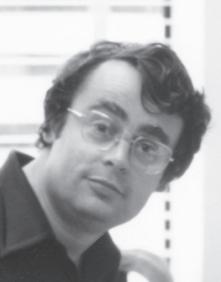 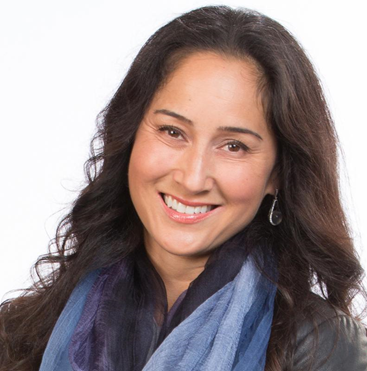 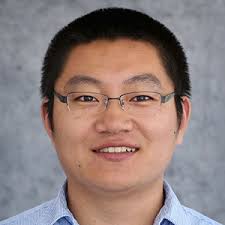 Hao Zhang
David Marr
Cynthia Breazeal
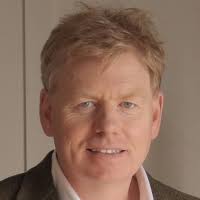 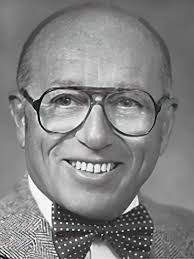 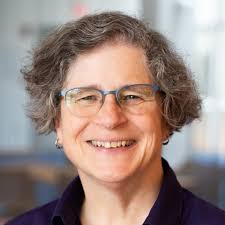 John J. Leonard
Leslie P. Kaelbling
Joseph F. Engelberger
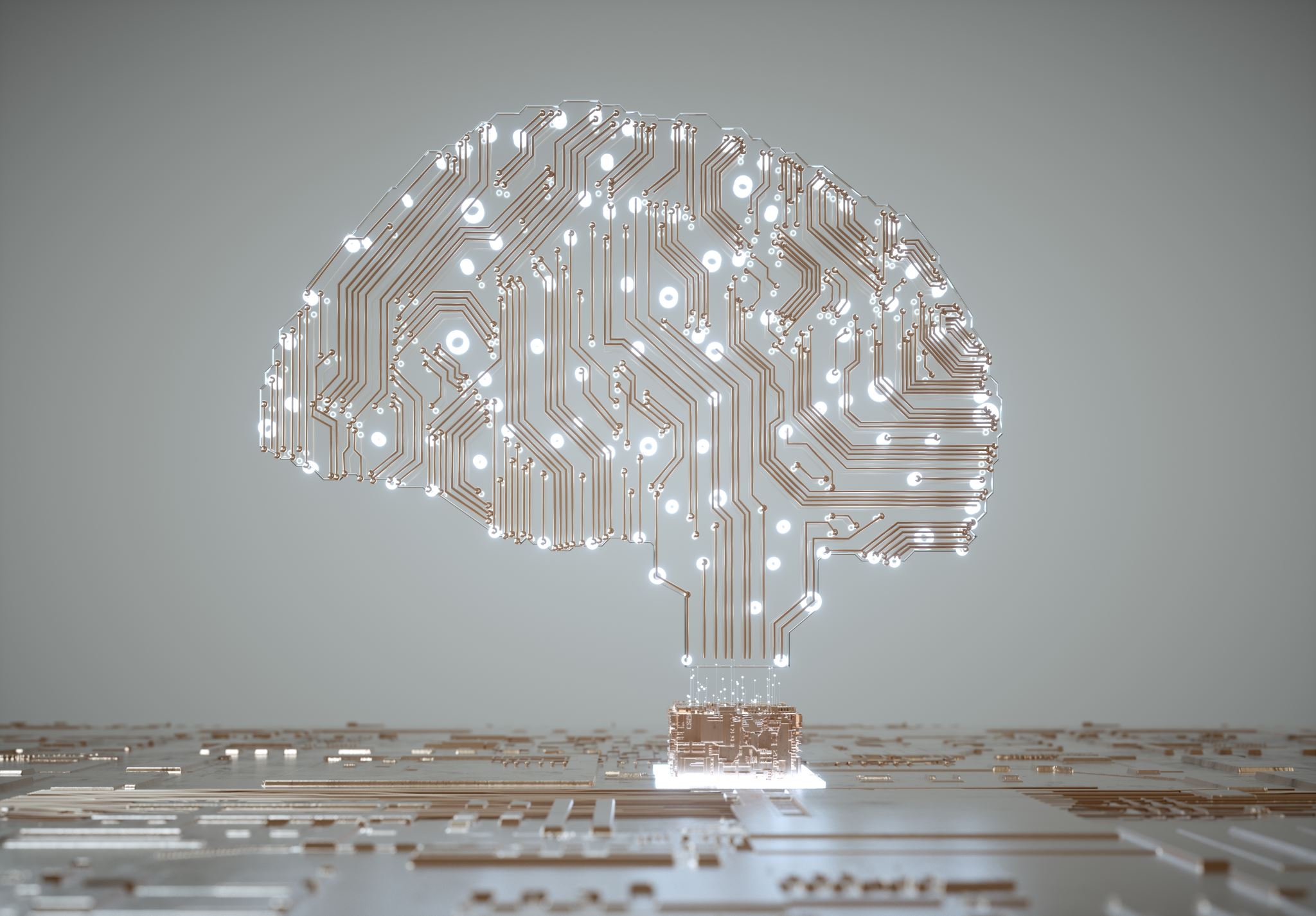 Artificial Intelligence
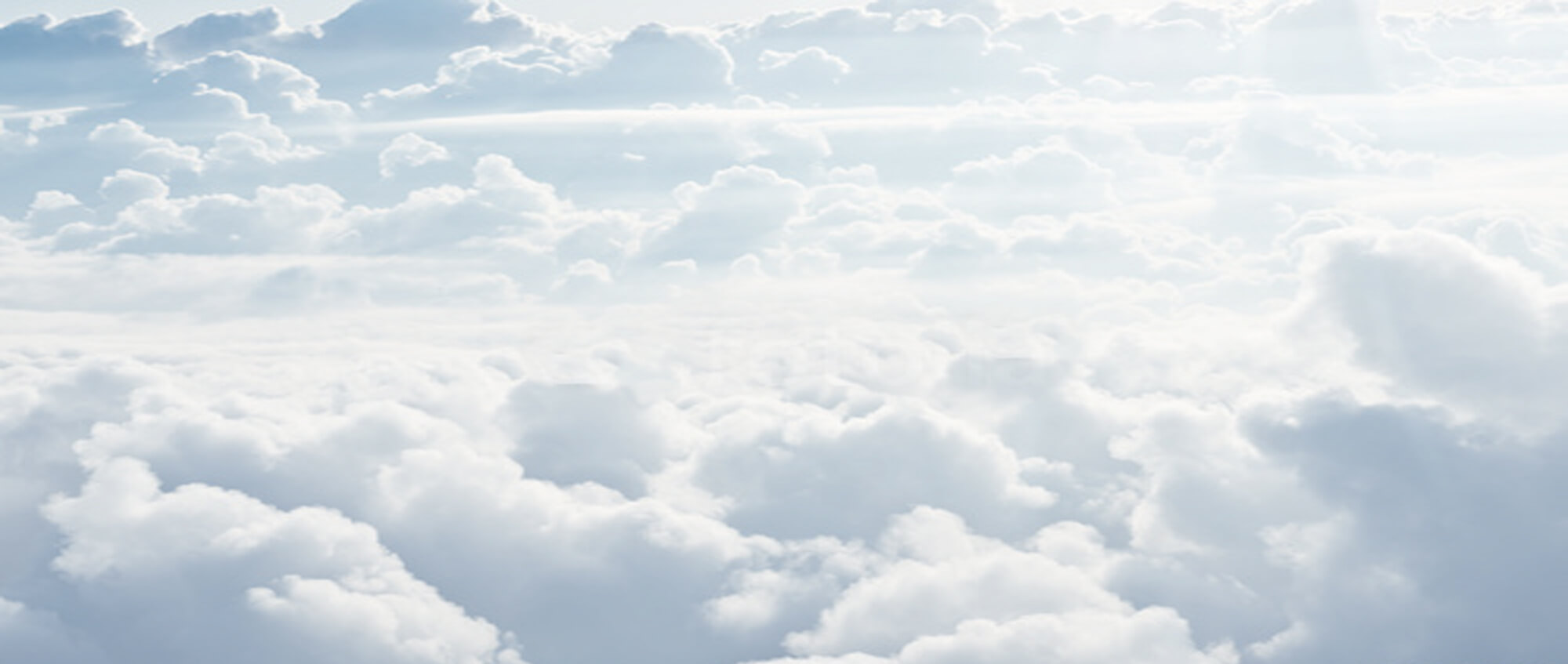 Artificial Intelligence
Knowledge Representation
Descriptive logic
Semantic networks
Probalistic reason
Fuzzy logic
Ontology engineering
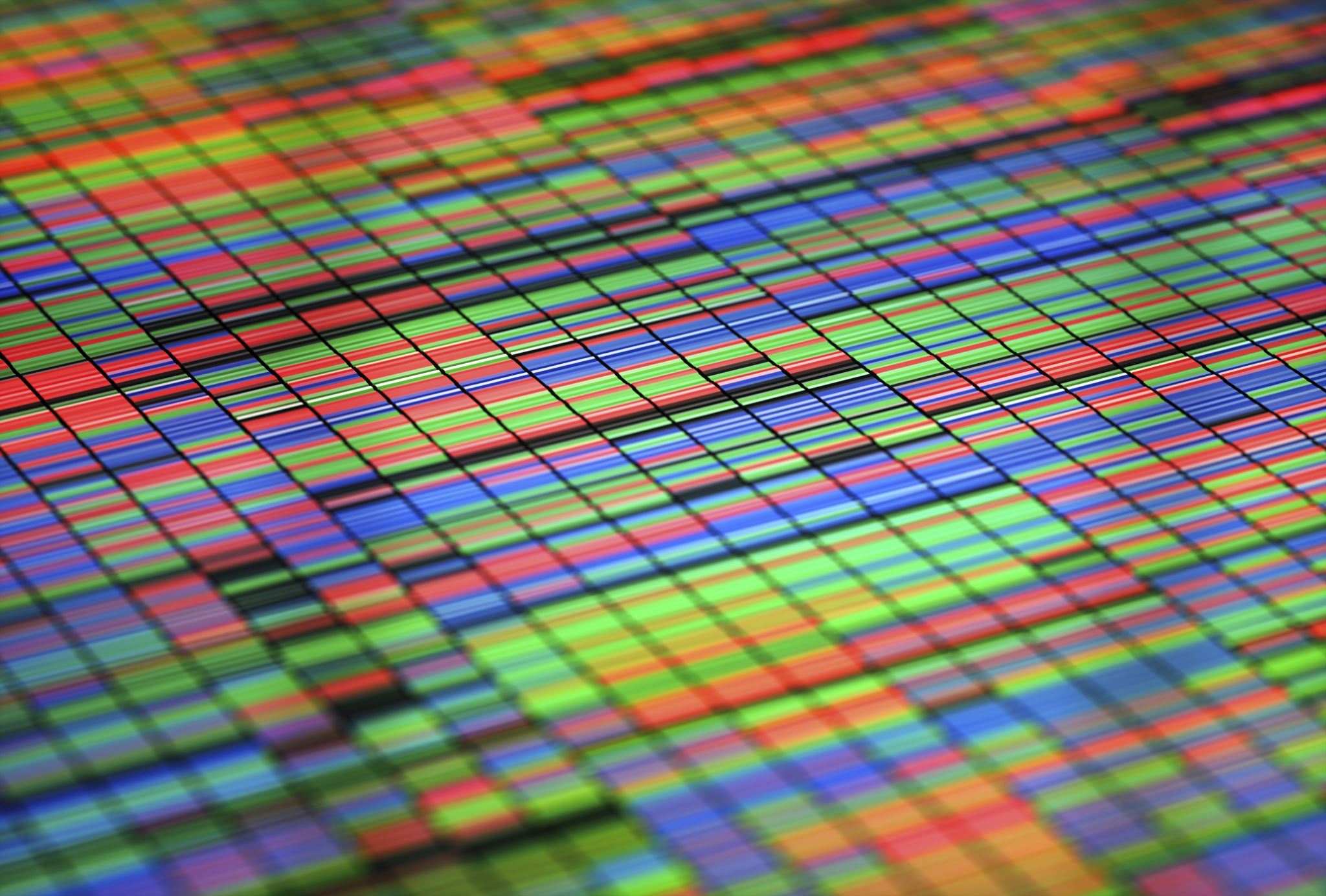 Search Algorithms
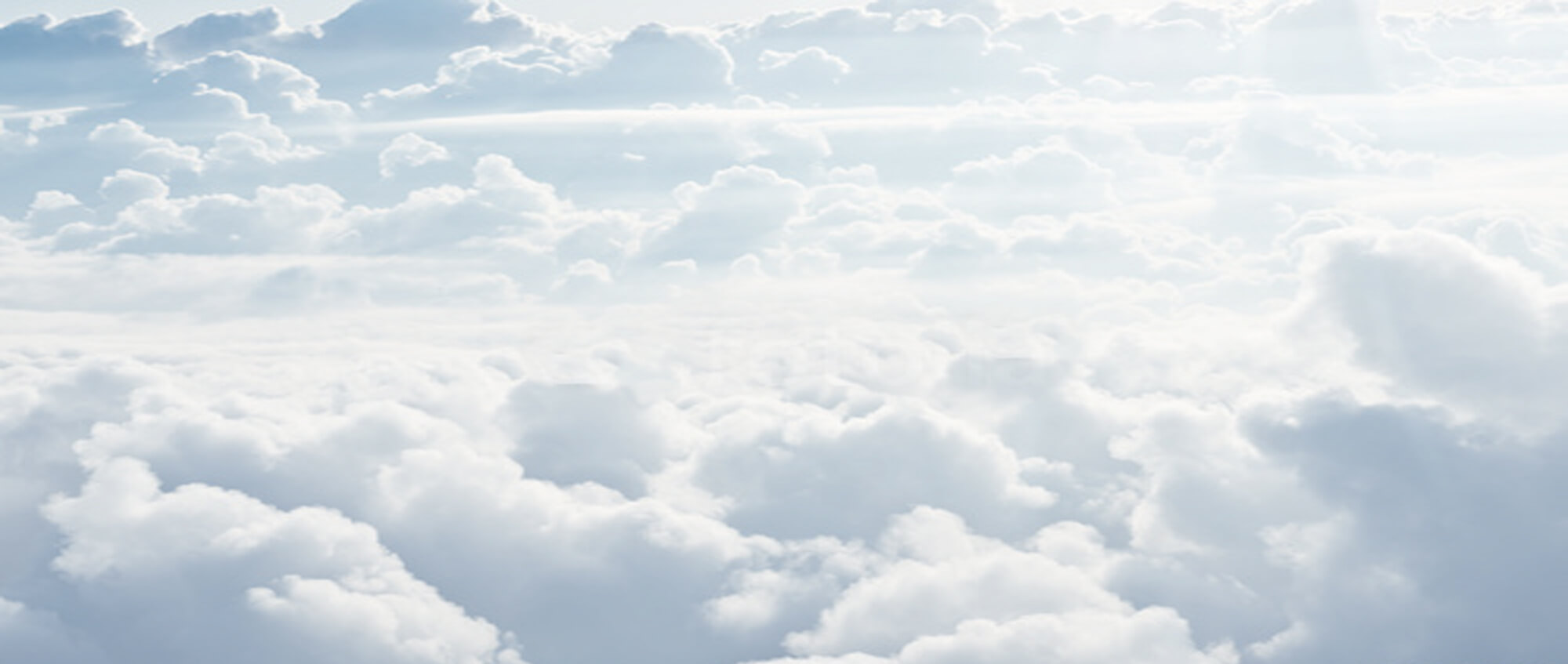 Artificial Intelligence: Search Algorithms
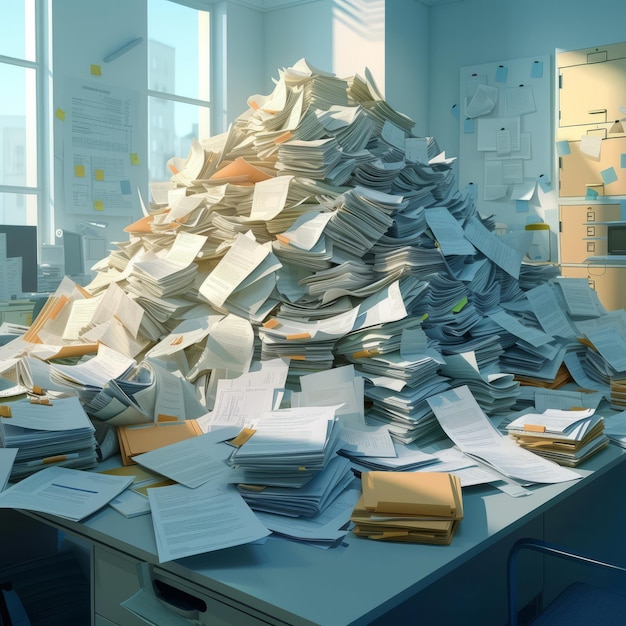 If we were searching for one specific file in the heap of files here, where would we start? at the top? On the left side? On the right side?
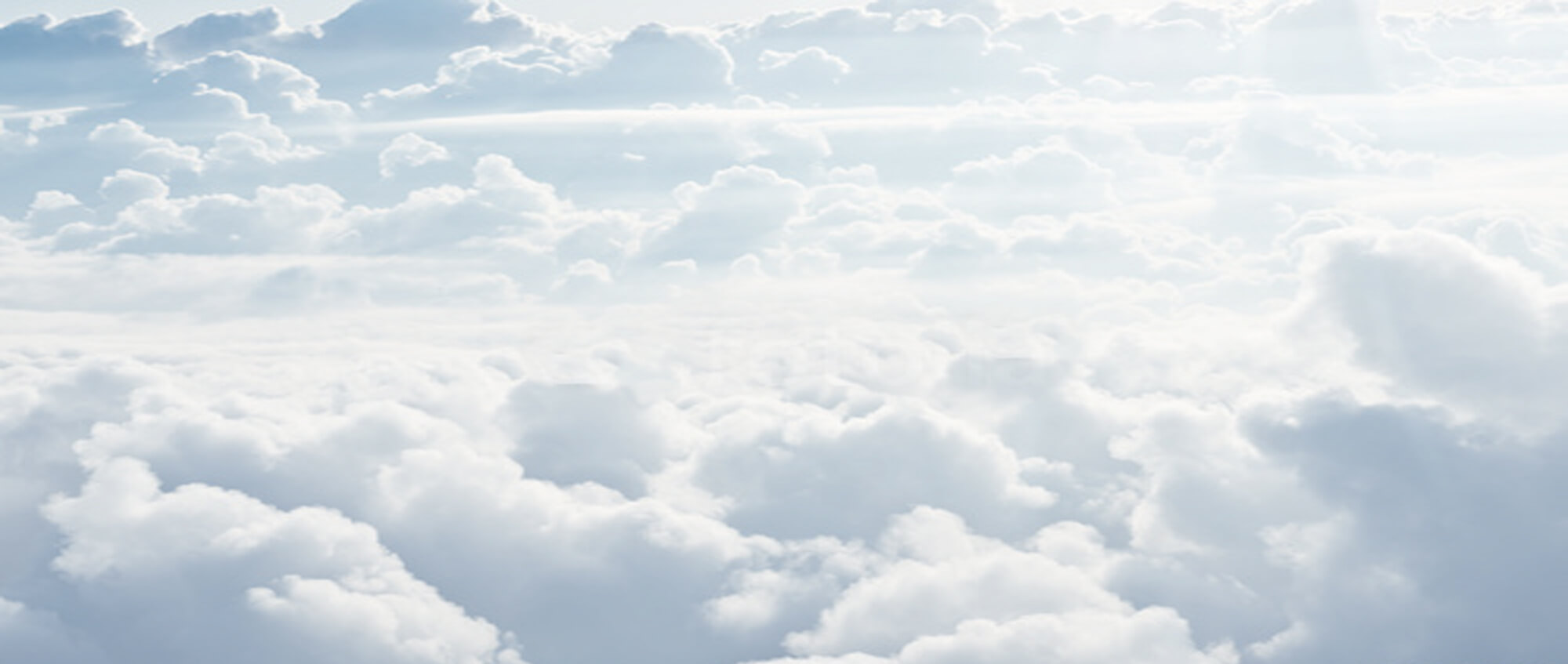 Artificial Intelligence: Search Algorithms
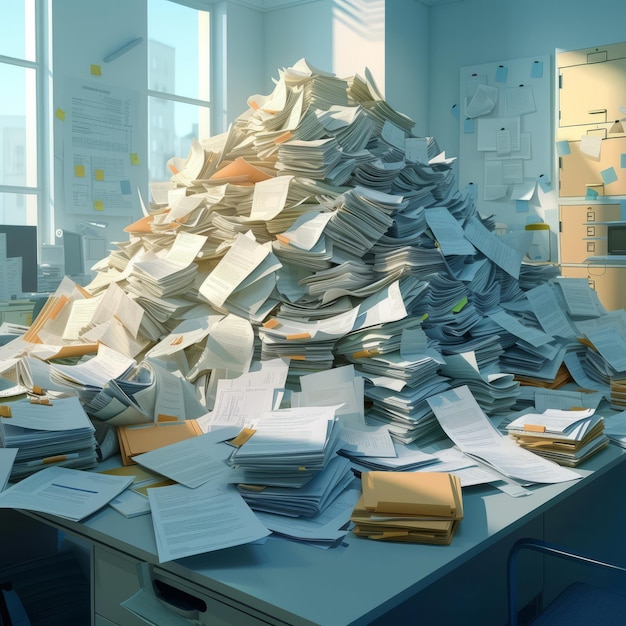 What could we do to make the searching processing faster?
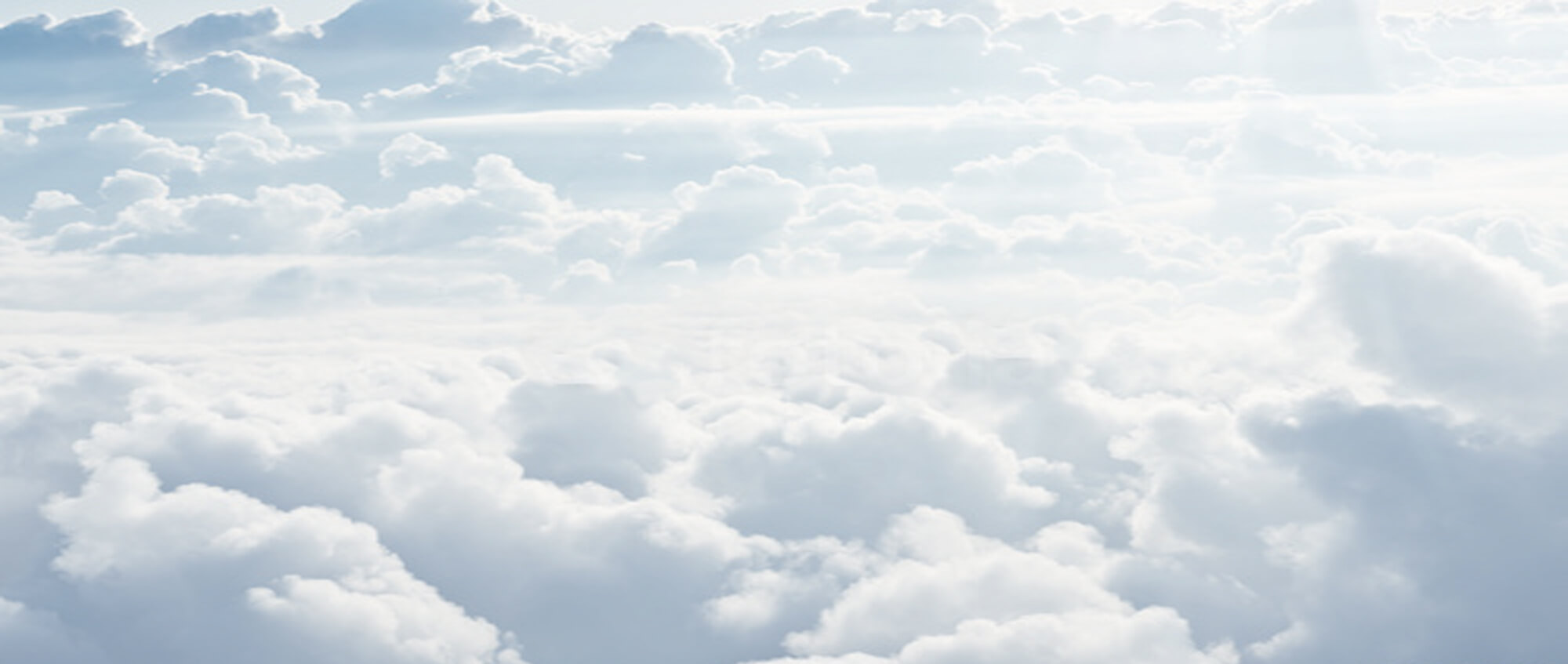 Artificial Intelligence: Search Algorithms
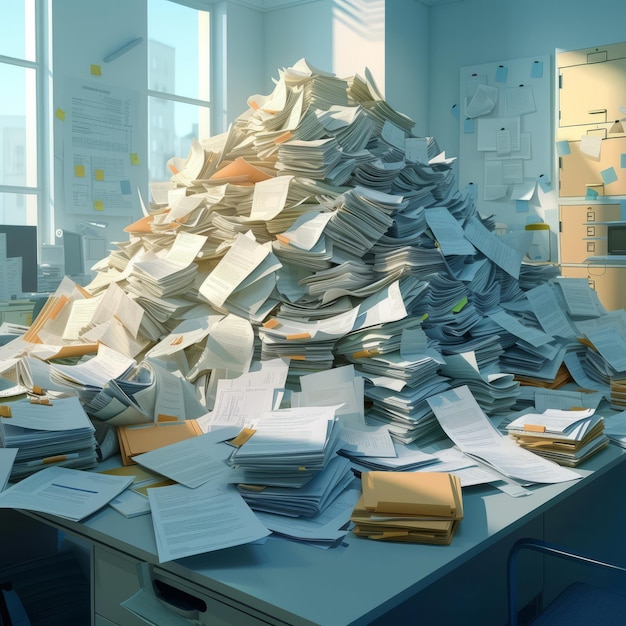 What could we do to make the searching processing faster?

SORT first, and 
then SEARCH.
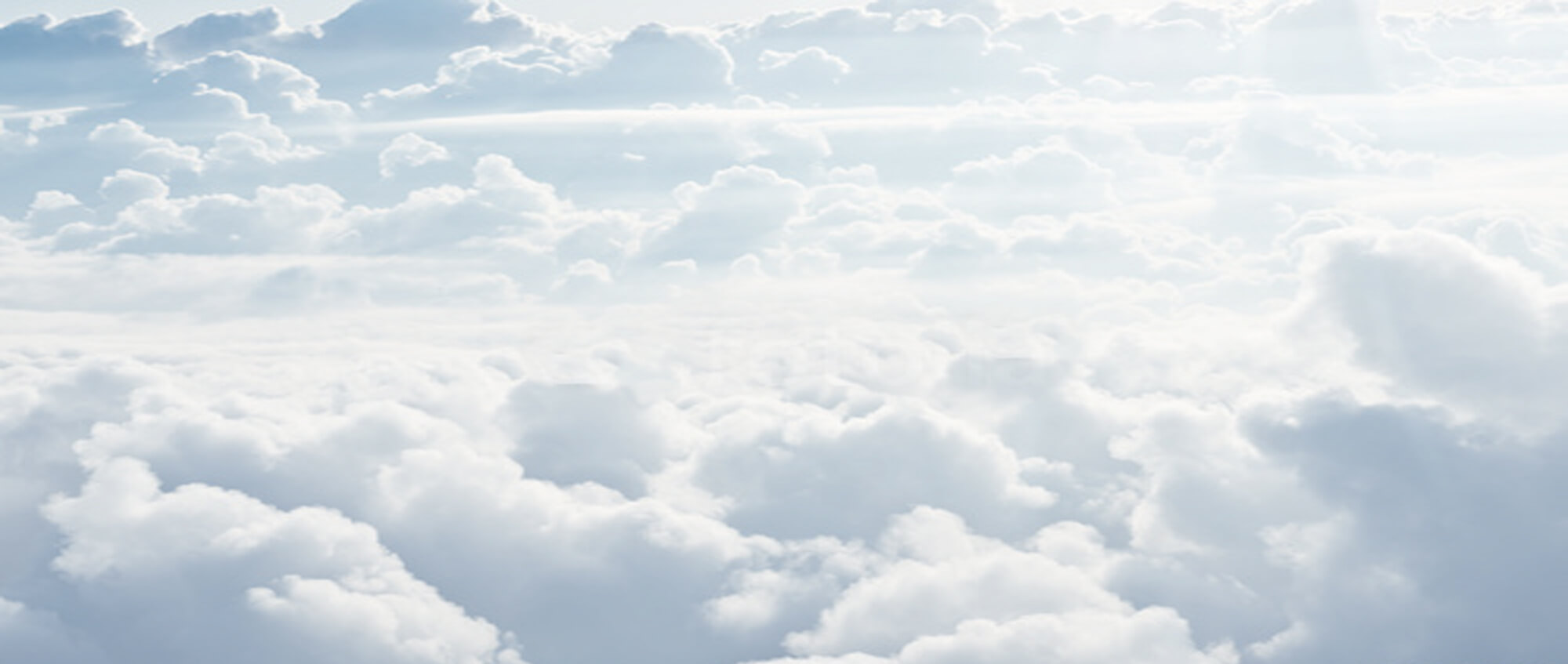 Artificial Intelligence: Search Algorithms
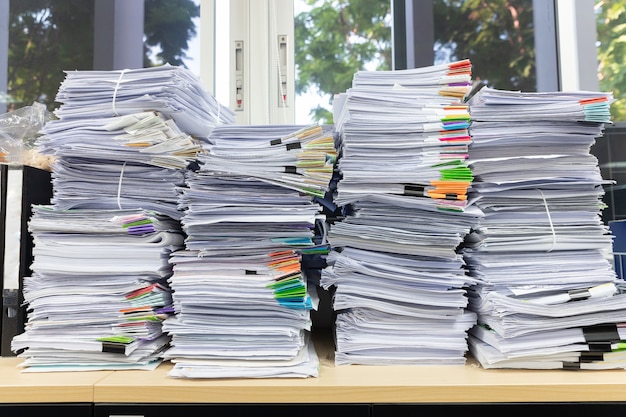 What could we do to make the searching processing faster?

SORT first, and 
then SEARCH.
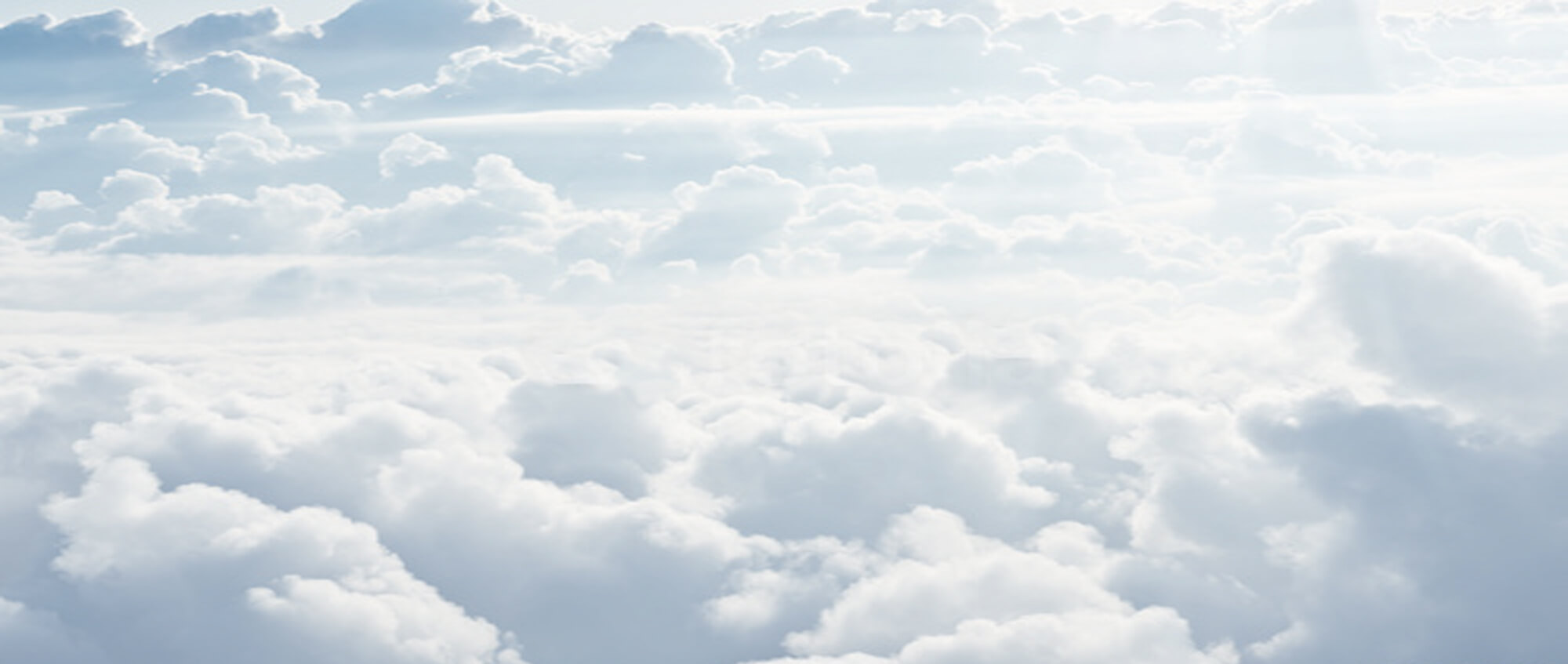 Artificial Intelligence: Search Algorithms
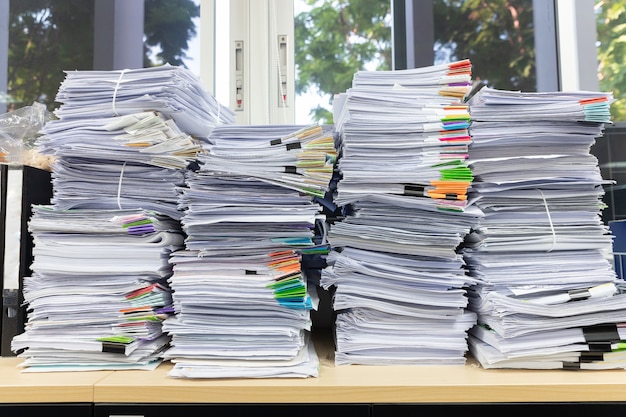 Is it worth taking the time to sort out the files first?
If you are going to be searching frequently in the heap it might be worth taking the time to sort it first.
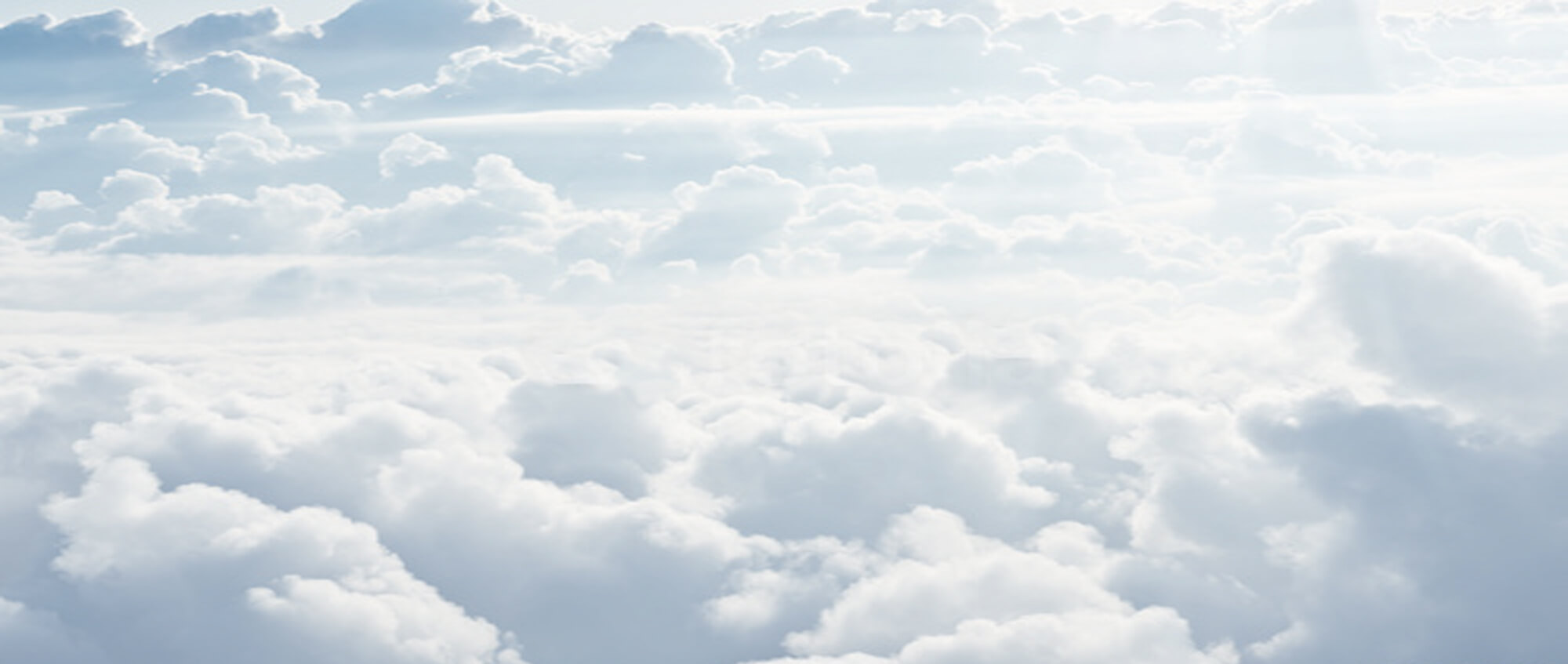 Artificial Intelligence: Search Algorithms
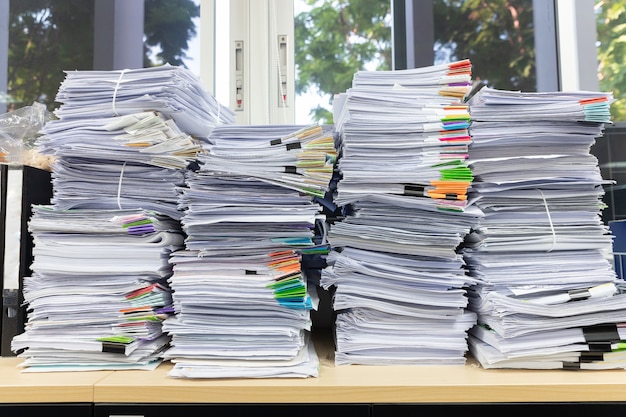 Even if the files are sorted, there are still a number of ways to search the stacks. Start from the first column? Start at the last one? Start in the middle? etc.
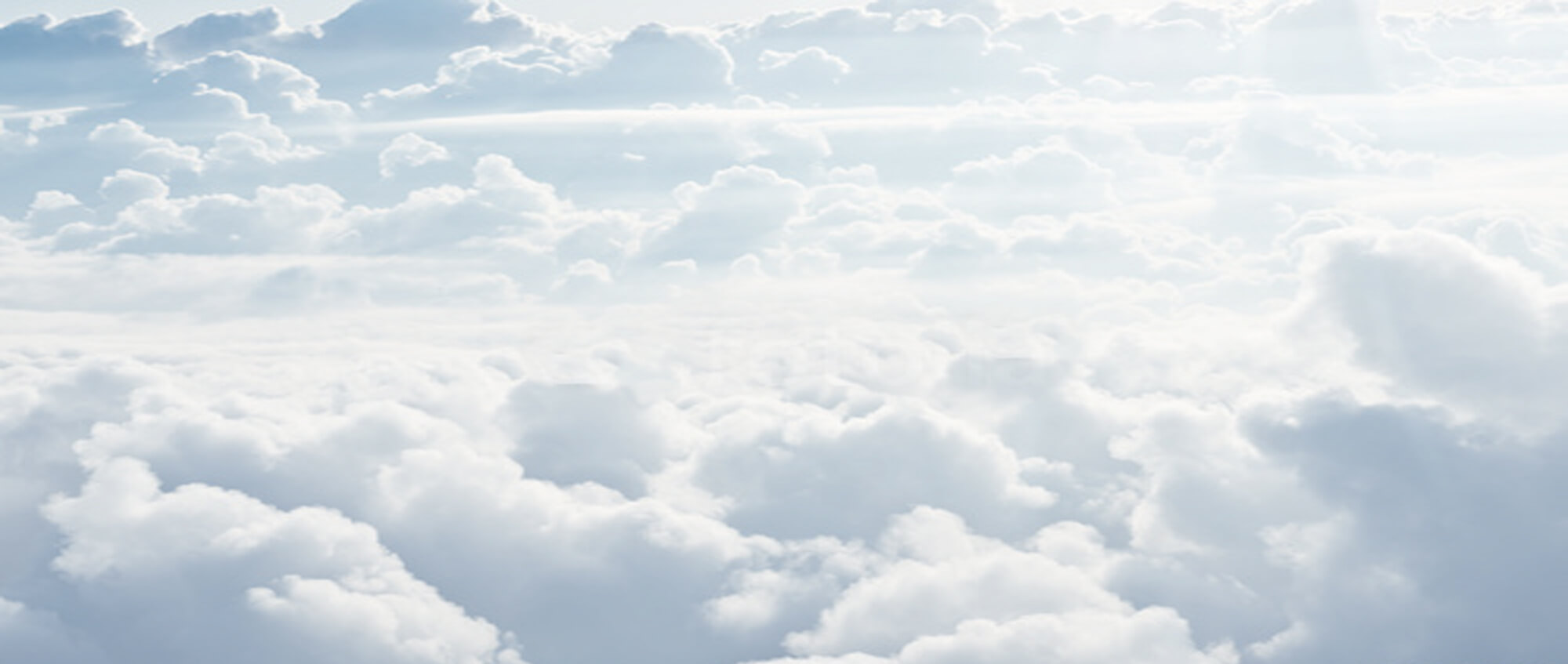 Artificial Intelligence: Search Algorithms
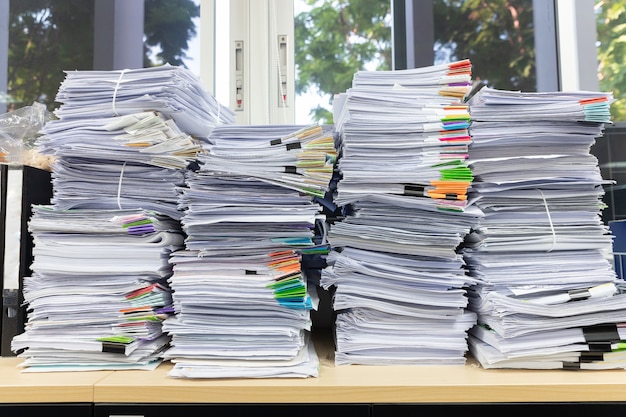 The different possible approaches we can take to searching the heap can be called SEARCHING ALGORITHMS, and there are loads of them.
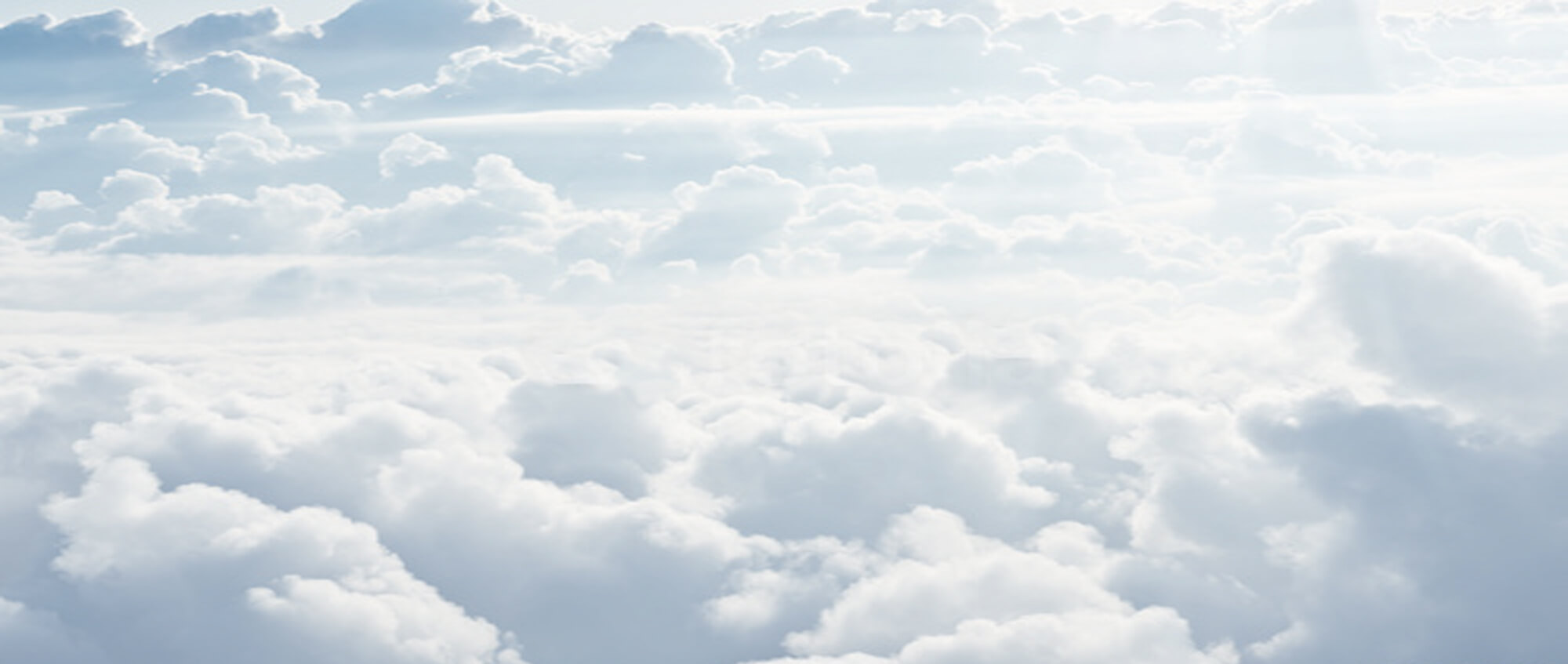 Artificial Intelligence
There are loads of Search Algorithms, including the following:

Depth-First Search
Breath-First Search
Uniform Cost Search
Greedy Search
A* Search
Graph Search
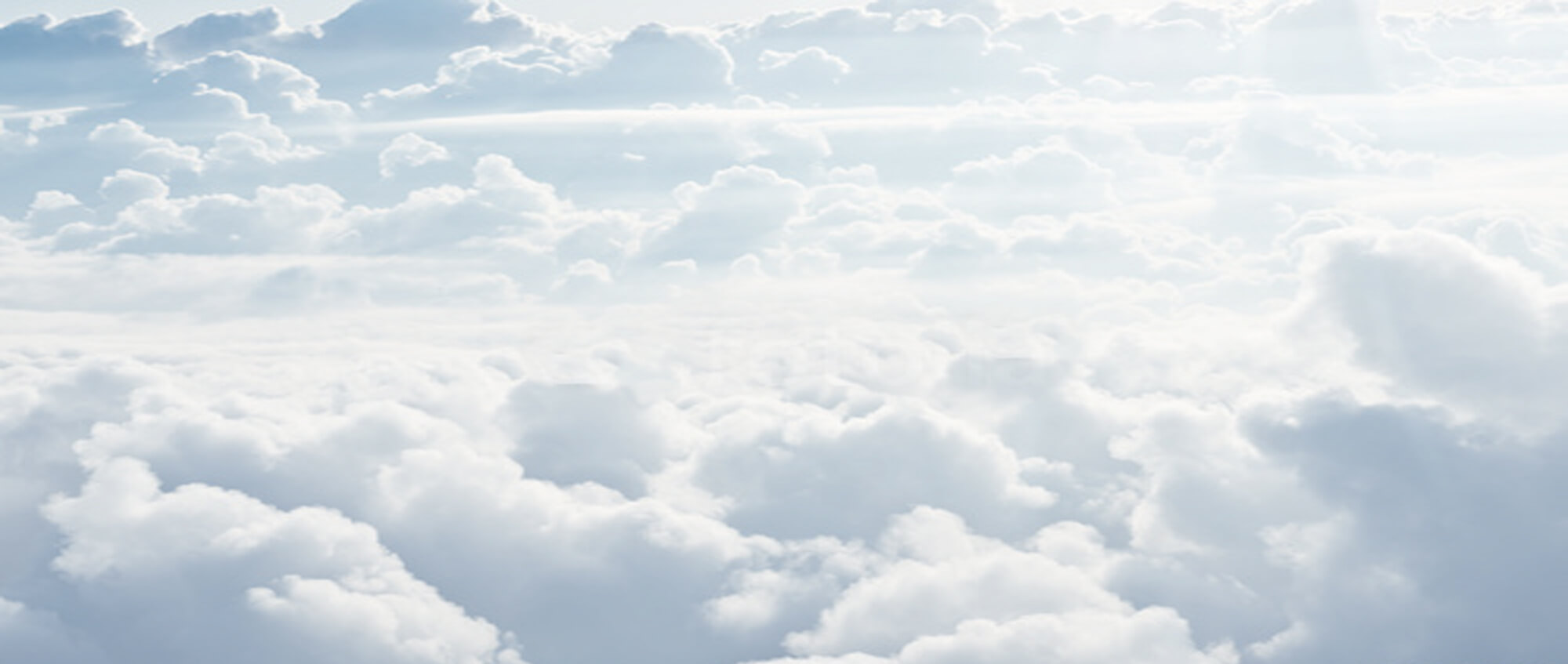 Artificial Intelligence
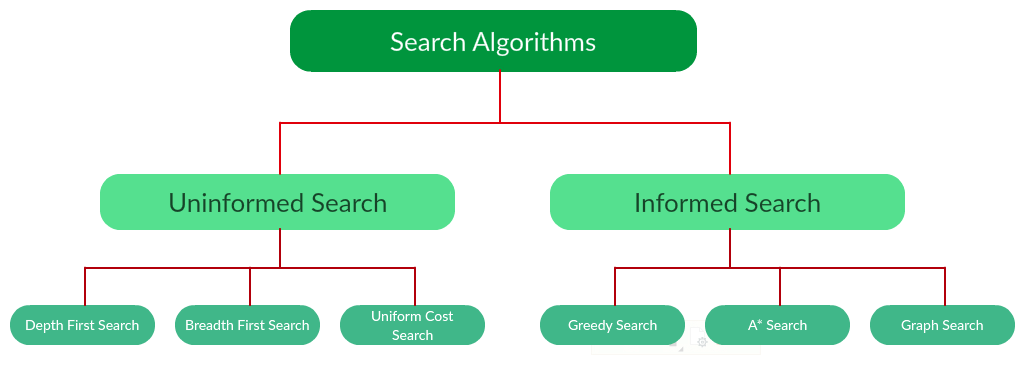 [Speaker Notes: https://www.geeksforgeeks.org/search-algorithms-in-ai/]
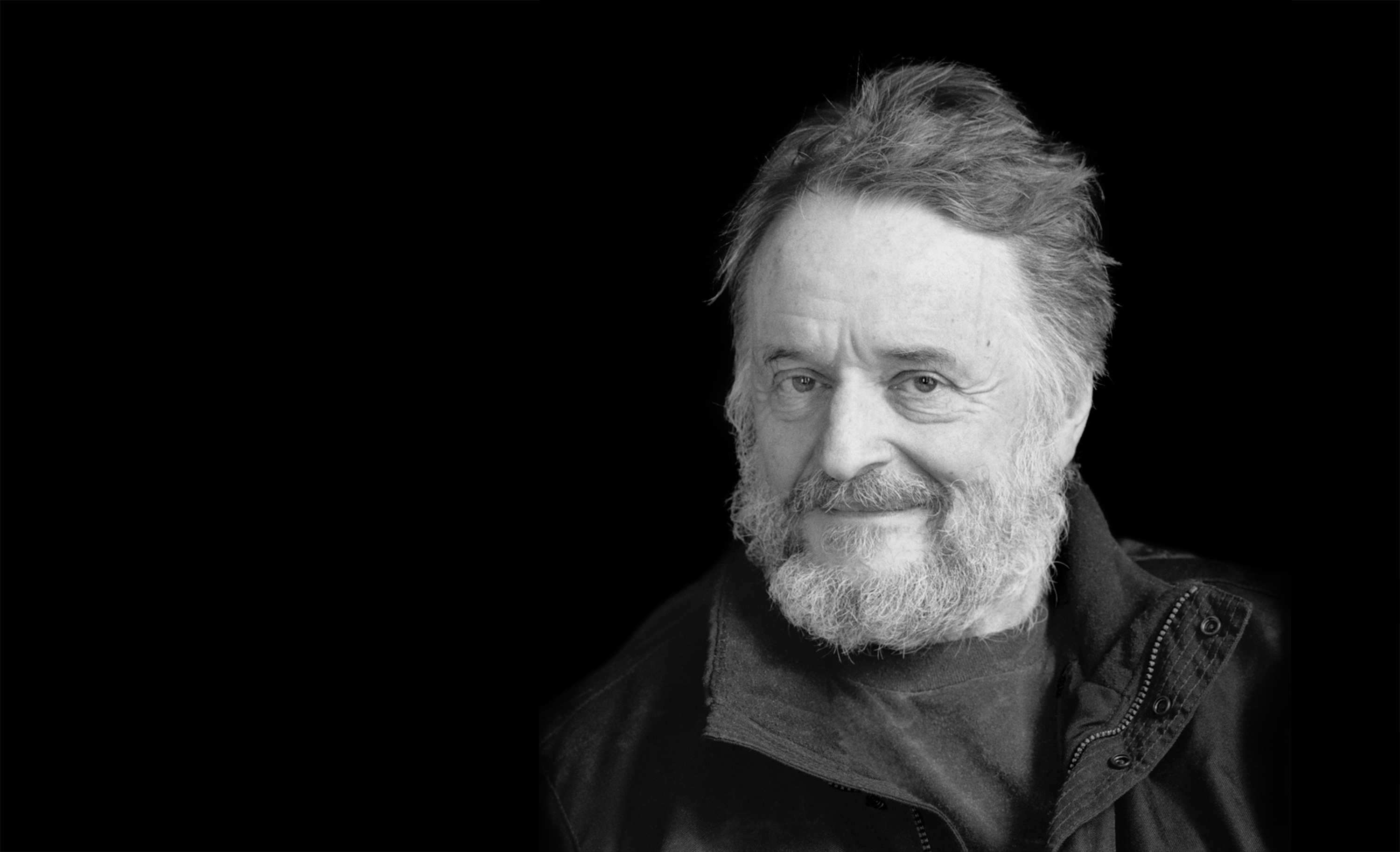 John Conway’s
Game of Life
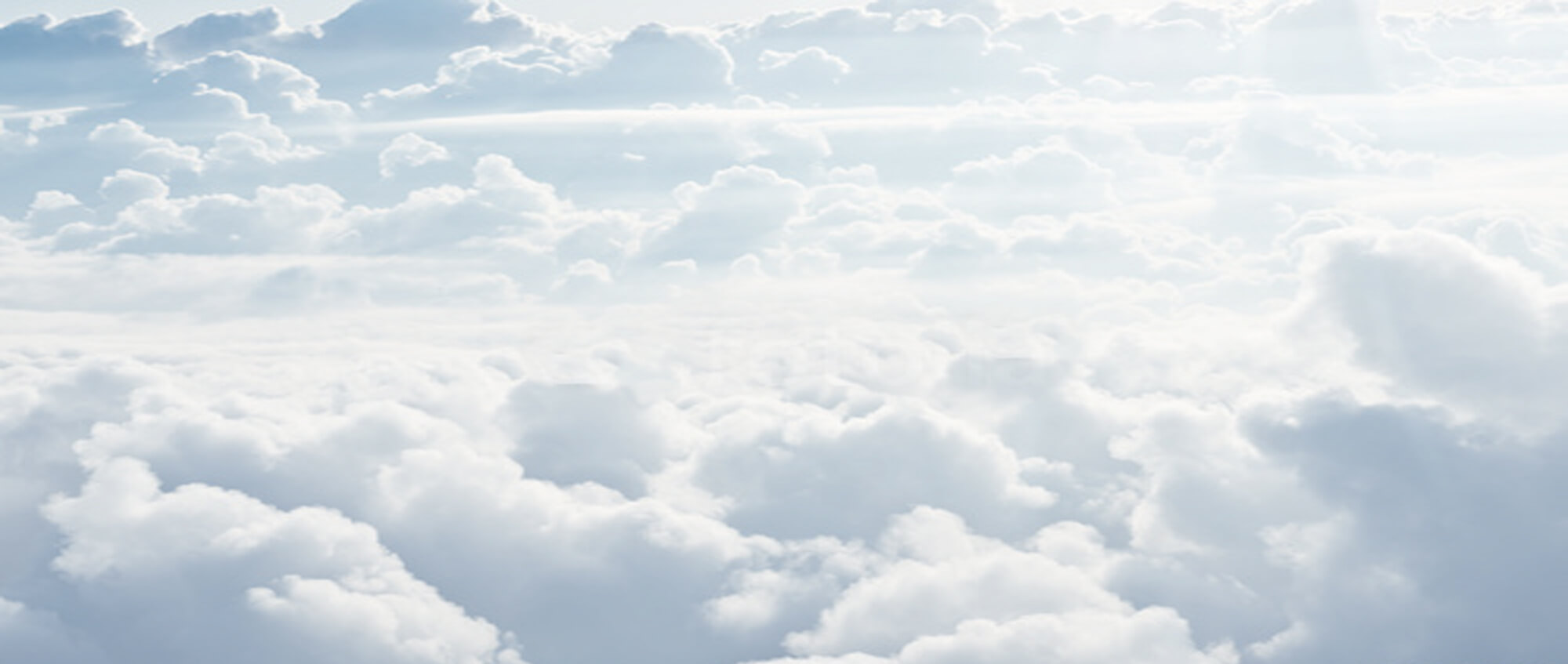 Artificial Intelligence
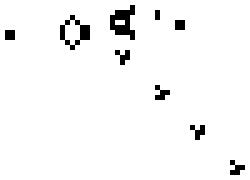 Conway's Game of Life was devised by British mathematician John Conway in 1970. It's a zero-player game, meaning it evolves automatically based on its initial state without further input. 
It simulates how cells (or units) in a grid live, die, or reproduce over time, following a set of simple rules.
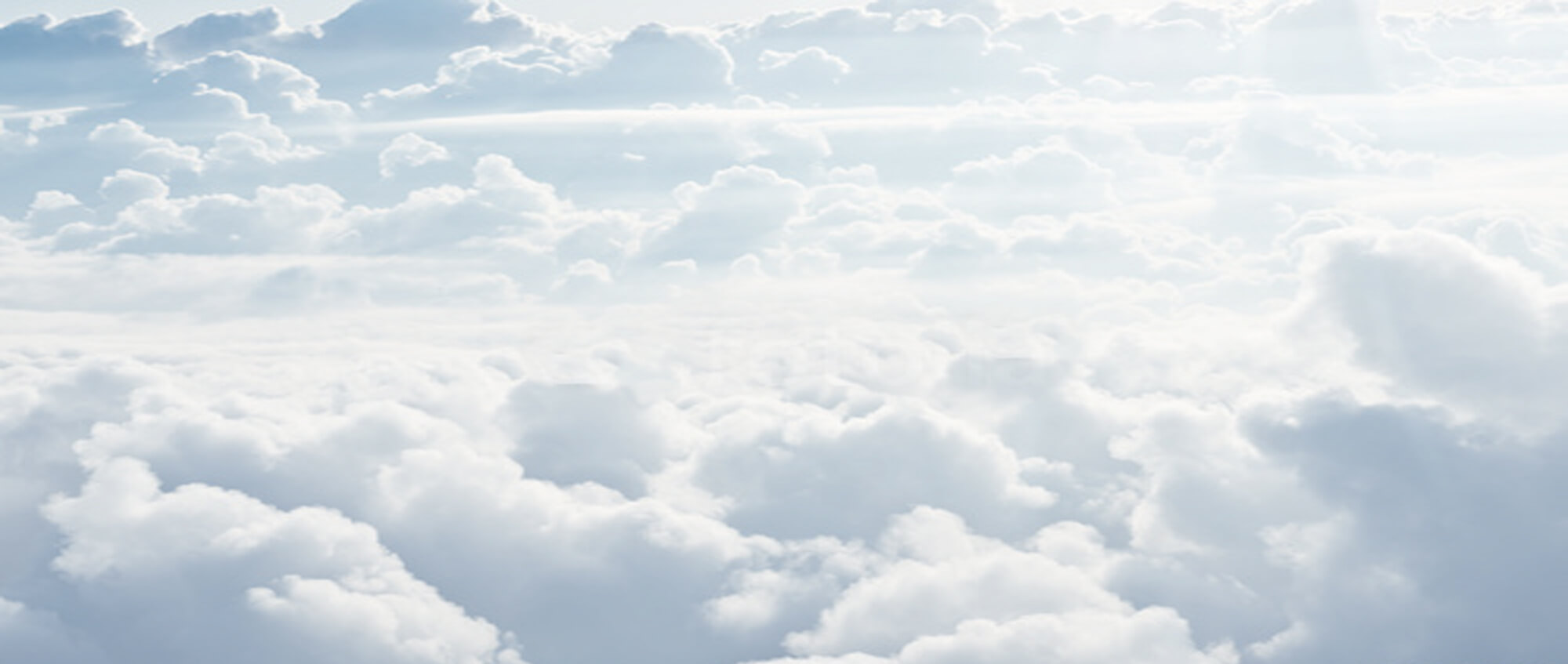 Artificial Intelligence
The game evolves through "generations." For each generation, the following rules are applied to every cell in the grid: 

Any live cell with fewer than two live neighbors dies (underpopulation). 
Any live cell with two or three live neighbors survives to the next generation. 
Any live cell with more than three live neighbors dies (overpopulation). 
Any dead cell with exactly three live neighbors becomes a live cell (reproduction). 
Neighbors refer to the eight cells surrounding any given cell (up, down, left, right, and diagonally).
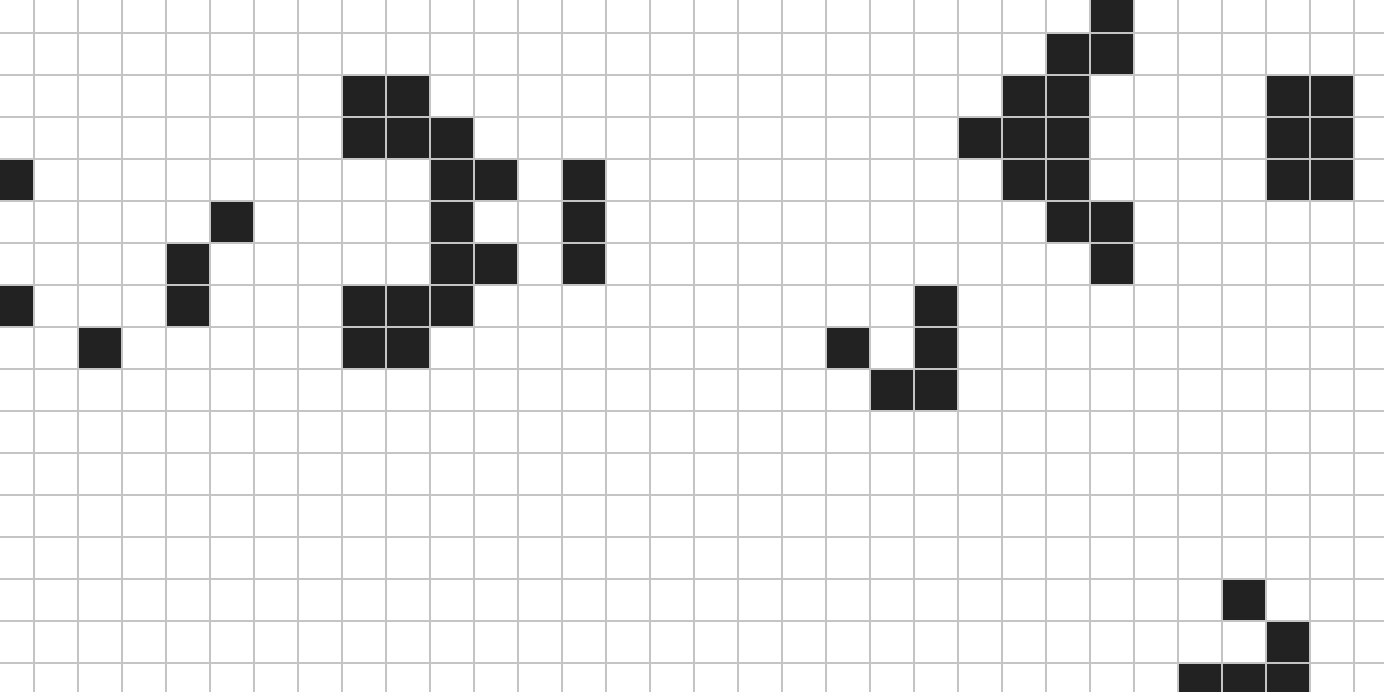 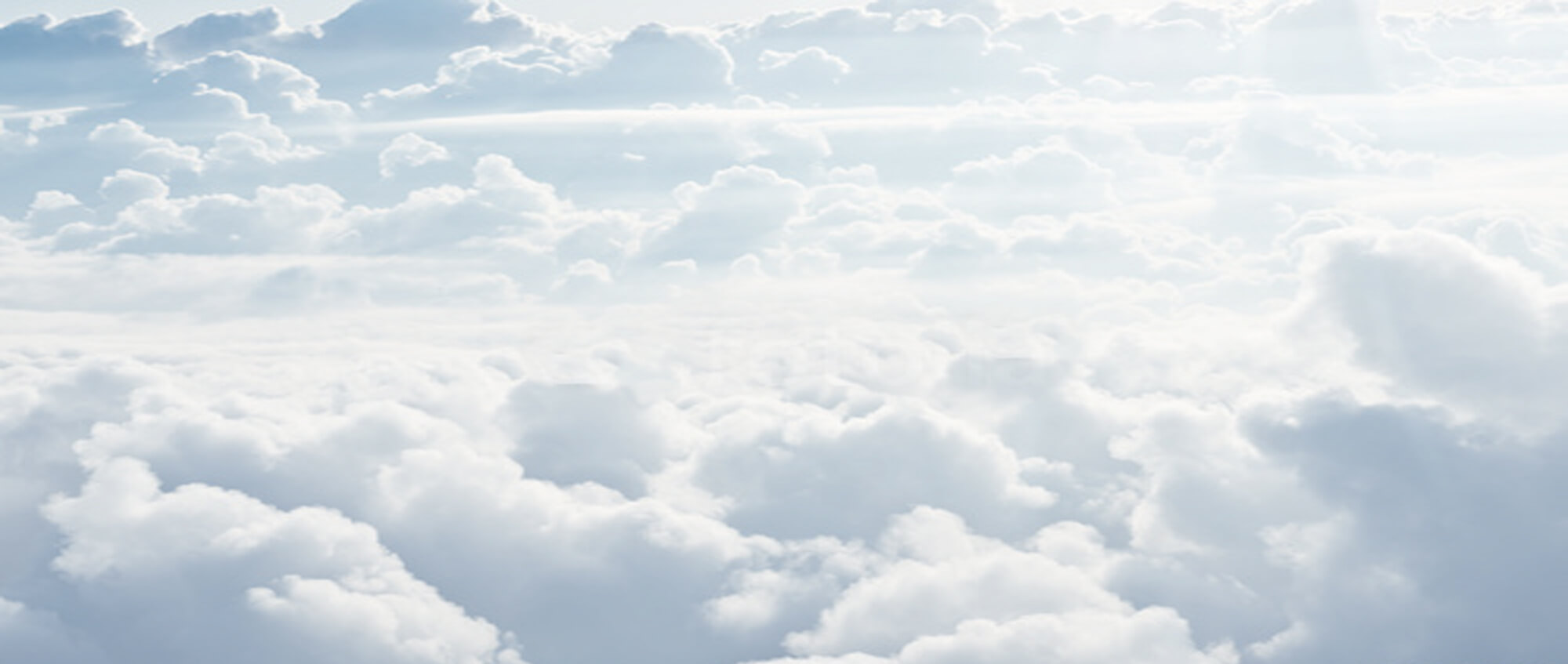 Artificial Intelligence
Conway's Game of Life demonstrates how simple rules can lead to complex and emergent behavior.
The Game of Life explores concepts such as self-replication, emergence, and chaos vs. order, and has fascinated scientists, mathematicians, and computer enthusiasts for decades because even though it operates on simple rules, the patterns it generates can become very complex and unpredictable.
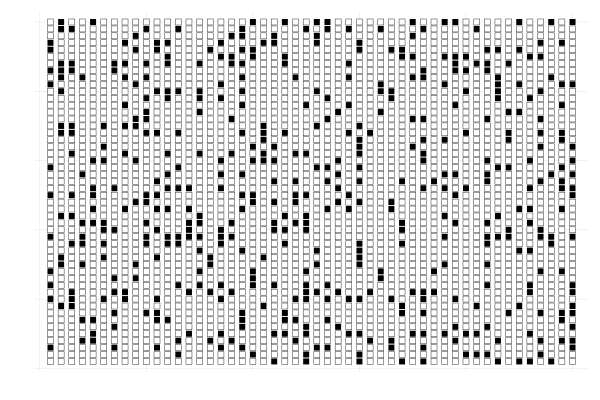 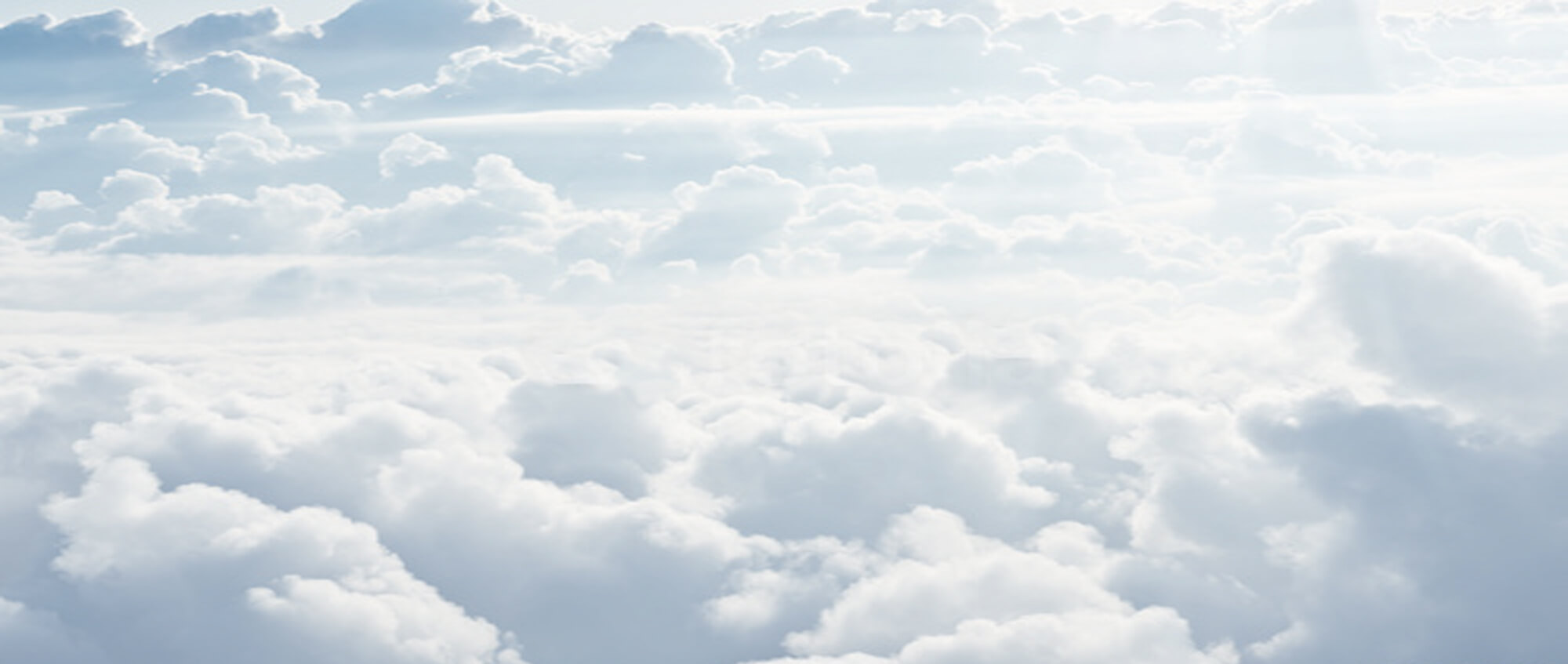 Artificial Intelligence
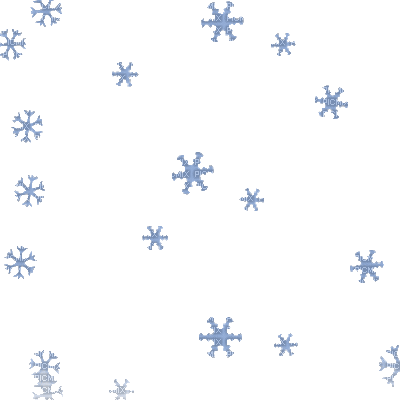 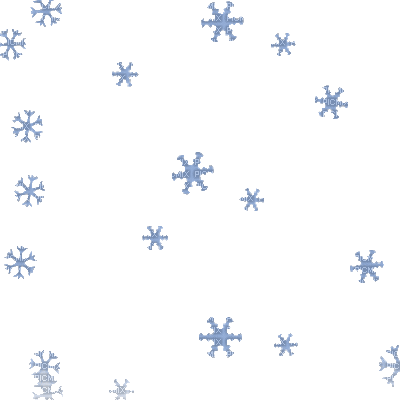 The  AI  Winters
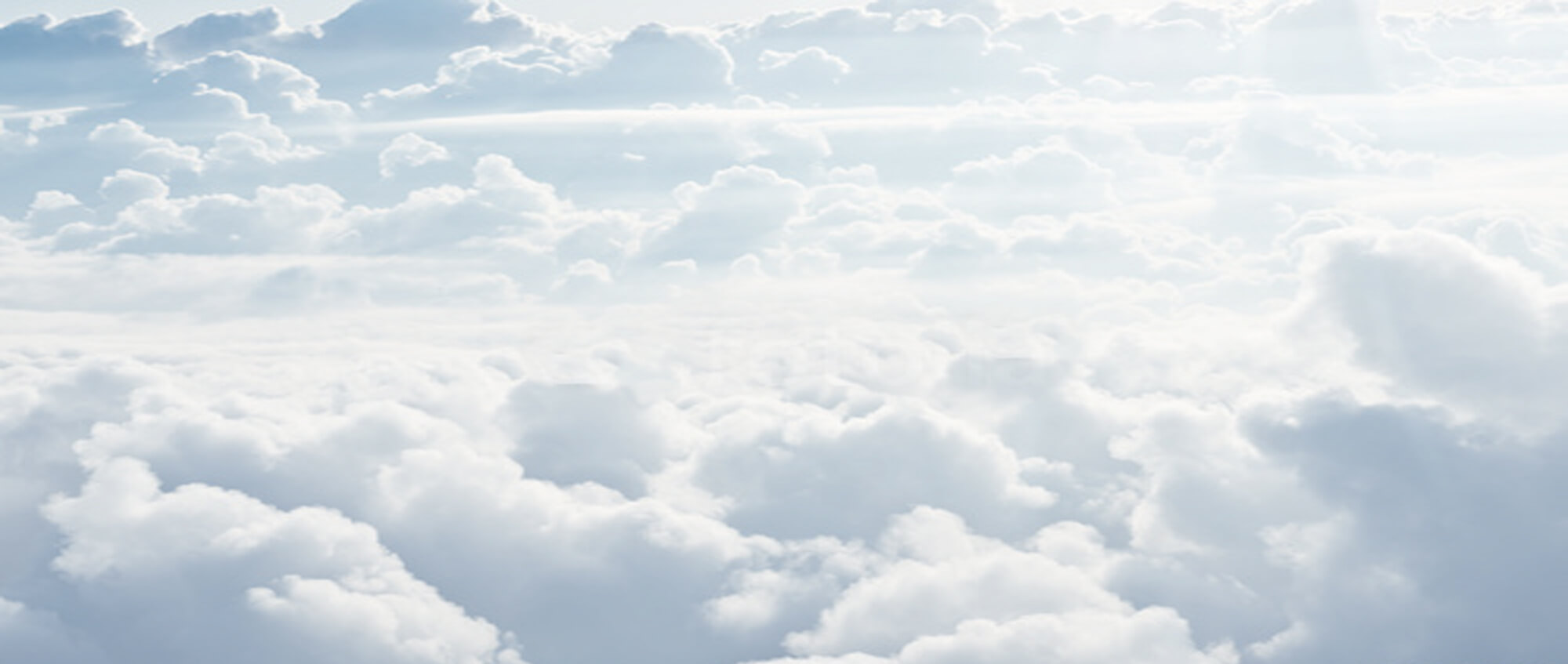 Artificial Intelligence: The AI Winters
“AI Winters” refer to periods of time when there is a reduced interest and funding in AI research.
Part of the problem is that when new AI discoveries are made, they are sometimes over-hyped by the media and by investors, which can lead to unrealist expectations as to what these AI systems will actually be able to do.
This will ultimately lead to disappointment and criticism, followed by funding cuts.
[Speaker Notes: Crevier, Daniel (1993). AI: The Tumultuous Search for Artificial Intelligence. New York, NY: BasicBooks. ISBN 0-465-02997-3.]
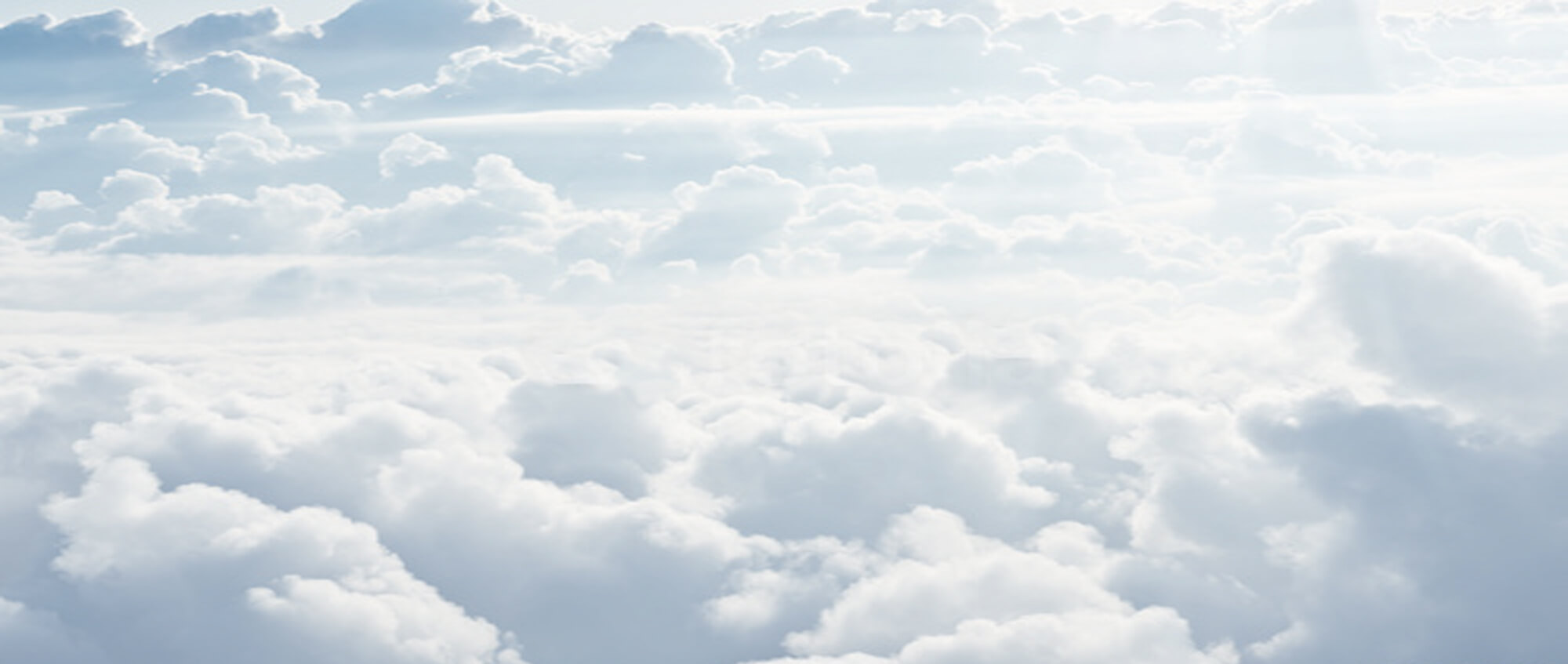 Timeline of AI Winters
2000
1956
1974
1941
1980
1987
Dartmouth
Workshop
Birth
of 
Artificial
Intelligence
End of
Second
AI Winter
Start of
First
AI Winter
End of
First
AI Winter
Start of
Second
AI Winter
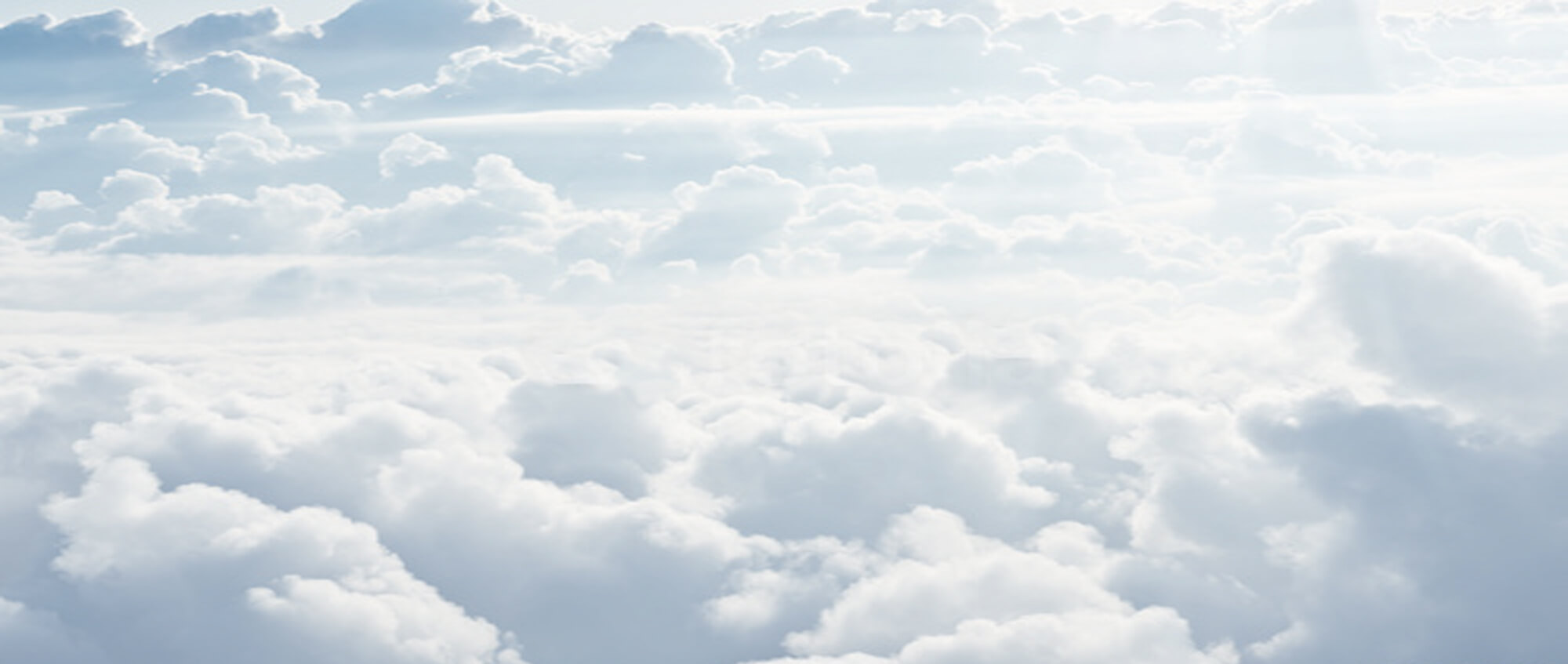 Artificial Intelligence: Setbacks
1960s
1966: USA - The ALPAC (Automatic Language Processing Advisory Committee) was established in 1964 by the United States government in order to evaluate the progress in computational linguistics, and in 1966 they issued a report that was very skeptical of research done in machine translation.
1969: USA - ALPAC chair, John Pierce from Dell,  publishes an open letter called “Whither Speech Recognition?” that was critical of speech recognition research.
1969: USA - A famous book “Perceptrons” by Marvin Minsky and Seymour Papert showed that it was impossible for single-layer perceptrons to learn a simple logic function, an XOR function.
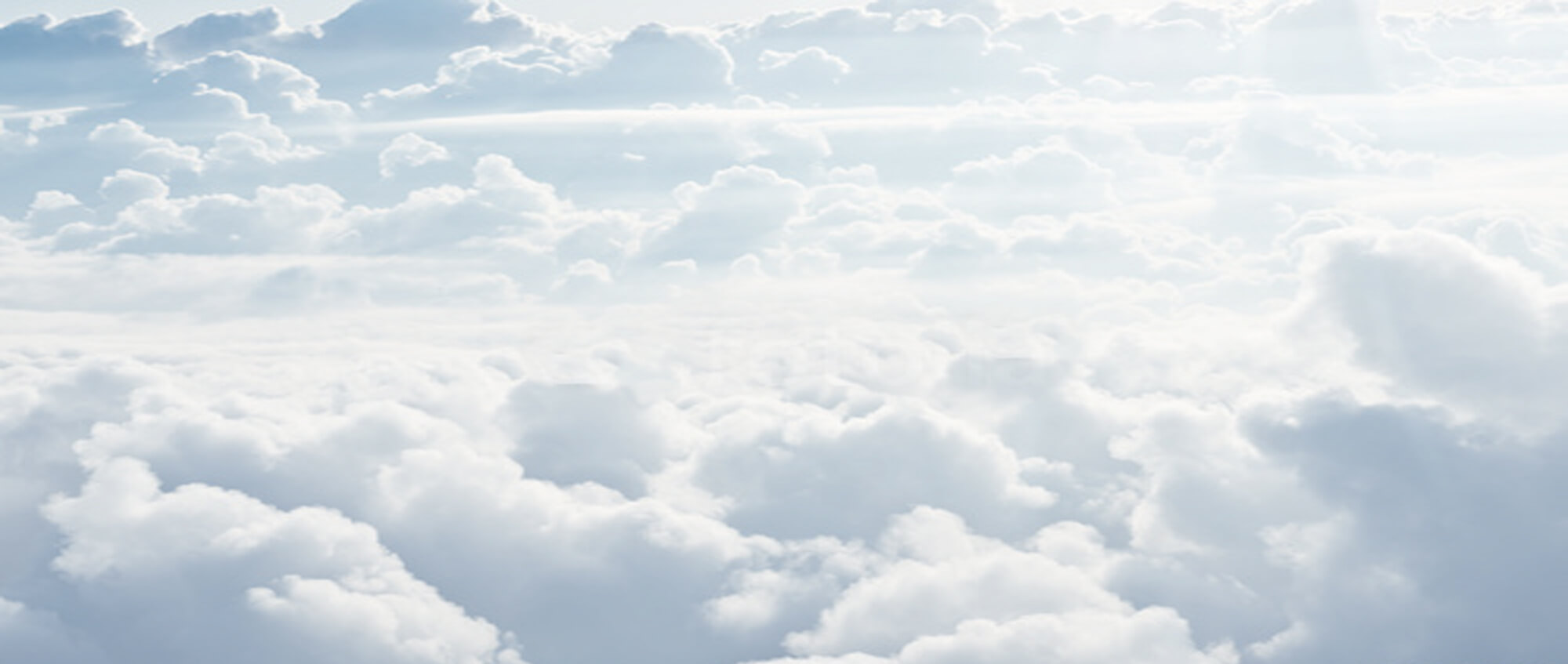 Artificial Intelligence: Setbacks
1970s
1973: UK - The Lighthill report is published. Written by James Lighthill for the British Science Research Council, it stated that “in no part of [AI] have the discoveries made so far produced the major impact that was then promised“.
1973-1974: USA - DARPA cut funding to academic AI research partially based on their frustration with the lack of progression from Carnegie Mellon University’s Speech Understanding Research program.
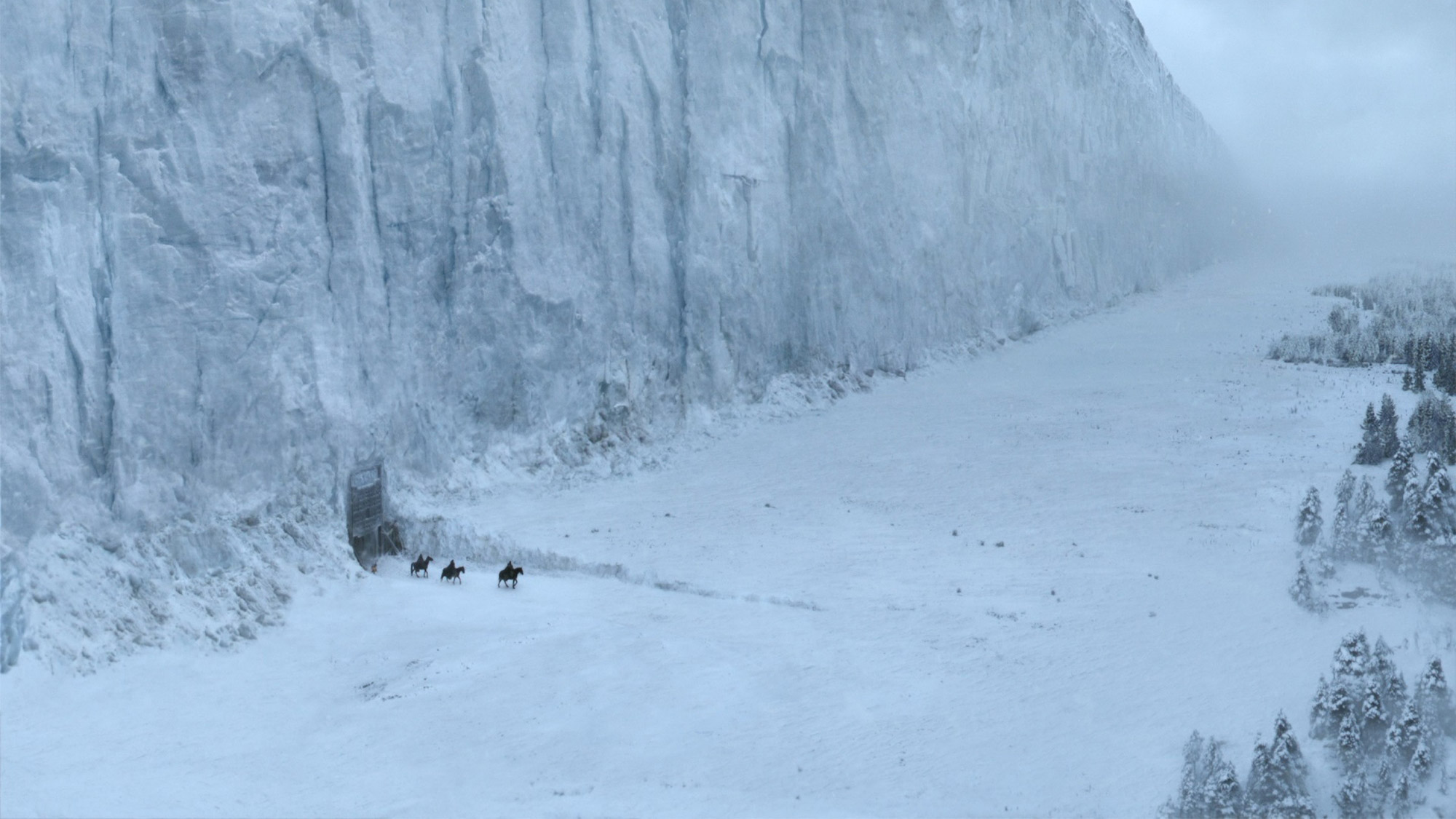 First AI Winter(1974 - 1980)
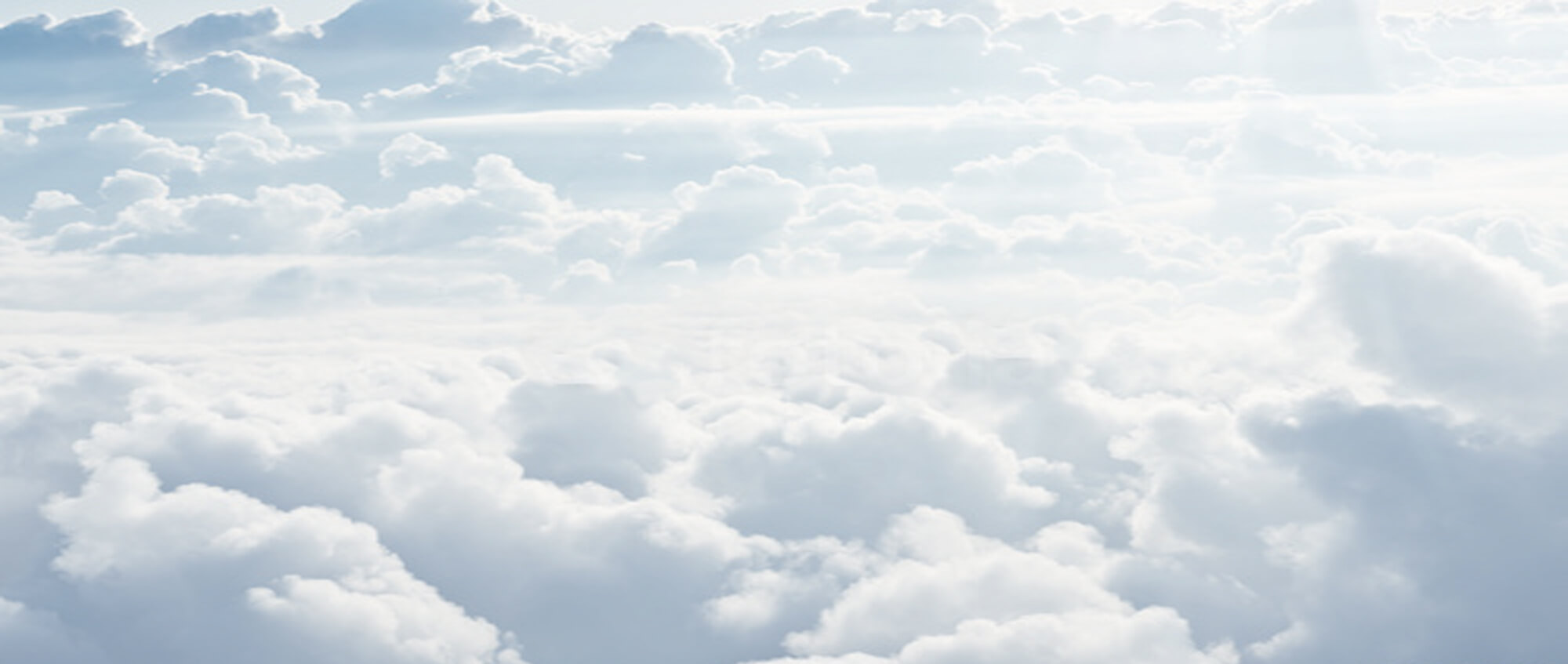 Artificial Intelligence: Setbacks
1980s
1987: USA - LISP Machines were developed by Richard Greenblatt and Thomas Knight in the 1970s, and they were computers that ran the programming language LISP, that was a favored programming language for artificial intelligence (AI) research. The market collapsed in 1987 due to lack of demand.
1987: USA – The US Department of Defense spent a total of $1 billion on a project Strategic Computing Initiative, whose goal was to fund research into advanced computer hardware and artificial intelligence, but by late 1987 it became clear that the project would not achieve many of its goals, so funding was halted.
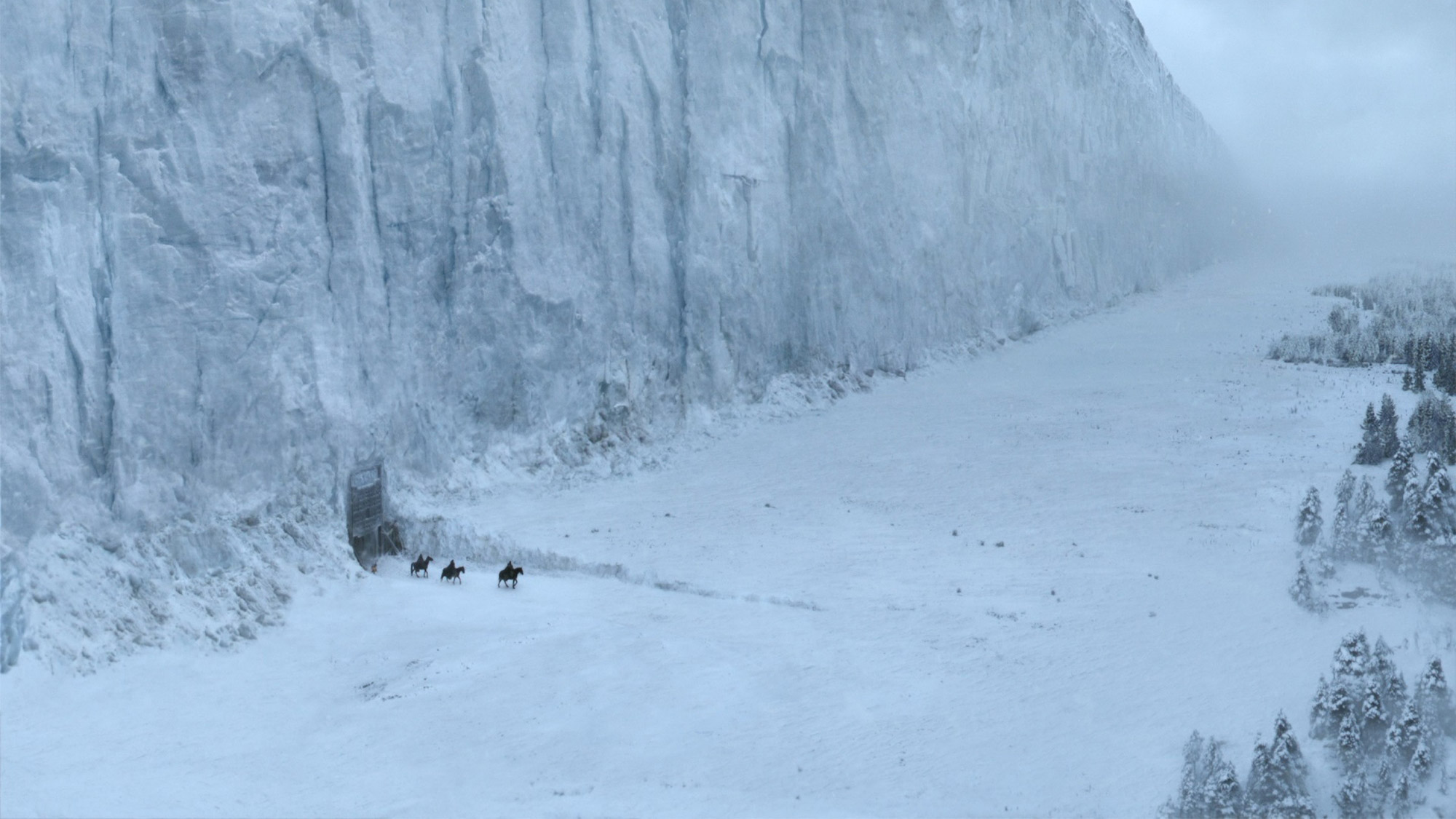 Second AI Winter(1987 - 2000)
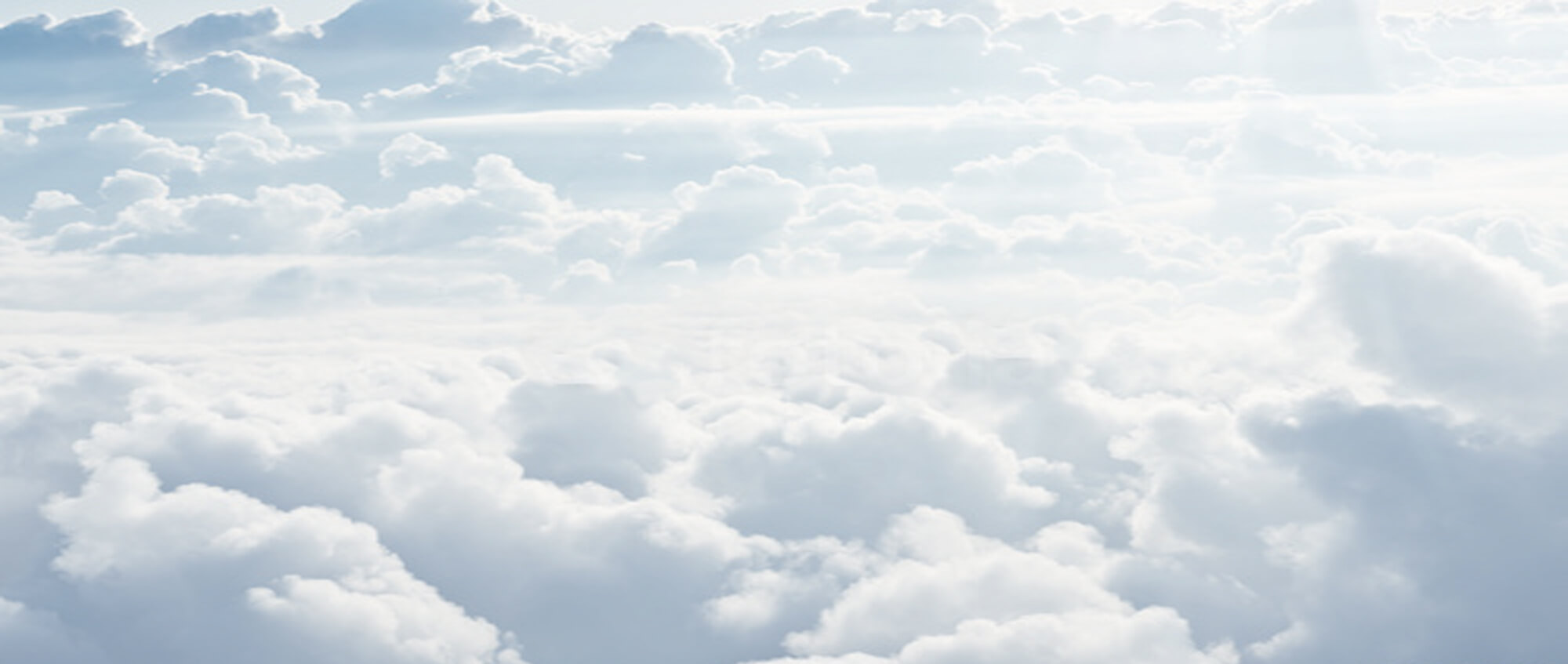 Artificial Intelligence: Setbacks
2000s
Rebranding “Artificial Intelligence”:
2005: John Markoff in the New York Times says: "At its low point, some computer scientists and software engineers avoided the term artificial intelligence for fear of being viewed as wild-eyed dreamers.“
2006: Patty Tascarella in the Pittsburgh Business Times: "Some believe the word 'robotics' actually carries a stigma that hurts a company's chances at funding."
2007: Alex Castro in The Economist: "[Investors] were put off by the term 'voice recognition' which, like 'artificial intelligence', is associated with systems that have all too often failed to live up to their promises."
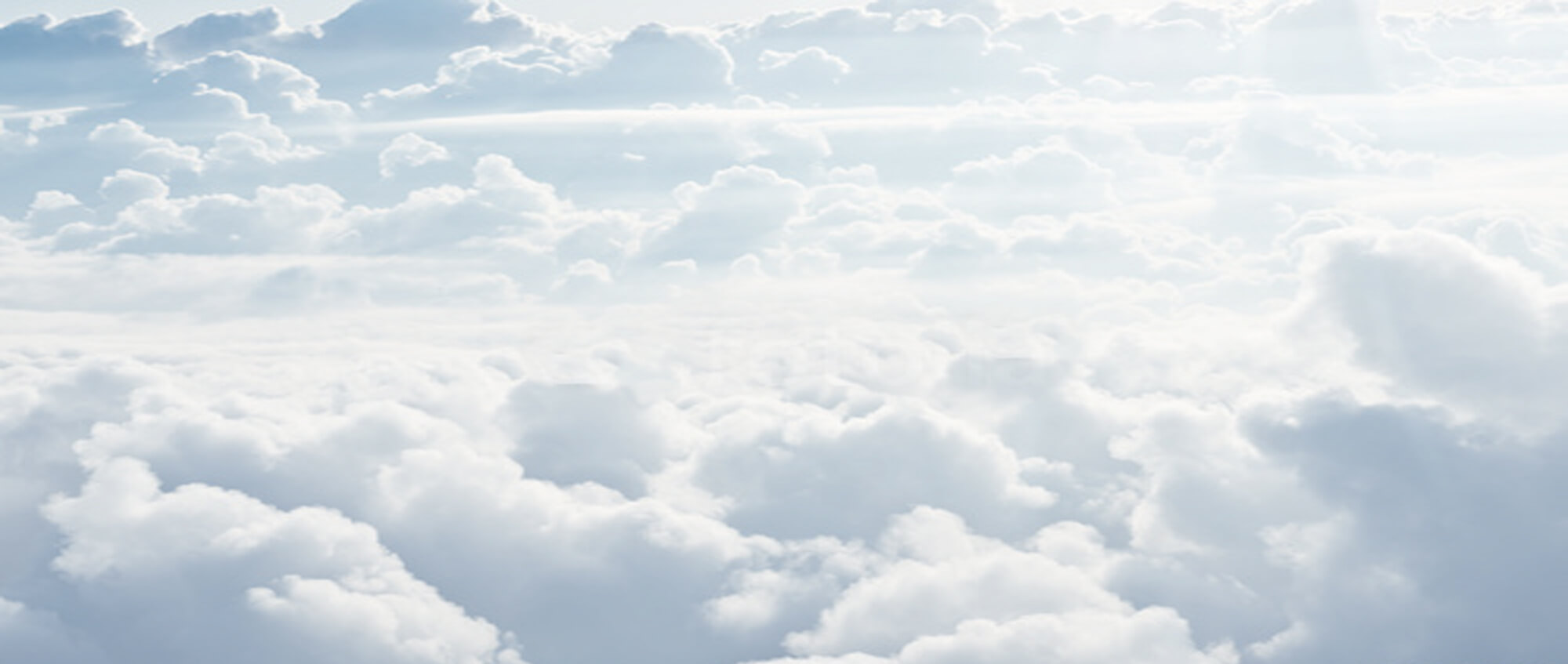 Artificial Intelligence: Setbacks
2020s
The COVID-19 Virus:
The COVID-19 virus had a wide range of impacts, and in terms of AI research, a lot of researchers were locked down without access to there research machines and materials, so there was a significant fall in the number of publications of approximately 33% year on year from 2021 to 2023. 
This was only the second instance in the history of AI research when publications fell by more than 20%, the first one occurring during the first AI winter. It wasn’t a full winter, but a snowstorm.
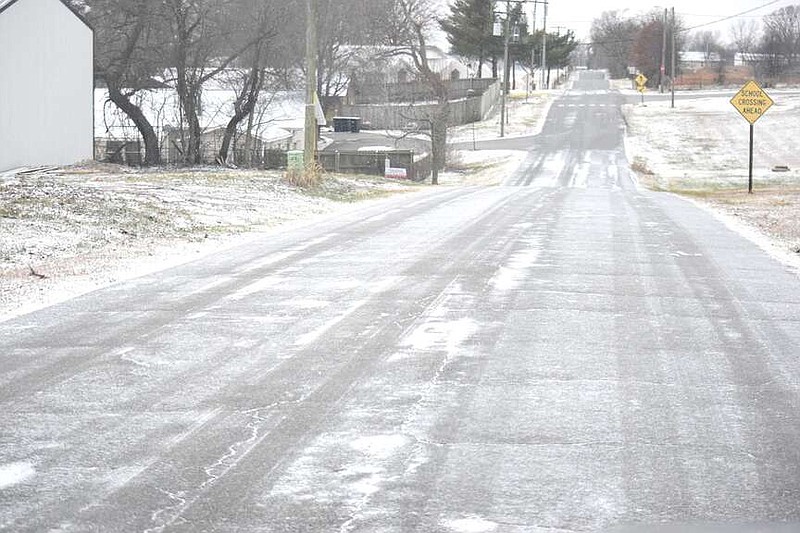 COVID-19 Snowstorm(2021 - 2023)
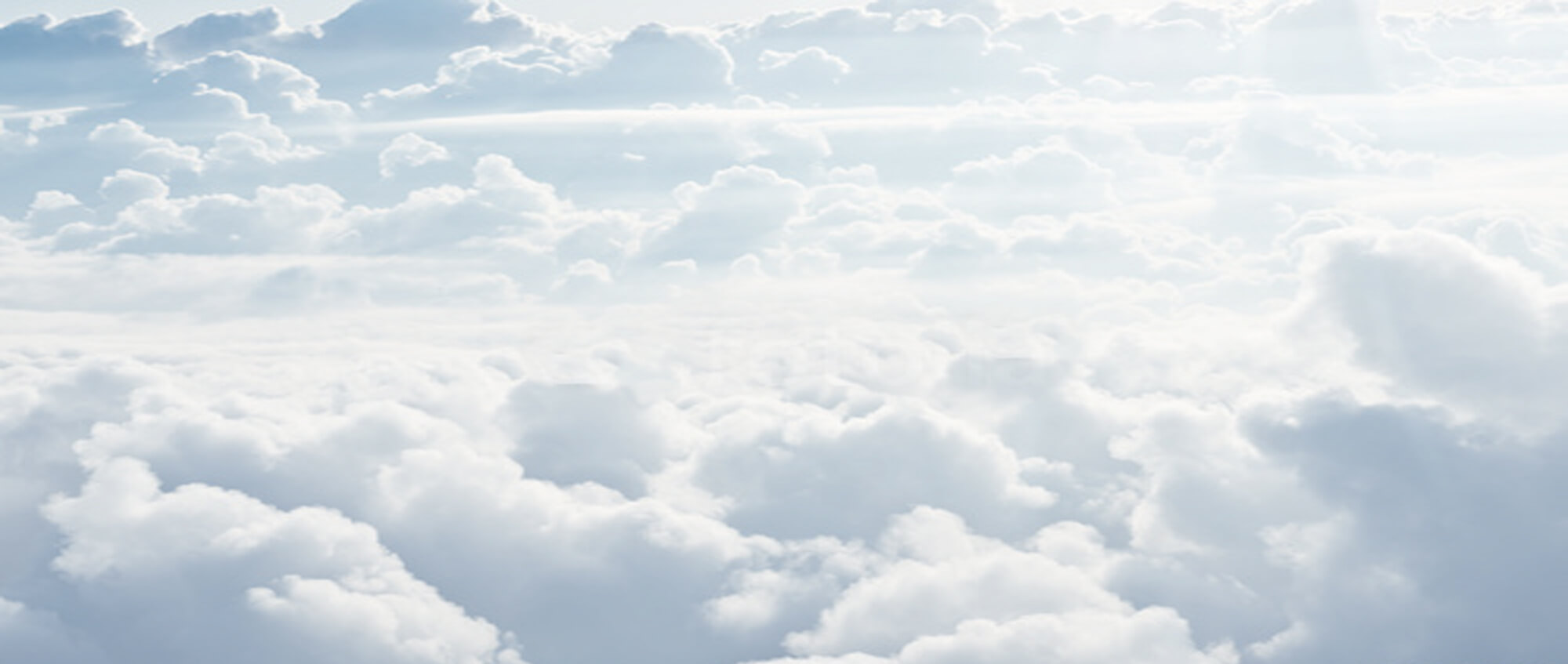 Artificial Intelligence: Setbacks
2020s
November 30th, 2022
The release of ChatGPT caused a reinvigoration in the interest of AI, not only in terms of research but also in terms of general interest by the public, as well as in terms of lots of investment.
ChatGPT and other generative AI systems easy to use by everyone, and therefore have ignited people’s interest and imagination in the use of AI.
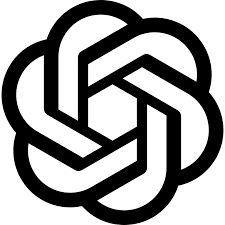 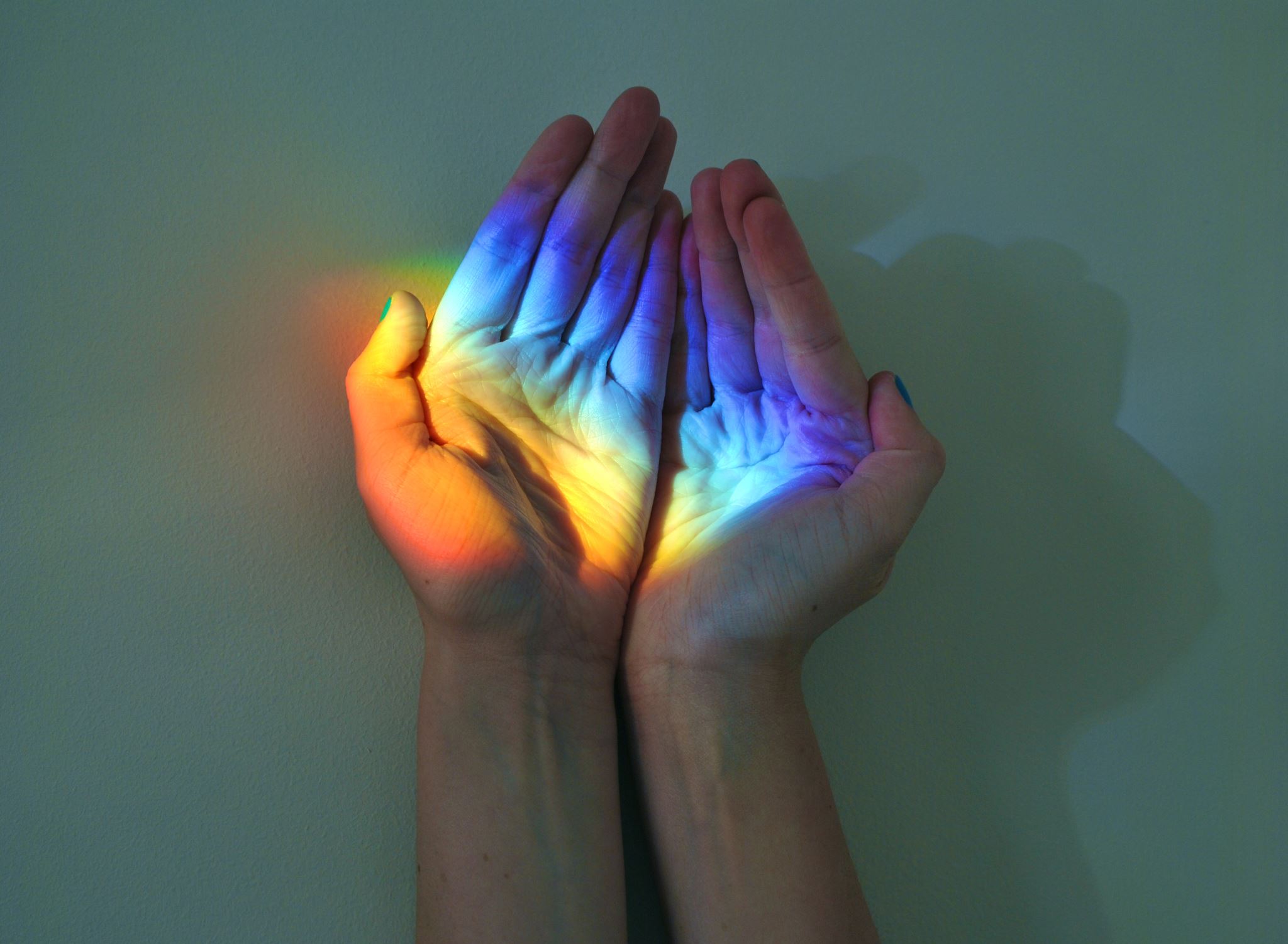 … but remember …
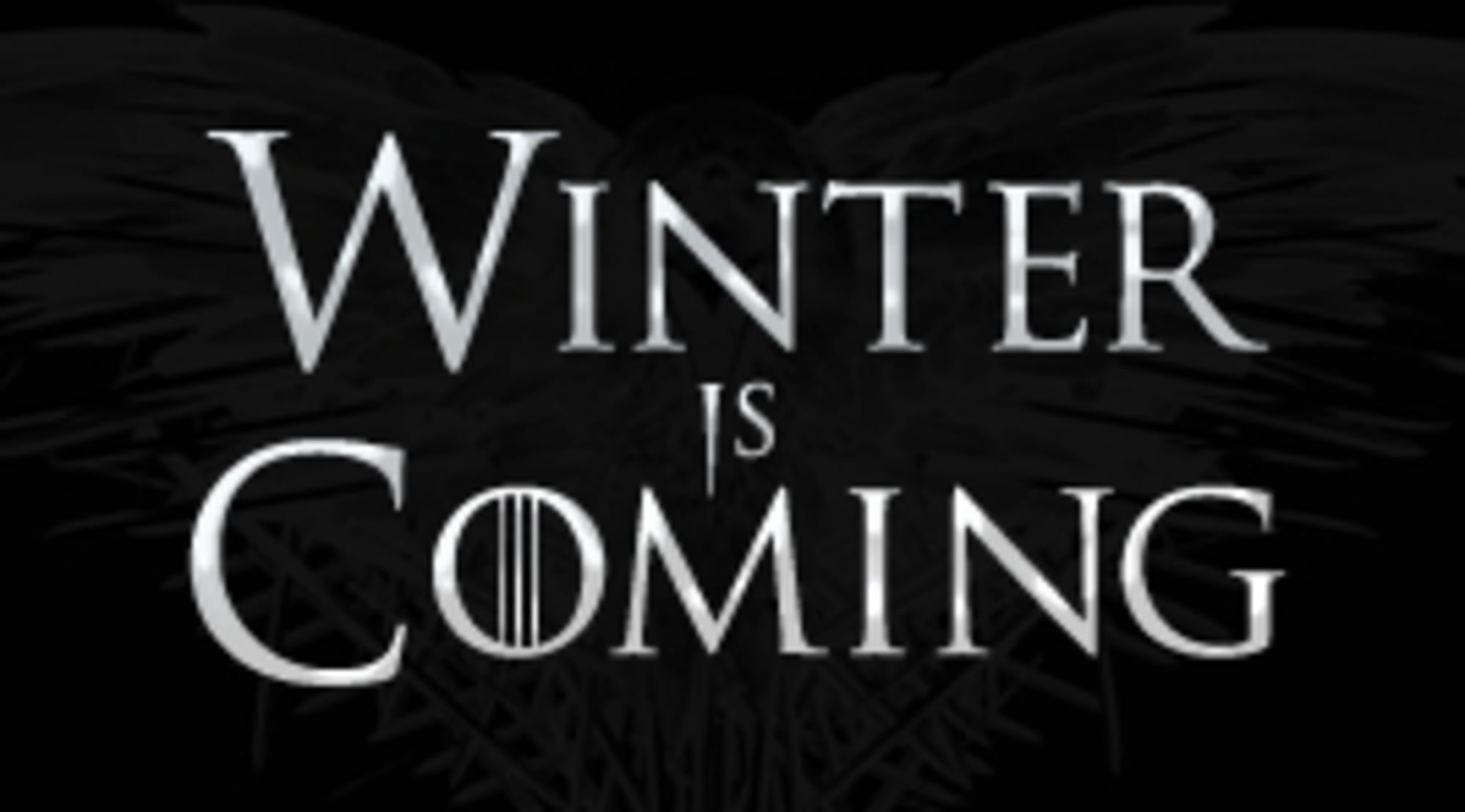 * ALWAYS *
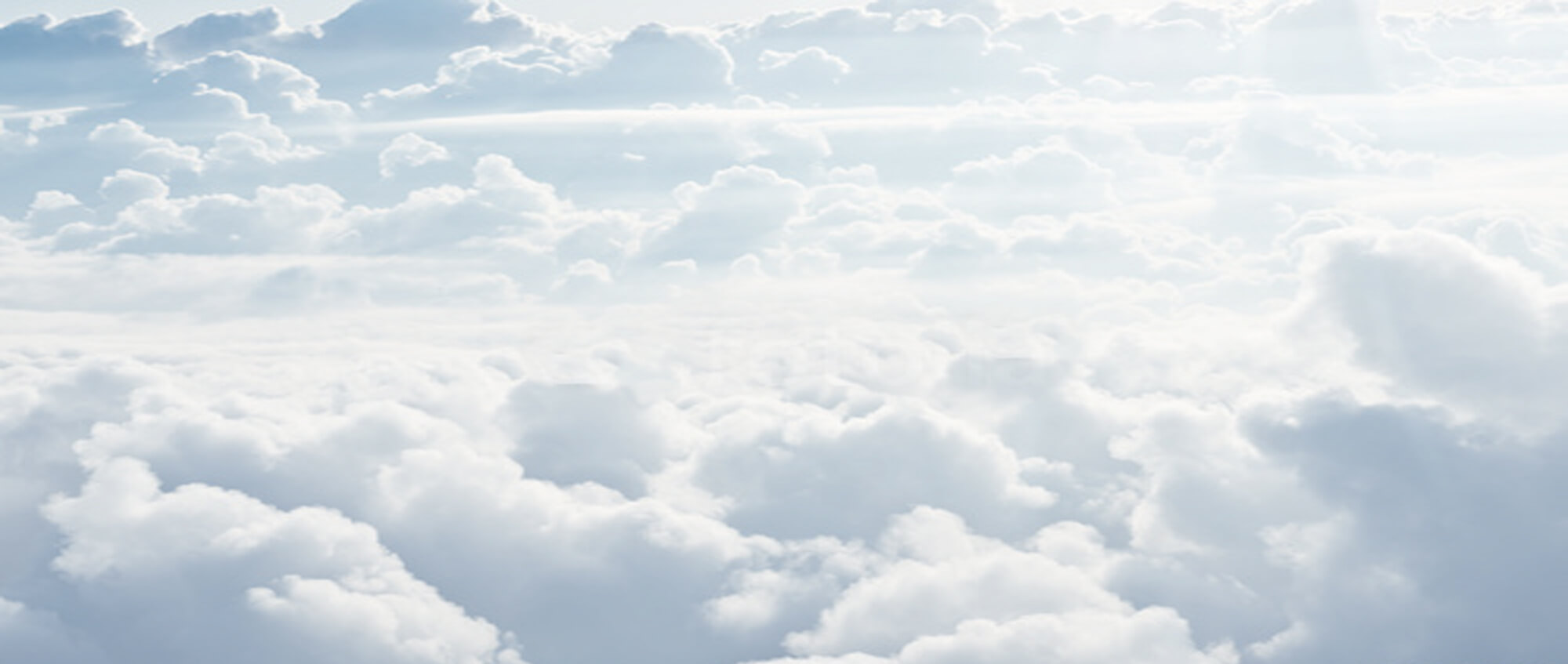 Timeline of Artificial Intelligence
1949
1958
1972
1943
1969
Warren
McCulloch
and Walter 
Pitts publish 
"A Logical 
Calculus”
Alain 
Colmerauer
invents the
Prolog programming language
John
McCarthy 
invents the 
Lisp 
programming 
language
Roger Schank defines the conceptual dependency model
Donald Hebb 
develops an 
algorithm 
for ANNs
Some Famous Artificial Intelligence Researchers
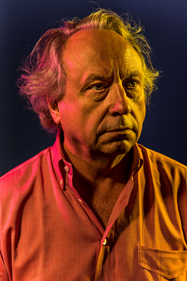 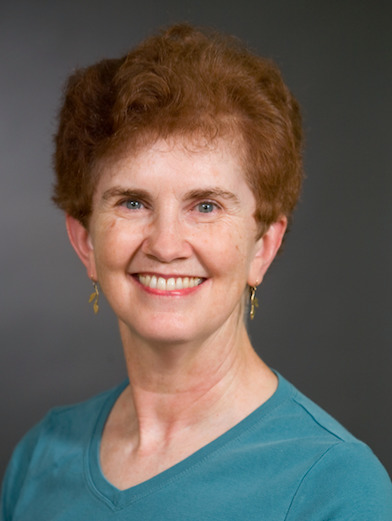 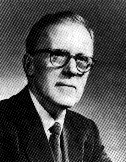 Donald O. Hebb
Rodney Brooks
Candace Sidner
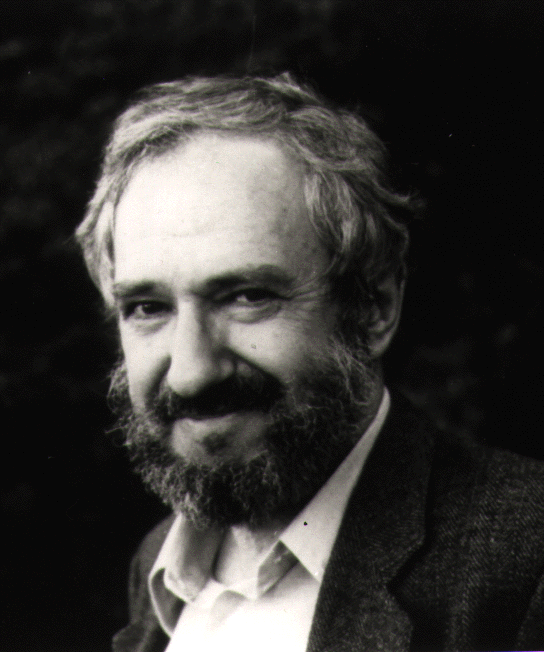 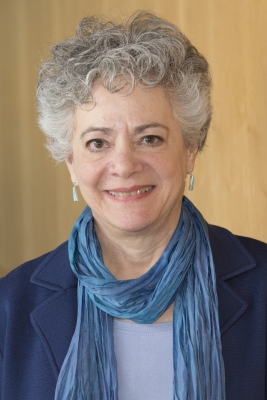 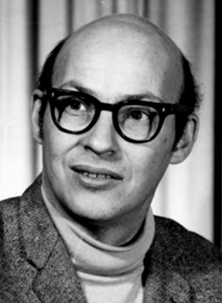 Marvin Minsky
Barbara J. Grosz
Seymour Papert
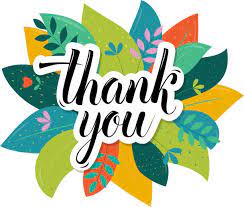